Kính gửi thầy cô bài 2 bộ CTST LỚP 9 . 
Mong thầy cô nhận bài  thực hiện đúng như cam kết bảo mật tài liệu. 
  Trân trọng!
Nguyễn Nhâm-0981.713.891.
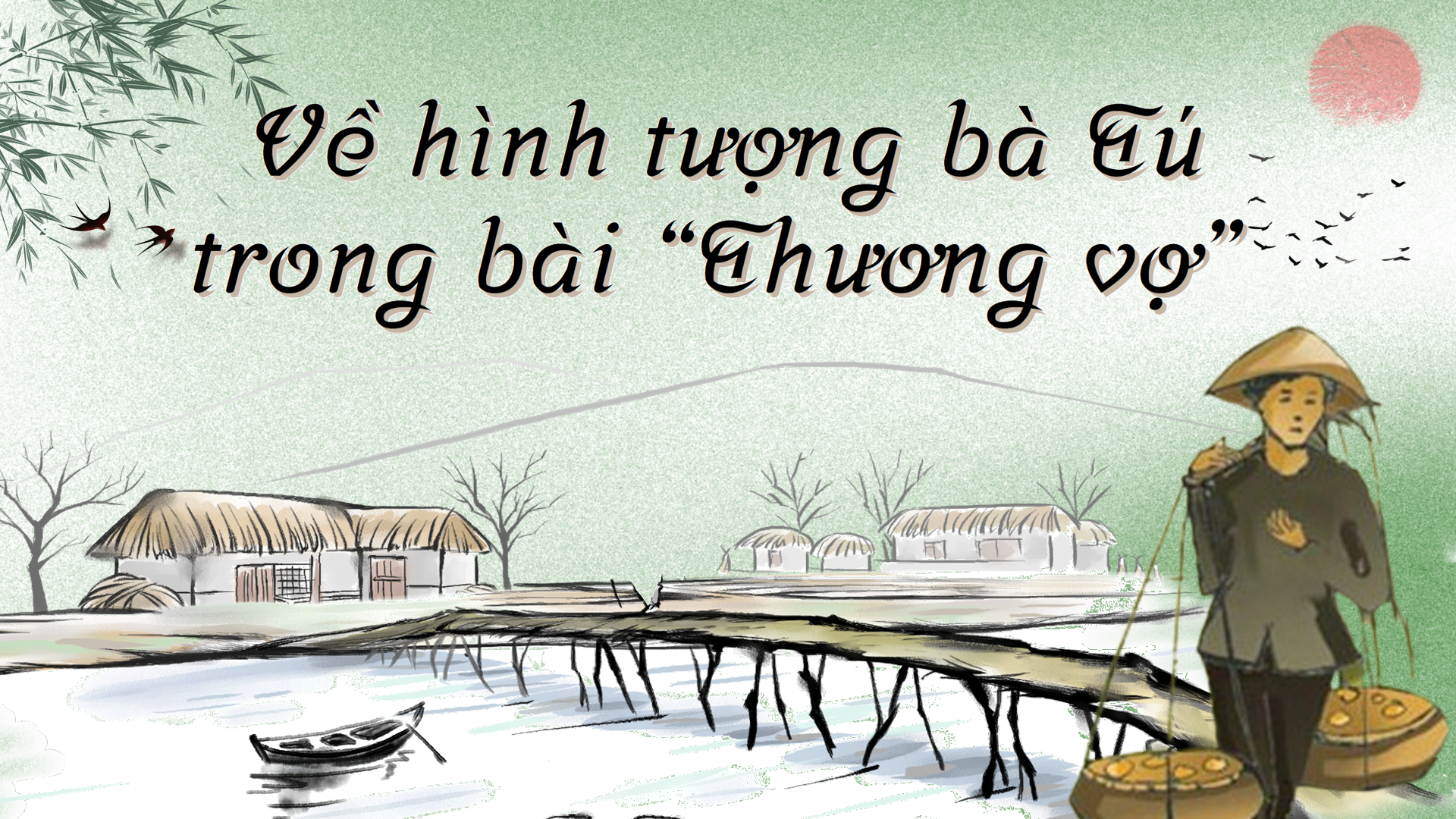 Giáo Viên: Nguyễn Nhâm
Zalo: 0981.713.891
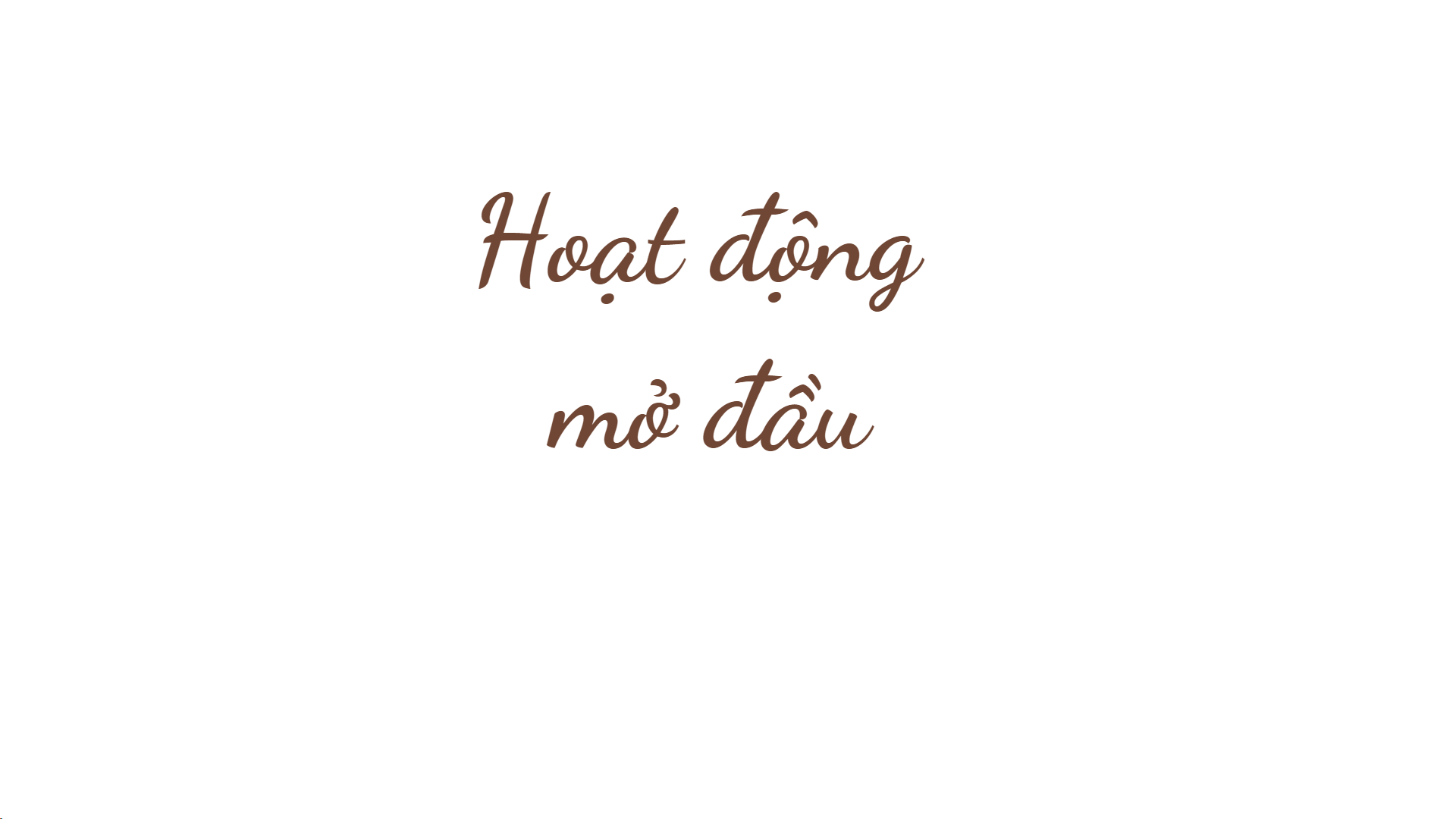 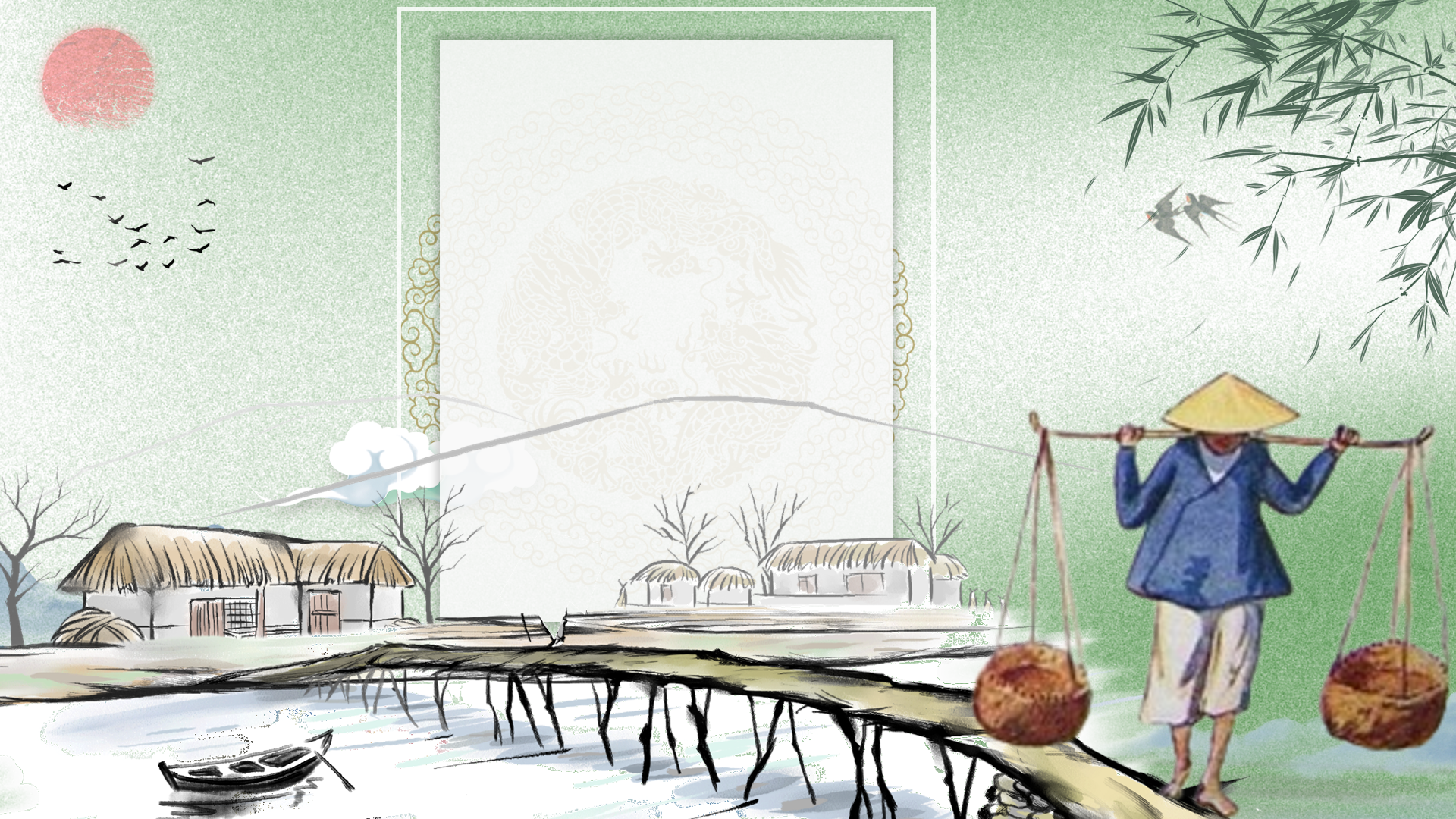 1. Hoạt động tìm hiểu chủ điểm và câu hỏi lớn của bài học
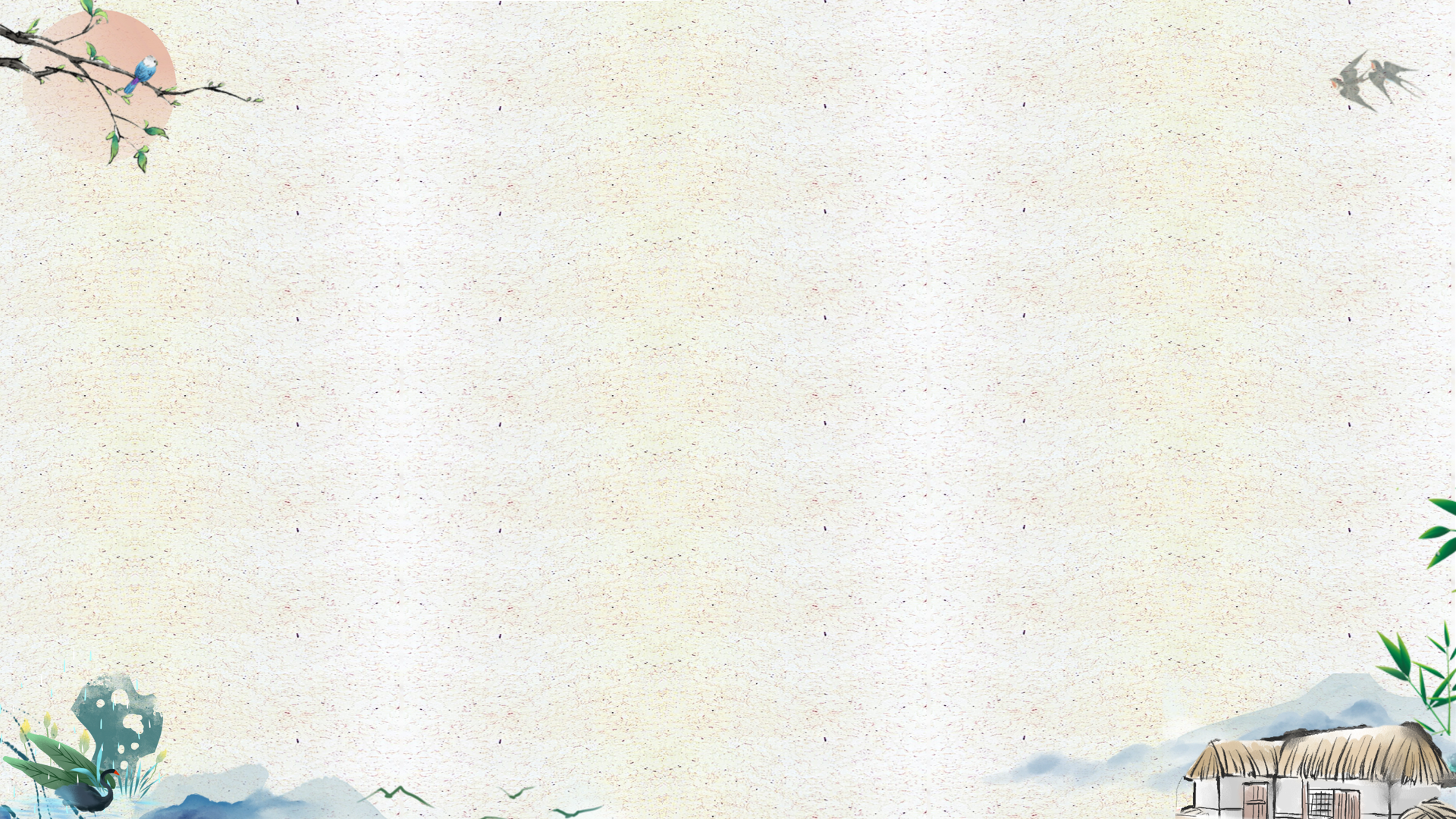 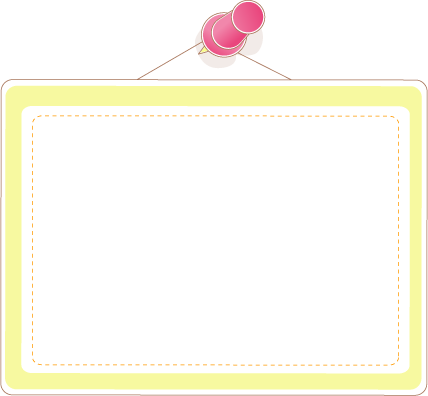 Theo em, văn chương có vai trò gì trong đời sống của con người? Em hãy lấy một ví dụ để chứng minh.
VAI TRÒ CỦA VĂN CHƯƠNG
Nuôi dưỡng tình cảm gia đình
Khơi gợi sự đồng cảm, thấu hiểu giữa người với người
Khơi dậy tình yêu, niềm tự hào về quê hương, đất nước
Khơi dậy sự biết ơn, cảm phục đối với những anh hùng dân tộc,...
Việt Nam đất nước ta ơi
Mênh mông biển lúa đâu trời đẹp hơn
(Nguyễn Đình Thi – Việt Nam quê hương ta)
Không có kính, rồi xe không có đèn,
Không có mui xe, thùng xe có xước,
Xe vẫn chạy vì miền Nam phía trước:
Chỉ cần trong xe có một trái tim.
(Phạm Tiến Duật – Bài thơ về tiểu đội xe không kính)
truyện ngắn Vợ nhặt, Chí Phèo,...
Bức tranh của em gái tôi
Mấy ngày mẹ về quê
Là mấy ngày bão nổi
Con đường mẹ đi về
Cơn mưa dài chặn lối.
(Đặng Hiển – Mẹ vắng nhà ngày bão)
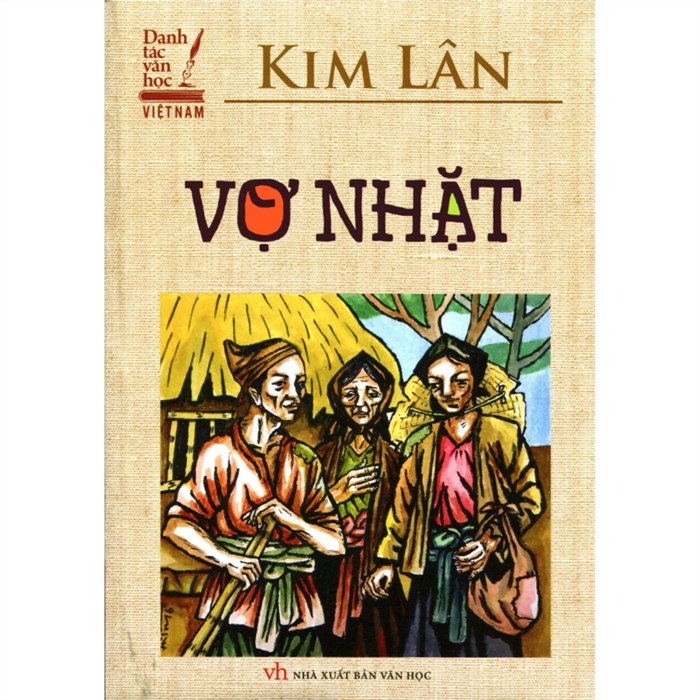 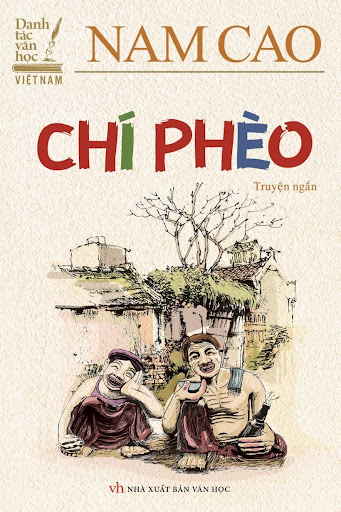 1. Hoạt động tìm hiểu chủ điểm và câu hỏi lớn của bài học
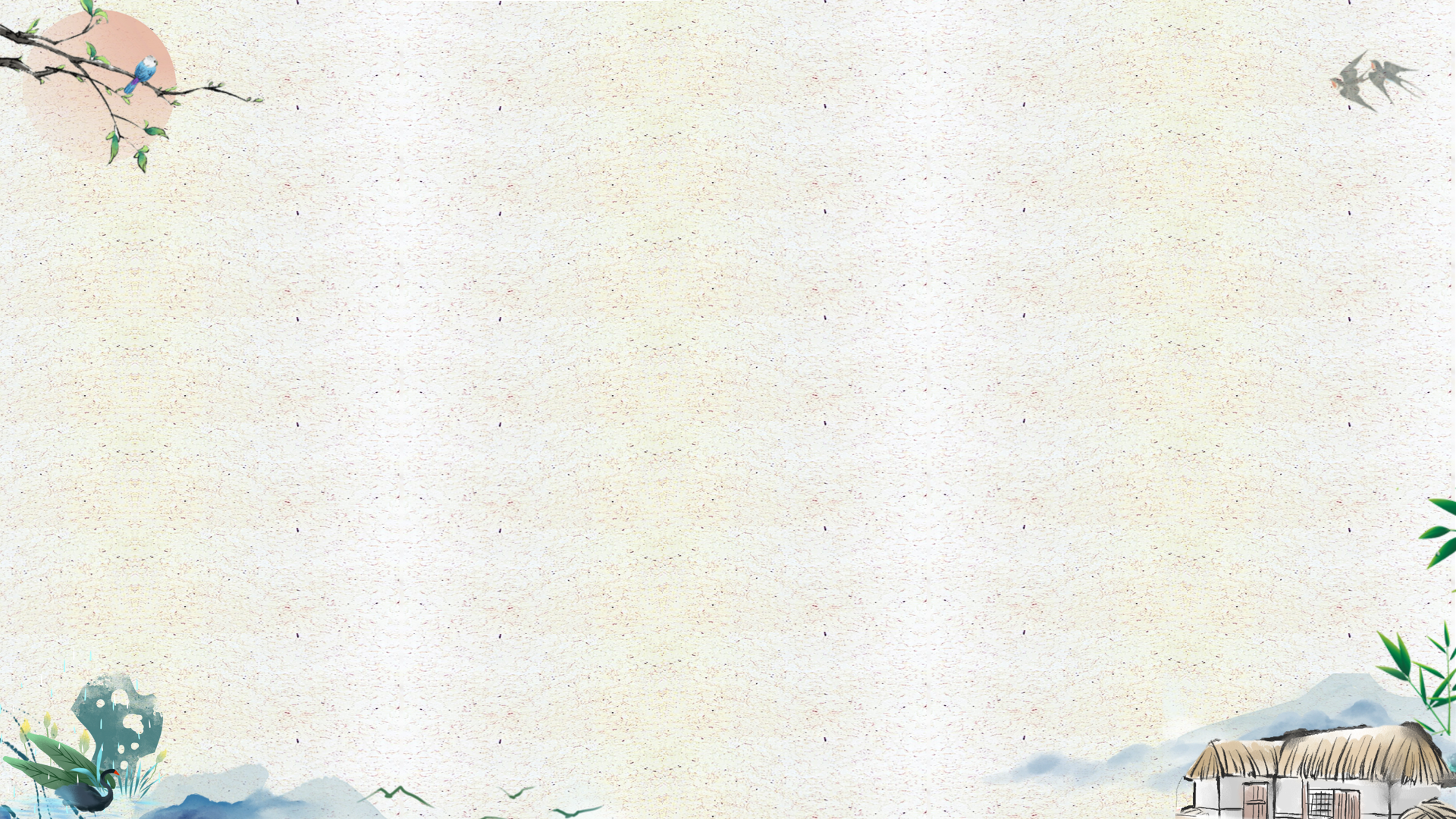 Văn chương góp phần làm cho cuộc sống tốt đẹp hơn bằng những cách nào?
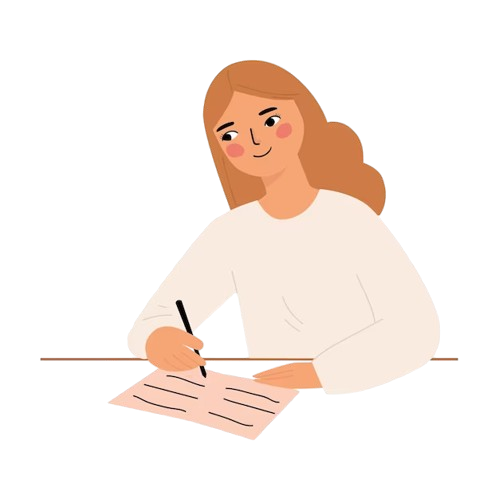 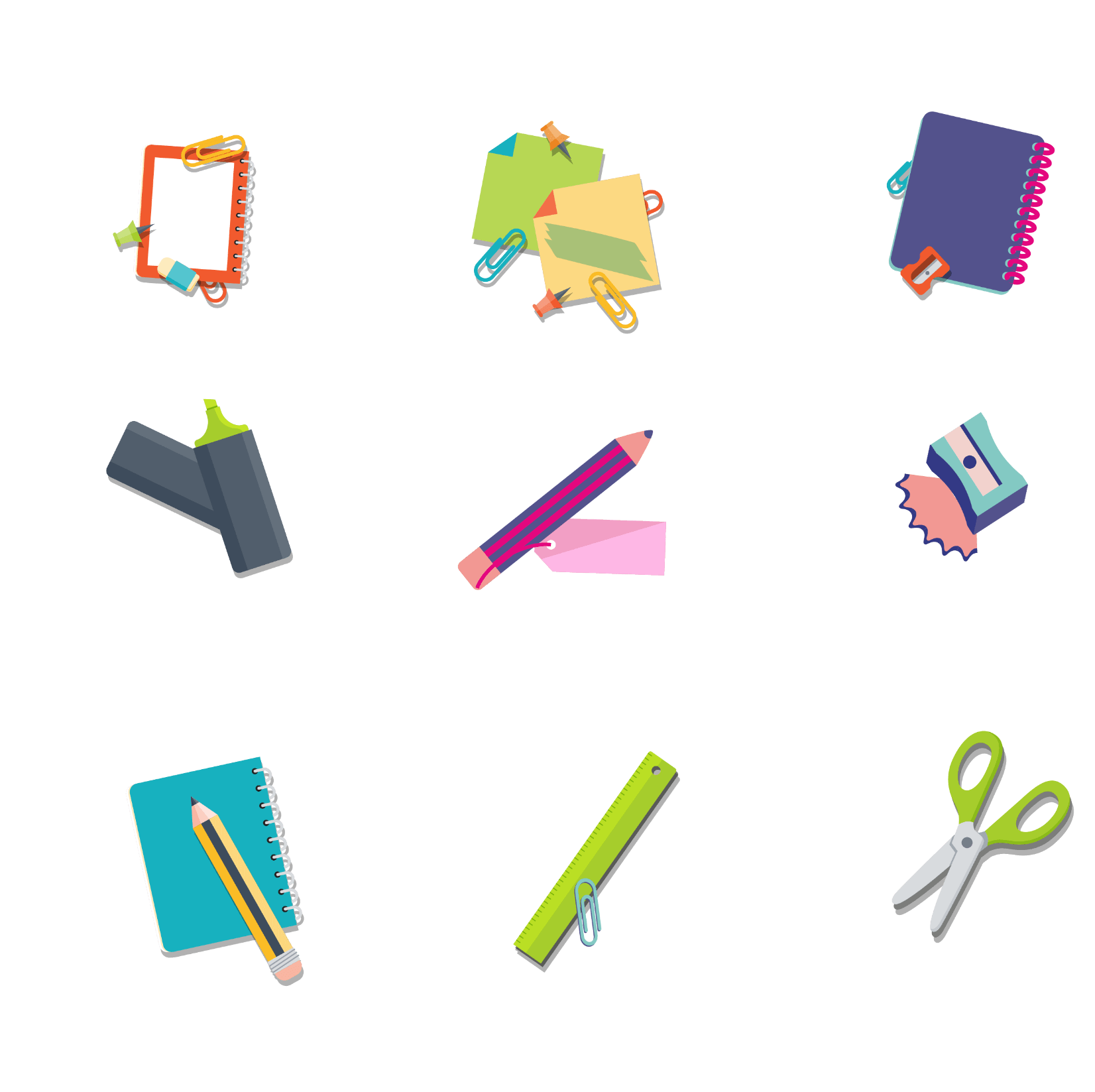 2. Hoạt động xác định nhiệm vụ học tập
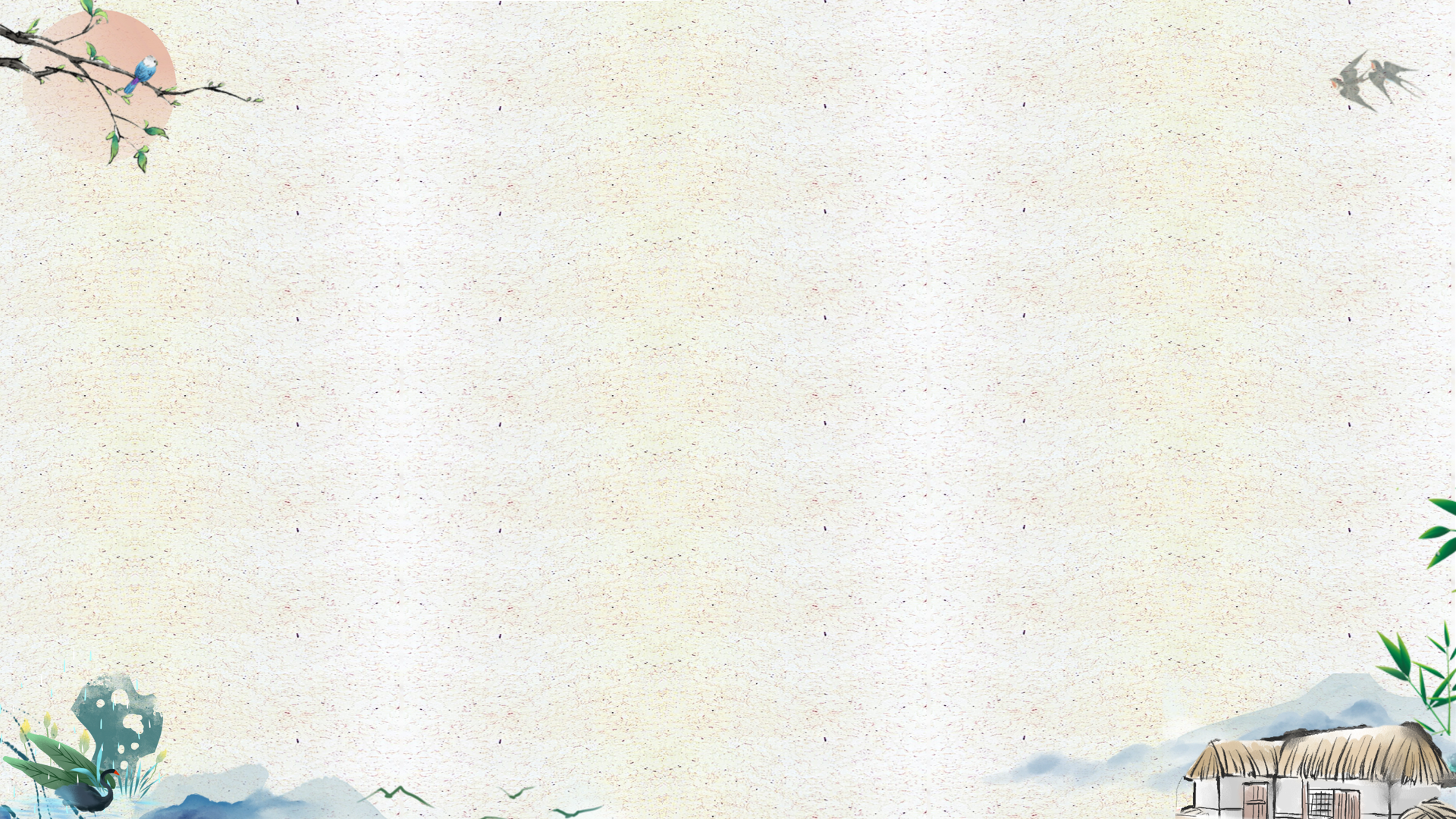 VB Đọc kết nối chủ điểm có mối quan hệ như thế nào với ba VB còn lại? Chúng ta đọc VB Đọc kết nối chủ điểm để làm gì?
Chúng ta sẽ học điều gì khi đọc VB 1, VB 2 và VB Đọc mở rộng theo thể loại?
HS đọc tên chủ điểm, khung Yêu cầu cần đạt, đọc lướt nhan đề các VB trong chủ điểm và trả lời câu hỏi:
2. Hoạt động xác định nhiệm vụ học tập
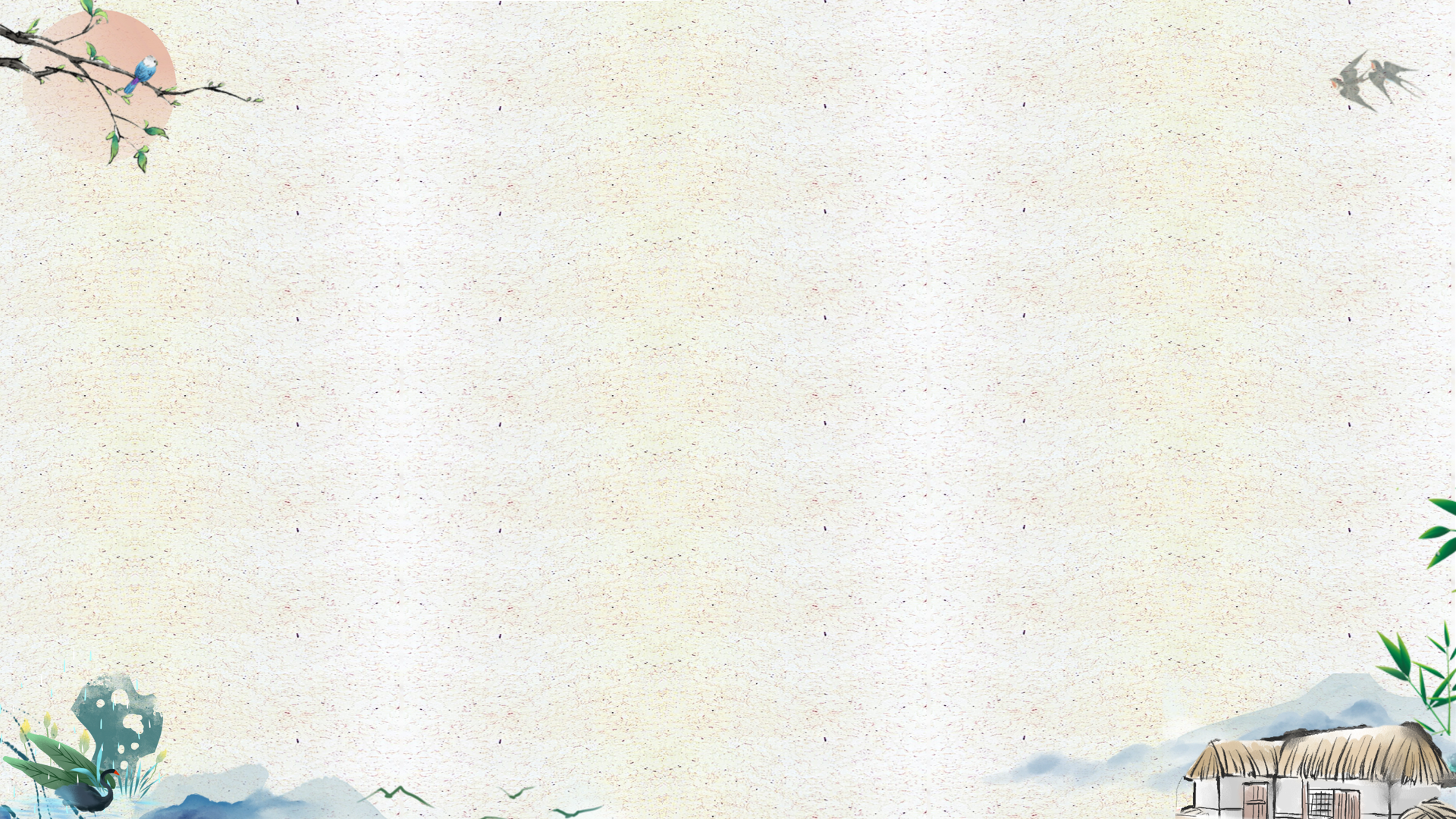 VB 1 (Về hình tượng bà Tú trong bài “Thương vợ”),
1
Hs sẽ học kĩ năng đọc VB nghị luận
2
VB 2 (Ý nghĩa văn chương),
VB Đọc mở rộng theo thể loại (Tính đa nghĩa trong bài “Bánh trôi nước”
3
2. Hoạt động xác định nhiệm vụ học tập
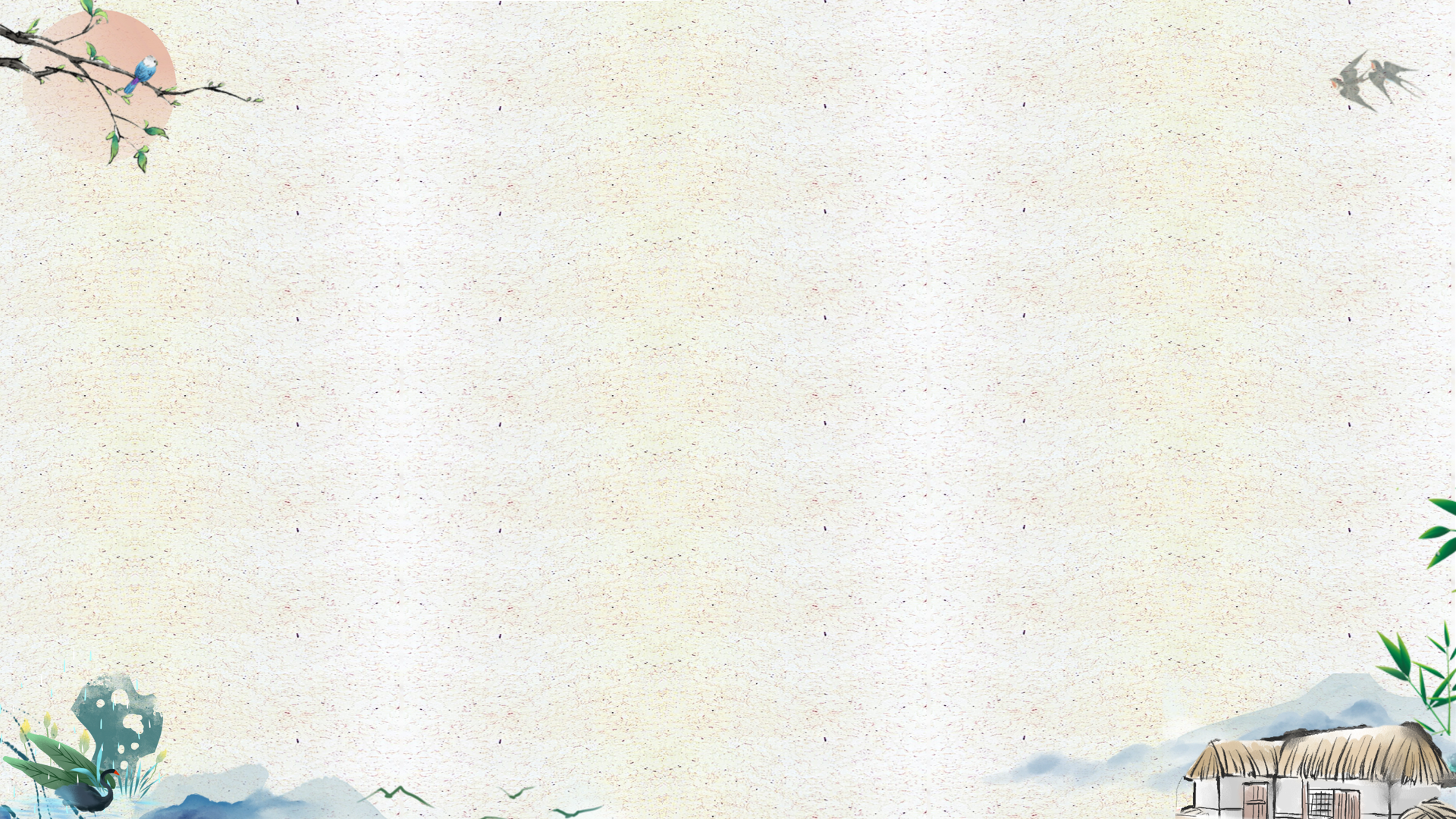 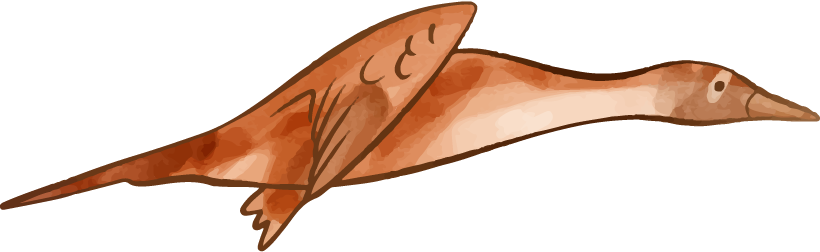 Thông qua việc đọc VB Đọc kết nối chủ điểm (Thơ ca), trong mối liên hệ với ba VB còn lại
01
02
hiểu thêm về chủ điểm Giá trị của văn chương
có cái nhìn sâu sắc hơn để trả lời câu hỏi lớn ở đầu bài học.
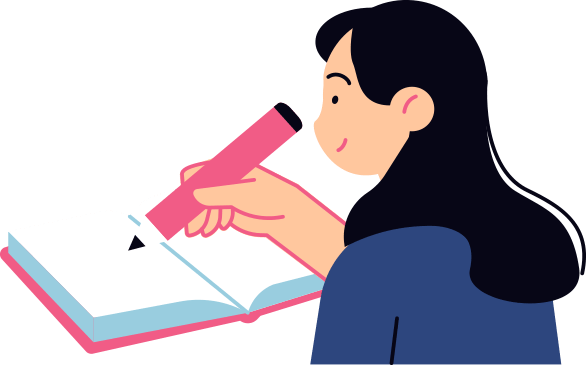 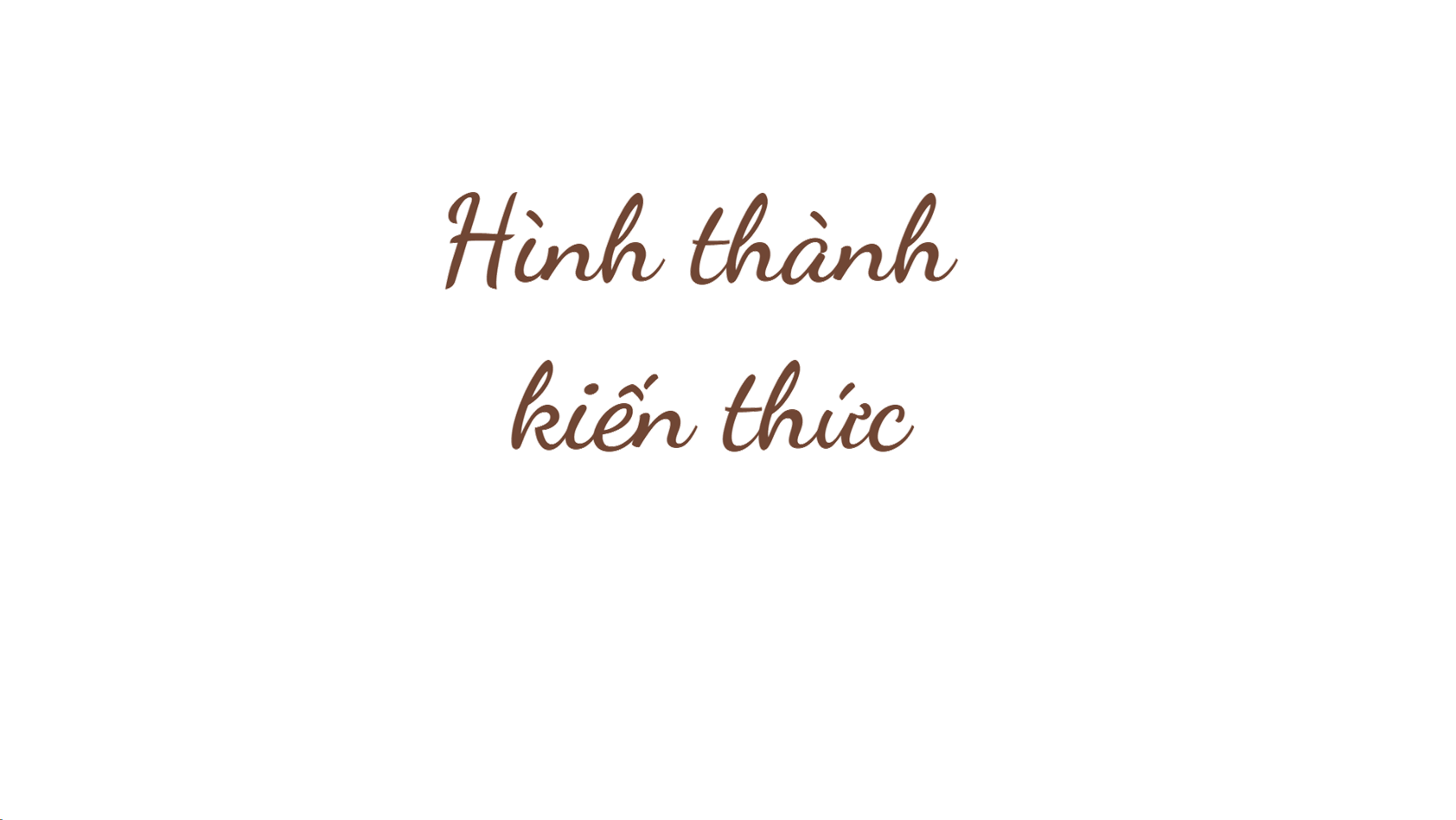 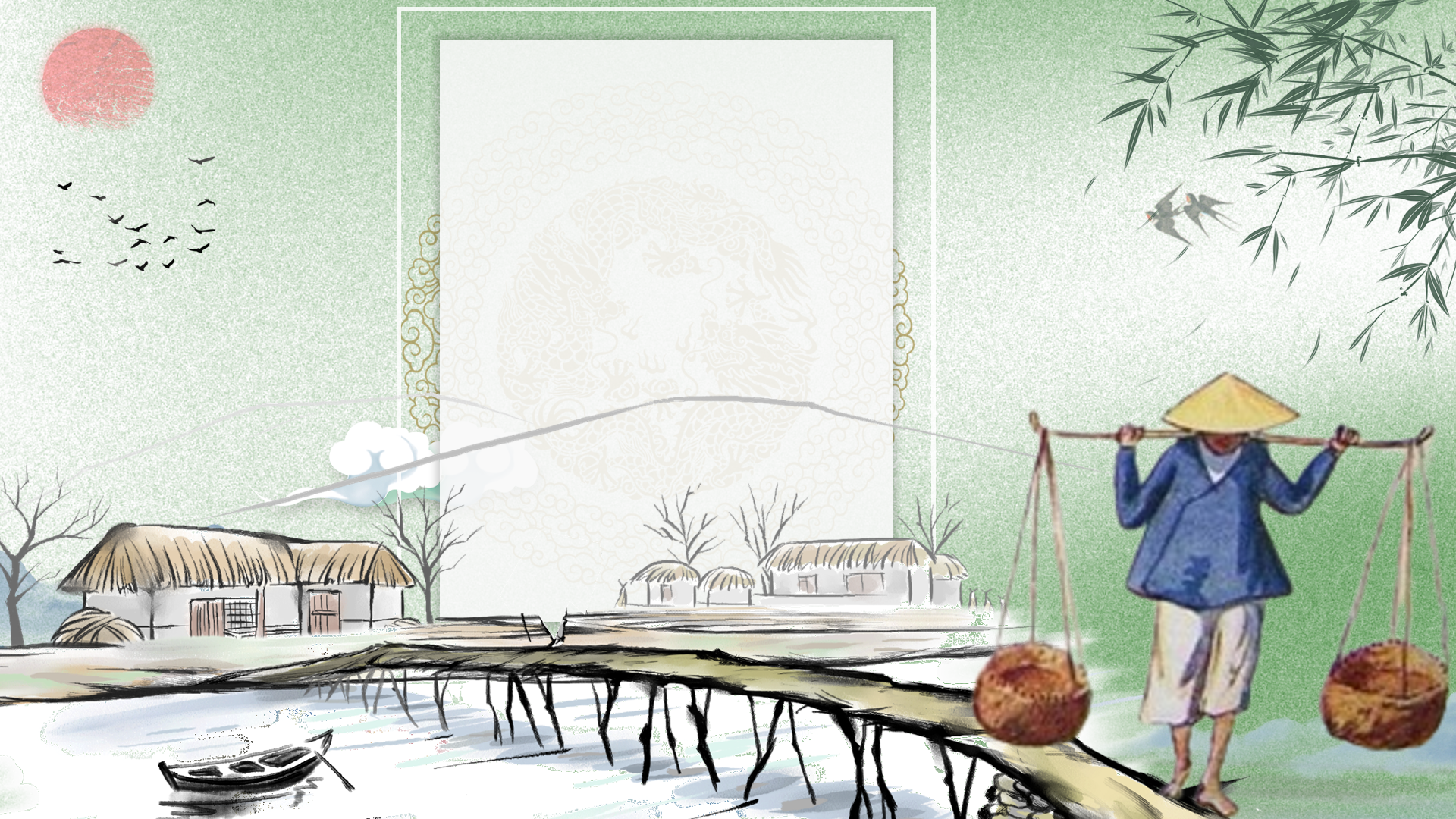 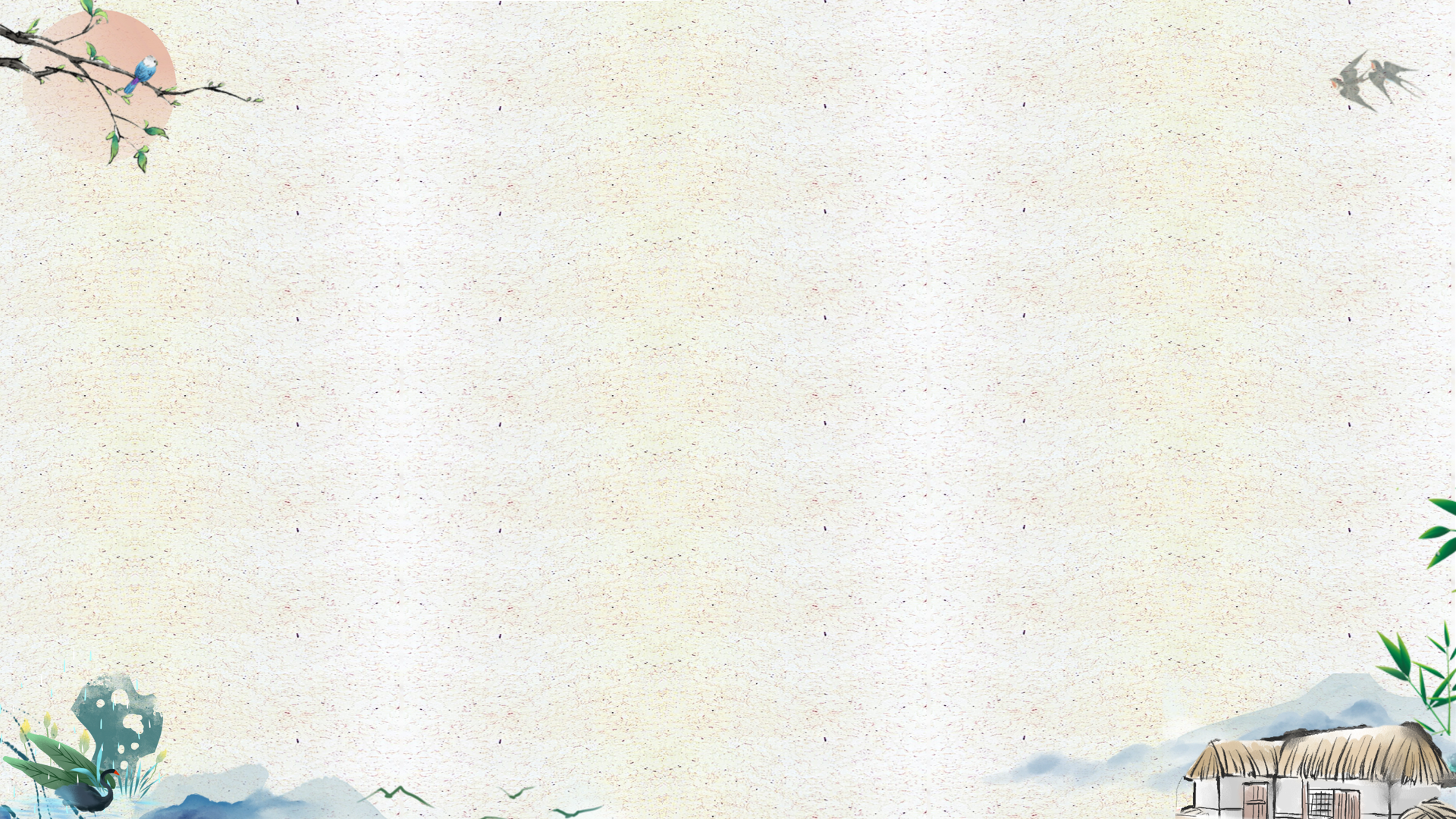 1. Cách trình bày vấn đề khách quan và cách trình bày vấn đề chủ quan trong văn bản nghị luận
Nhóm 2 HS thực hiện bài tập theo PHT số 1 để tìm hiểu về bằng chứng khách quan và ý kiến chủ quan.
Cá nhân HS đọc Tri thức Ngữ văn mục Cách trình bày vấn đề khách quan và cách trình bày vấn đề chủ quan trong VB nghị luận, tìm ý chính và điền vào PHT số 2.
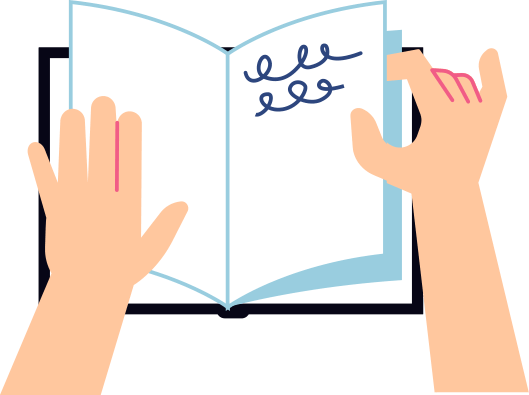 PHT số 1
PHT số 1
Sự việc xảy ra trong thực tế, có thể kiểm chứng.
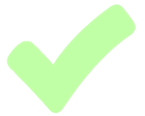 Những tiện ích điện thoại thông minh mang đến có thể kiểm chứng trong thực tế.
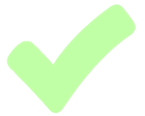 PHT số 1
Dự đoán tương lai, không có cơ sở kiểm chứng trong thực tế.
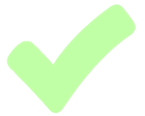 Phán đoán chủ quan của người viết (“Tôi cho rằng”).
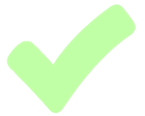 Nhận xét thể hiện tính chủ quan (“cảm động”: cảm xúc chủ quan, mang tính cá nhân)
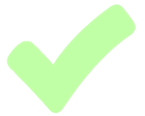 PHT số 2
PHT số 2
Chỉ đưa thông tin, nêu ra các bằng chứng khách quan
Tạo cơ sở vững chắc, đảm bảo tính chính xác, đúng đắn cho các lập luận
Tác động đến cảm xúc của người đọc, khơi gợi sự đồng cảm, mối quan tâm của người đọc về những vấn đề được bàn luận
Đưa ra ý kiến, đánh giá chủ quan, thể hiện rõ tình cảm, quan điểm của người viết
Kết hợp cách trình bày vấn đề khách quan và chủ quan sẽ giúp tạo nên sức thuyết phục của VB nghị luận.
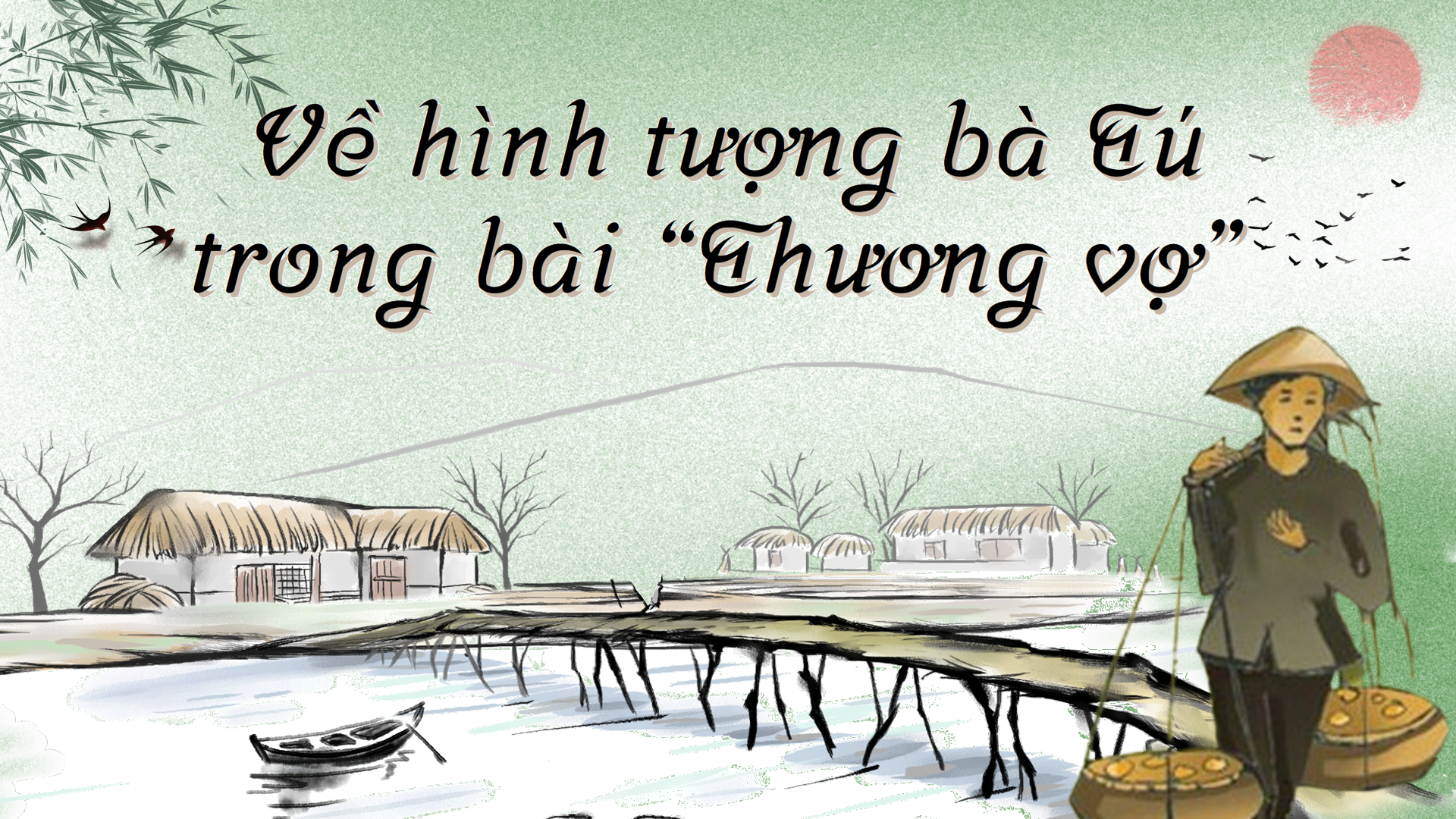 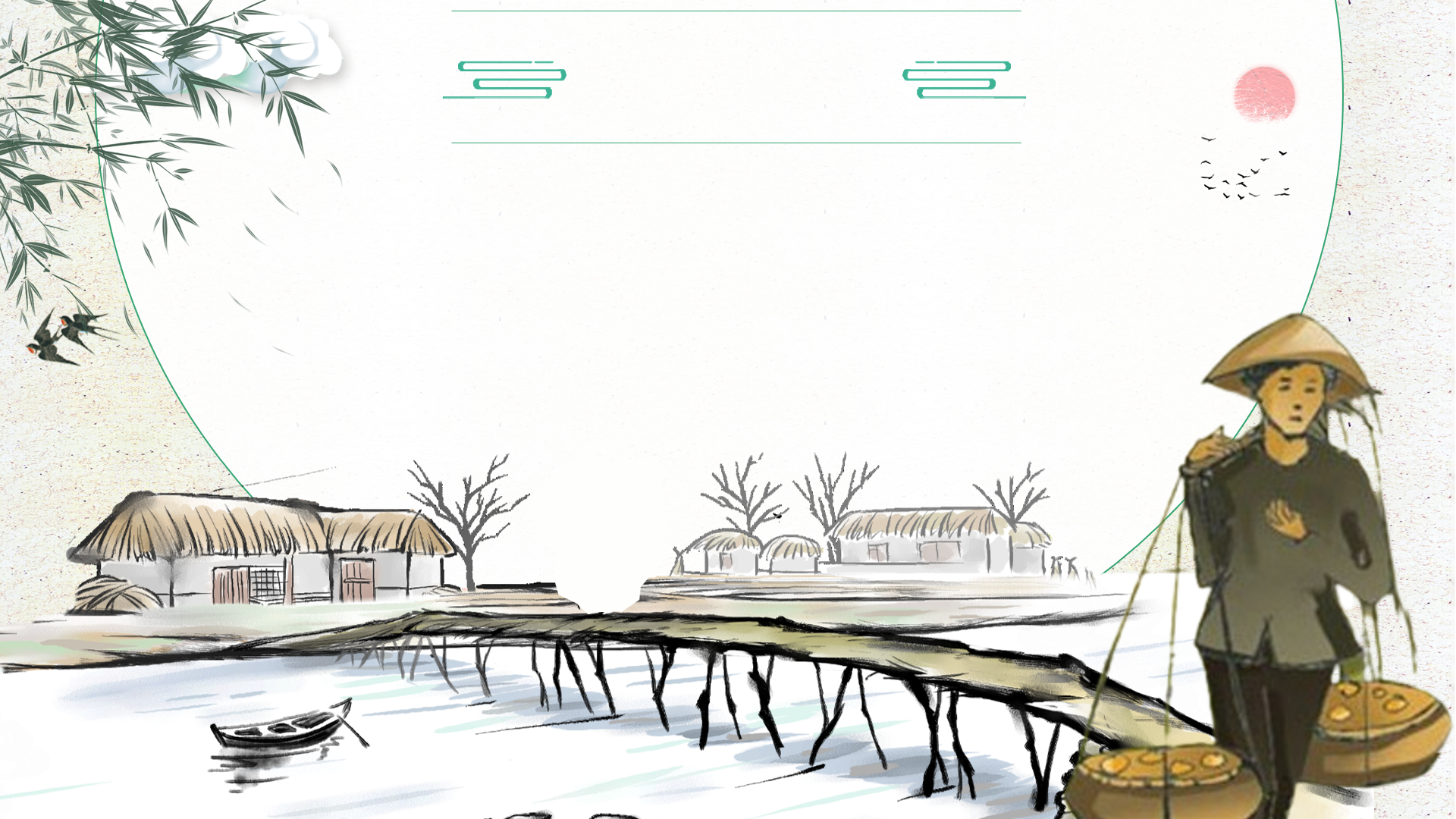 I
Chuẩn bị đọc
I. Chuẩn bị đọc
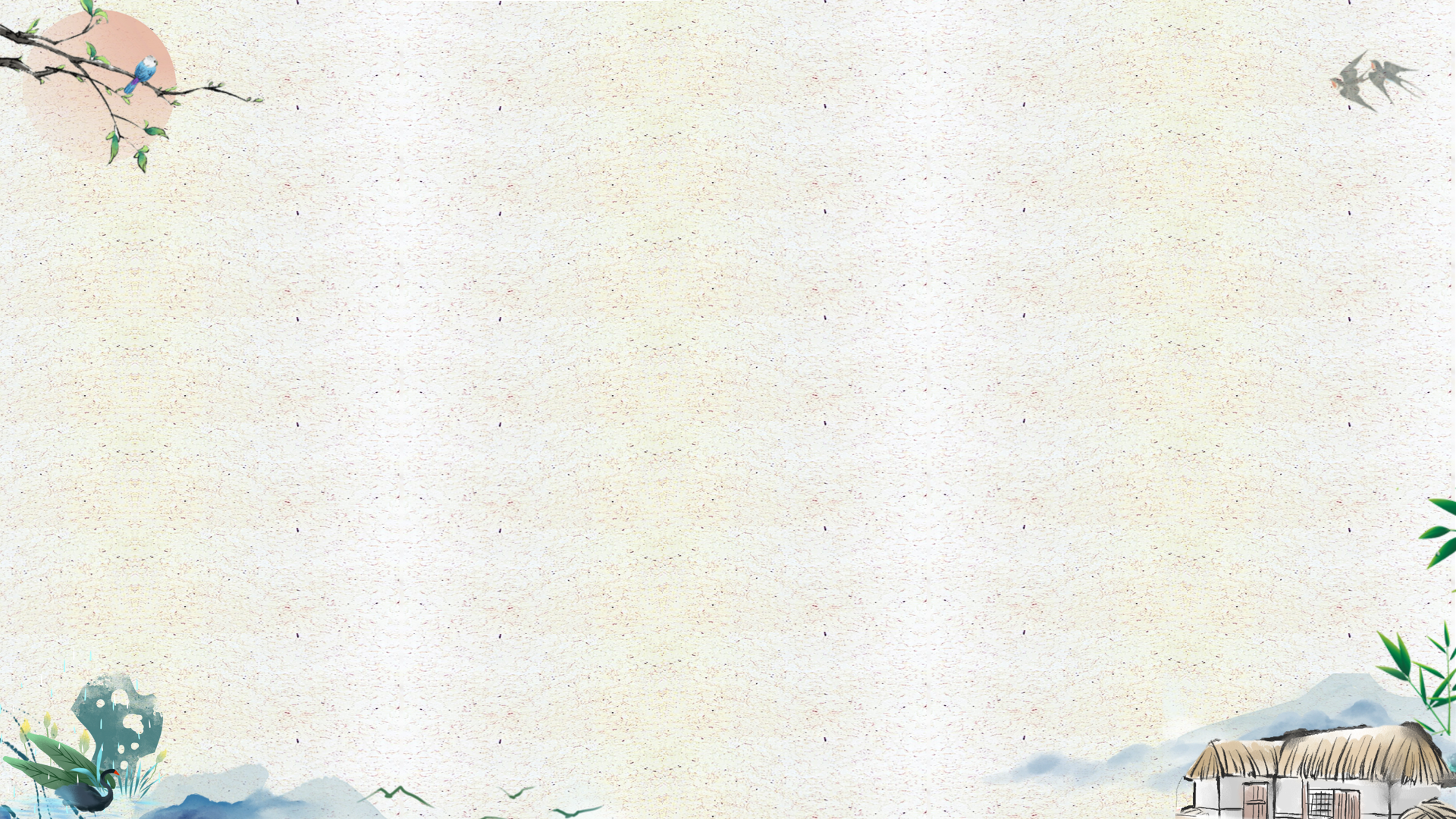 Nhóm hai HS thảo luận về câu hỏi Chuẩn bị đọc: Hs làm việc cá nhân theo PHT số 4: Chia sẻ một vài suy nghĩ, cảm nhận của em về bài Thương vợ (Trần Tế Xương)
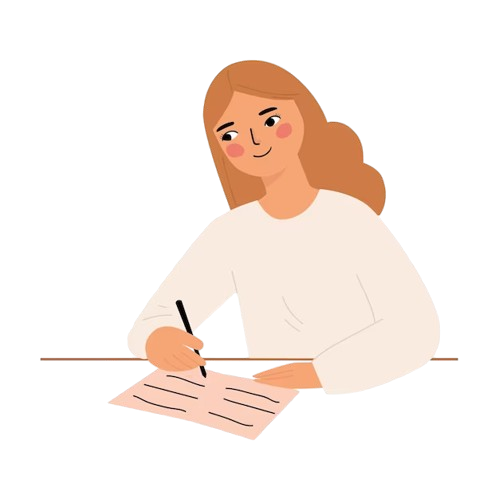 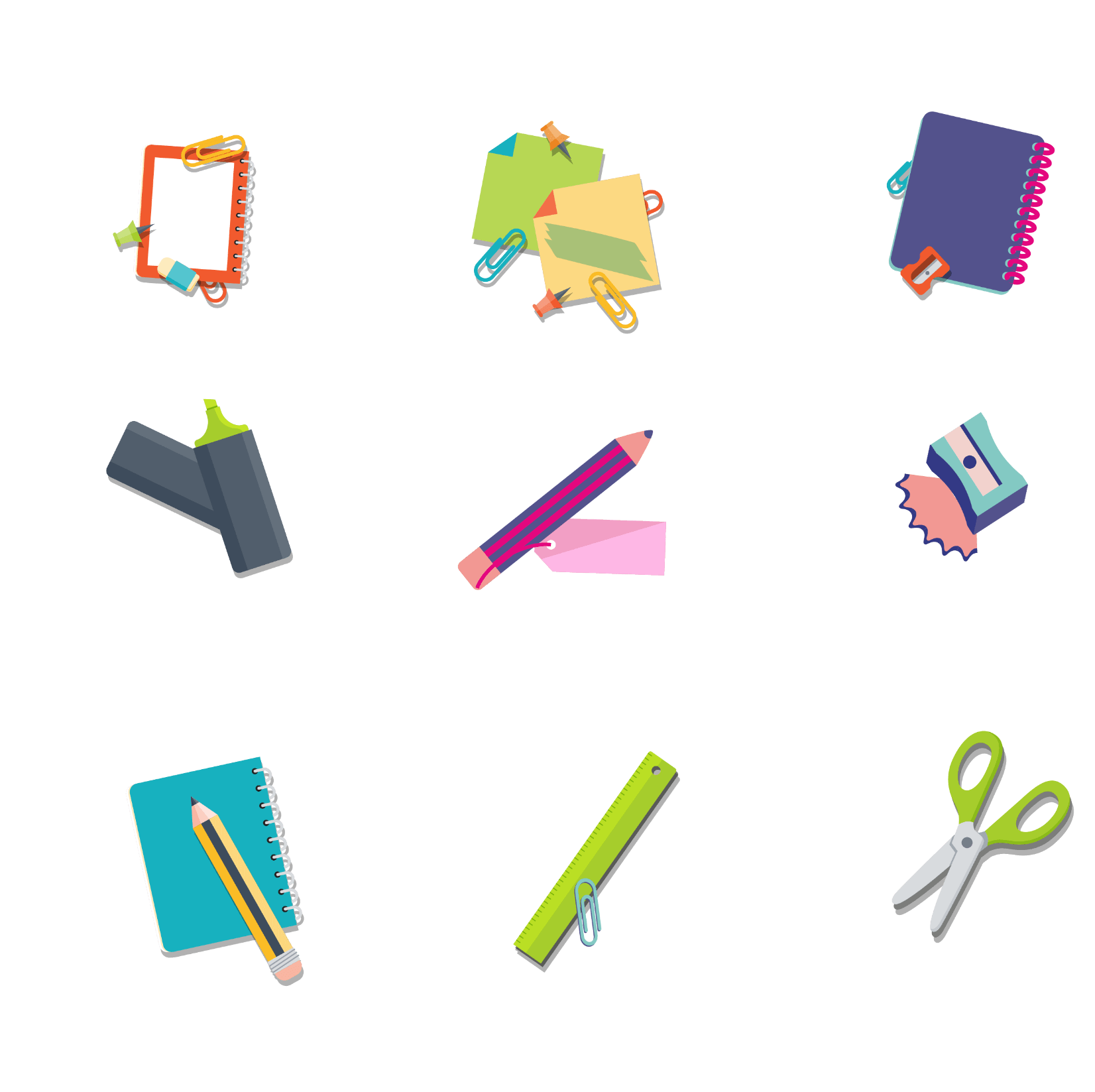 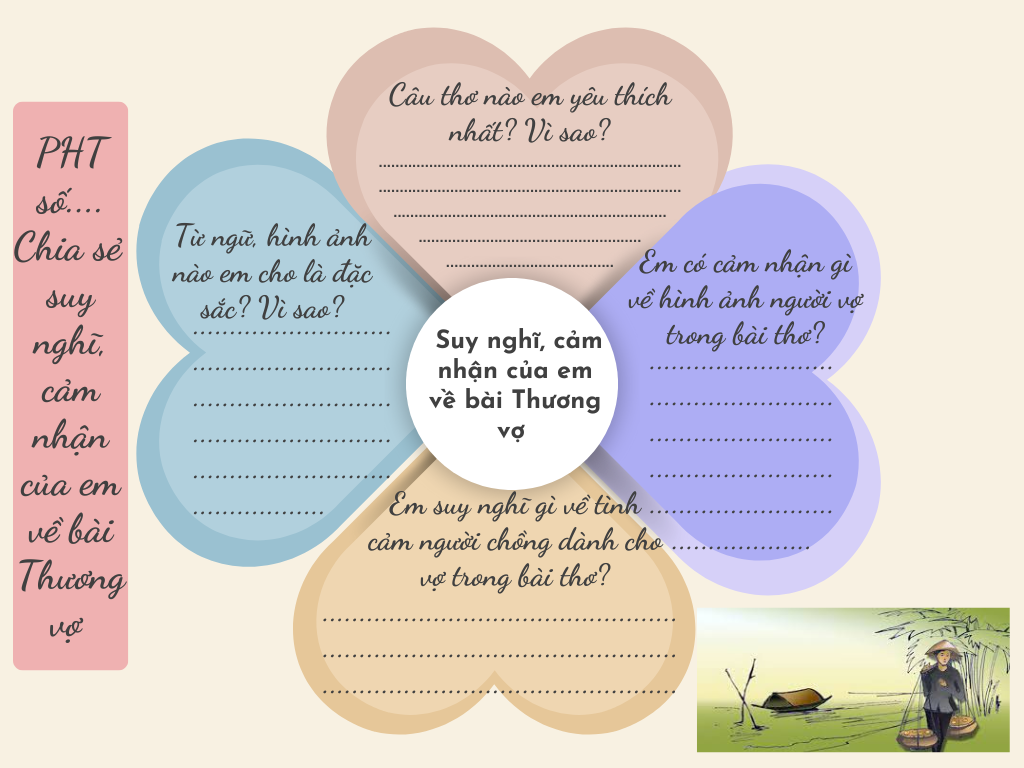 I. Chuẩn bị đọc
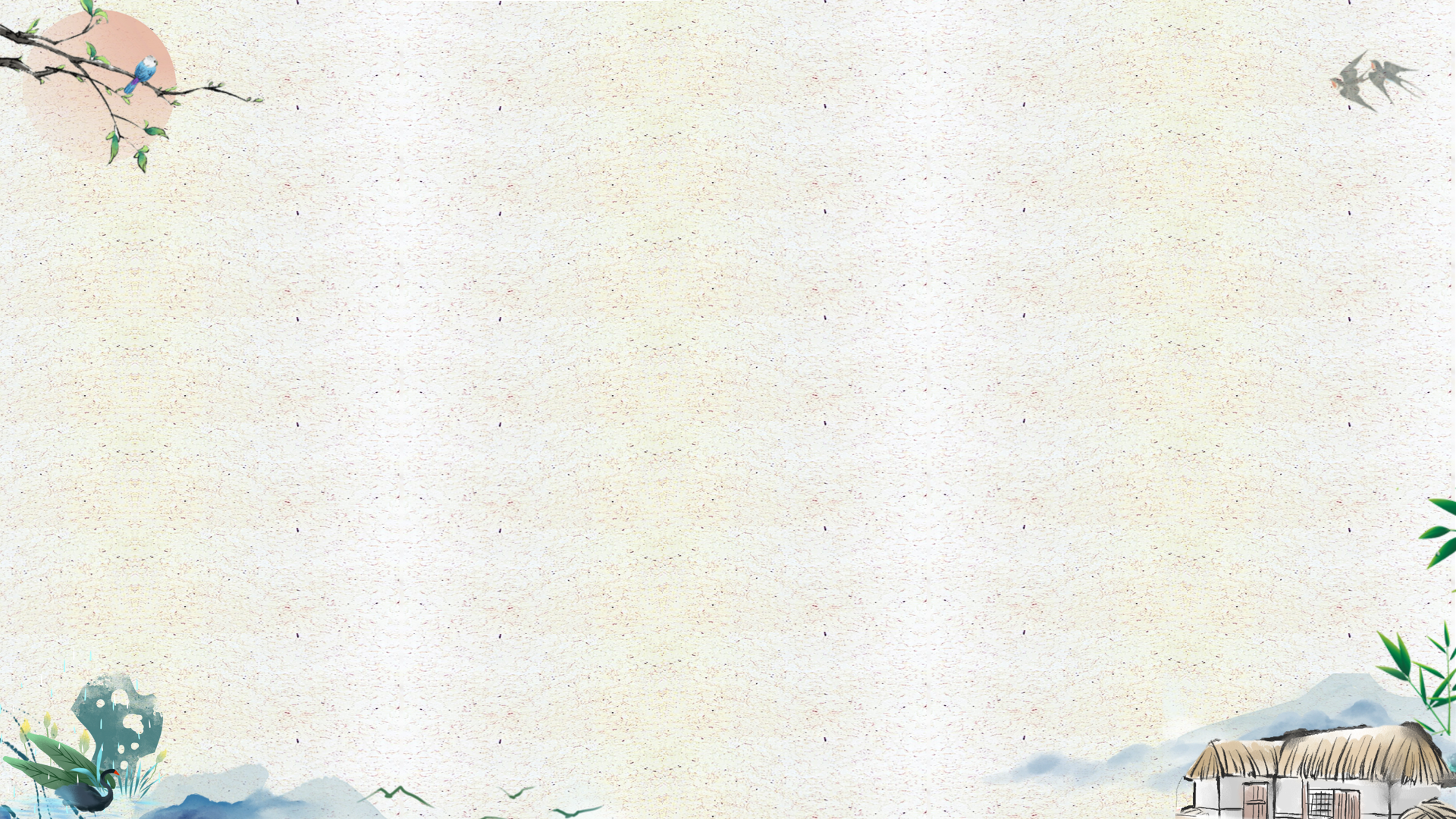 HOA 5 CÁNH
Trong mỗi cánh hoa sẽ chứa các từ khóa liên quan đến chủ đề của bài học. Để lật mở được các cánh, Hs sẽ trả lời câu hỏi tương ứng.
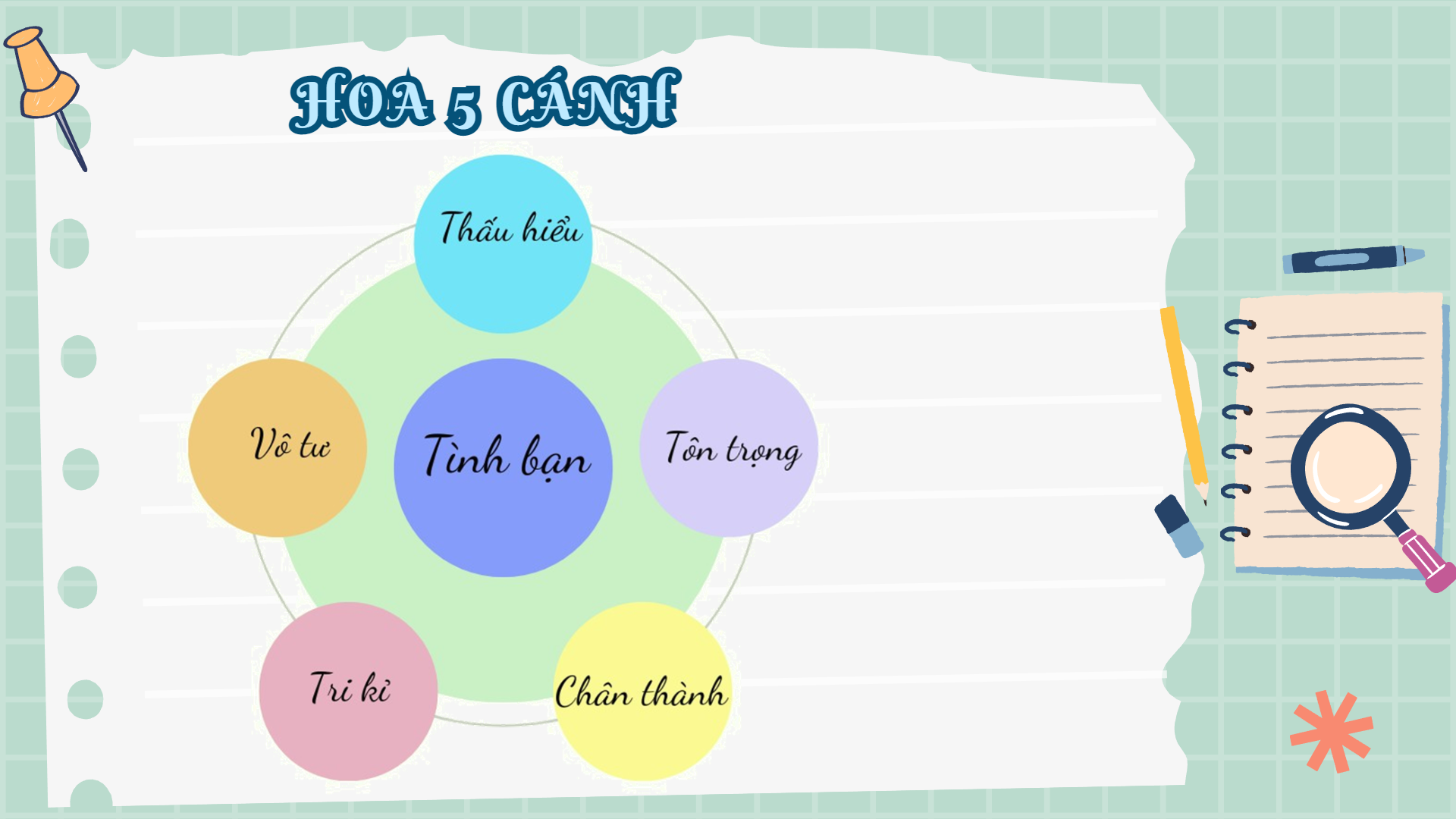 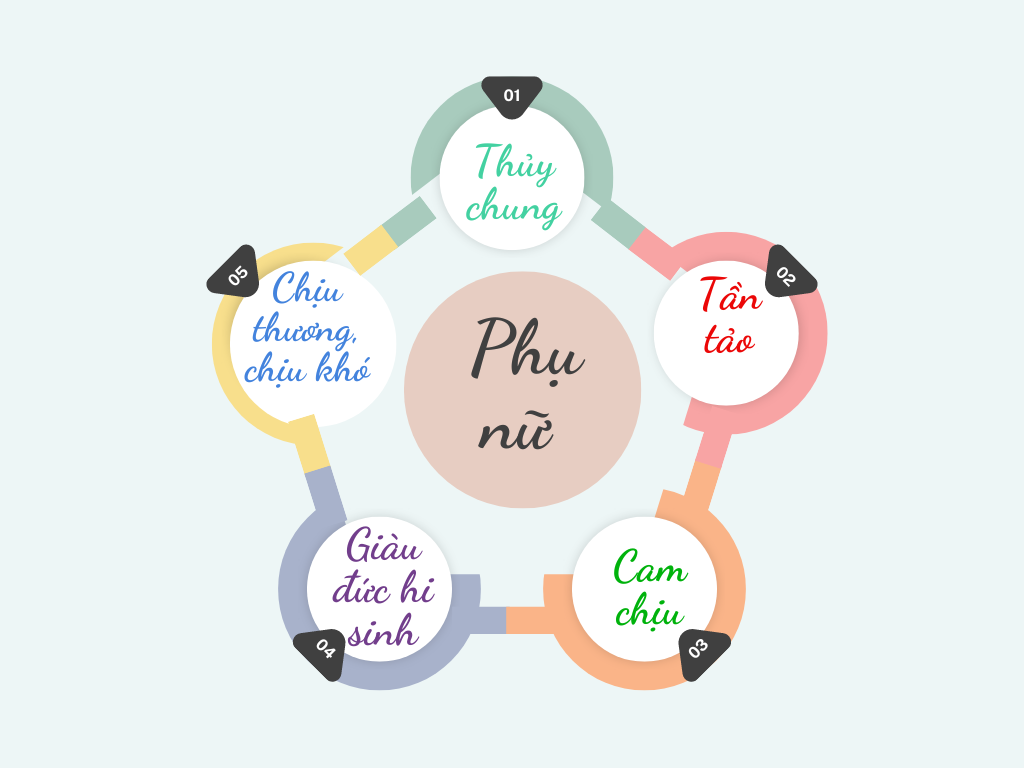 1
2
5
TỪ KHÓA
Theo em, 5 từ khóa vừa lật mở nói về đối tượng nào?
4
3
KIẾN THỨC
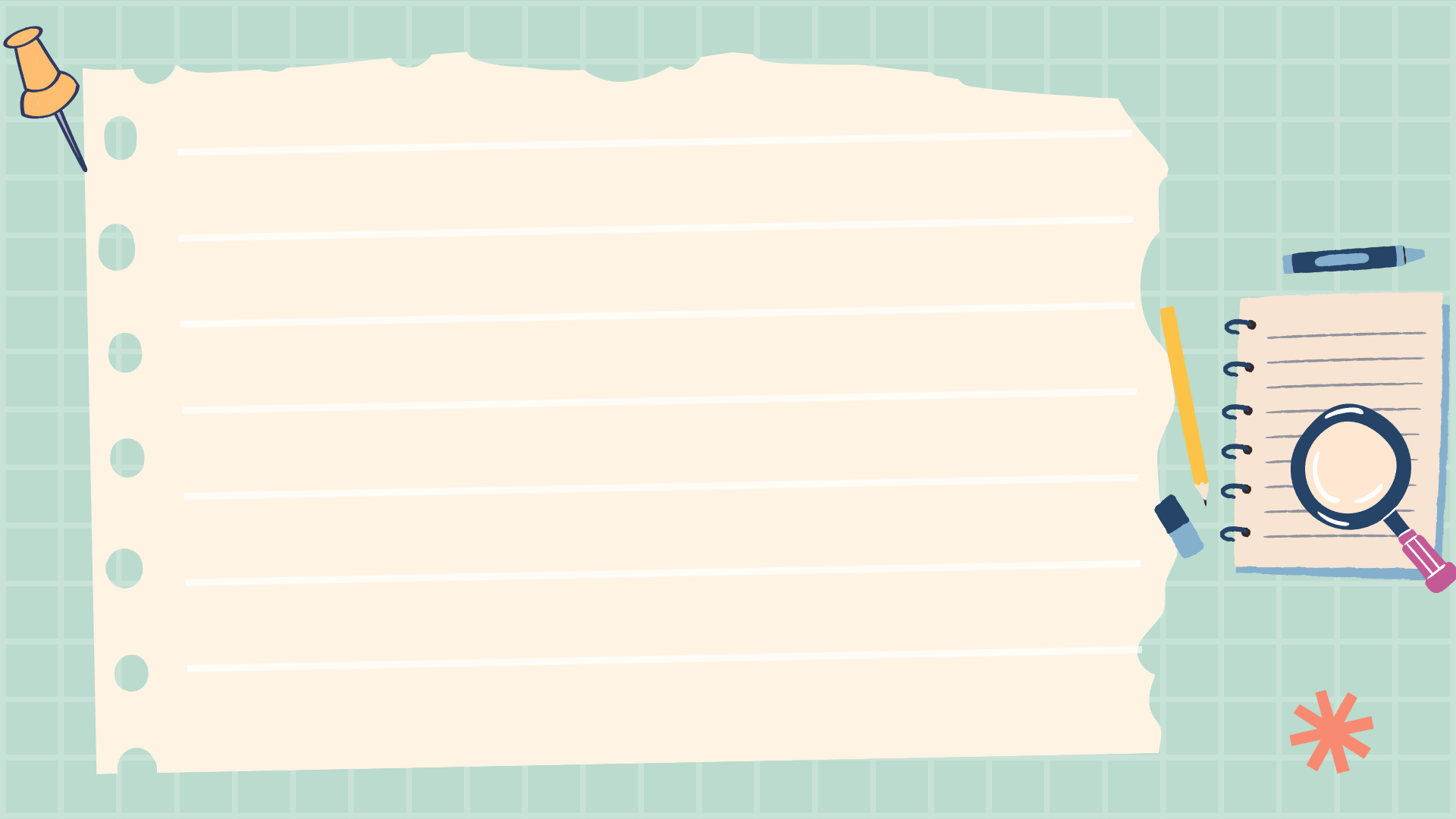 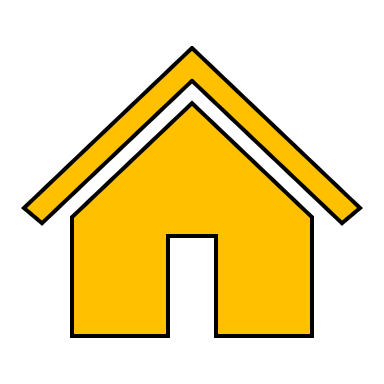 Câu 1: Bài thơ Thương vợ viết theo thể thơ gì?
Thất ngôn bát cú Đường luật
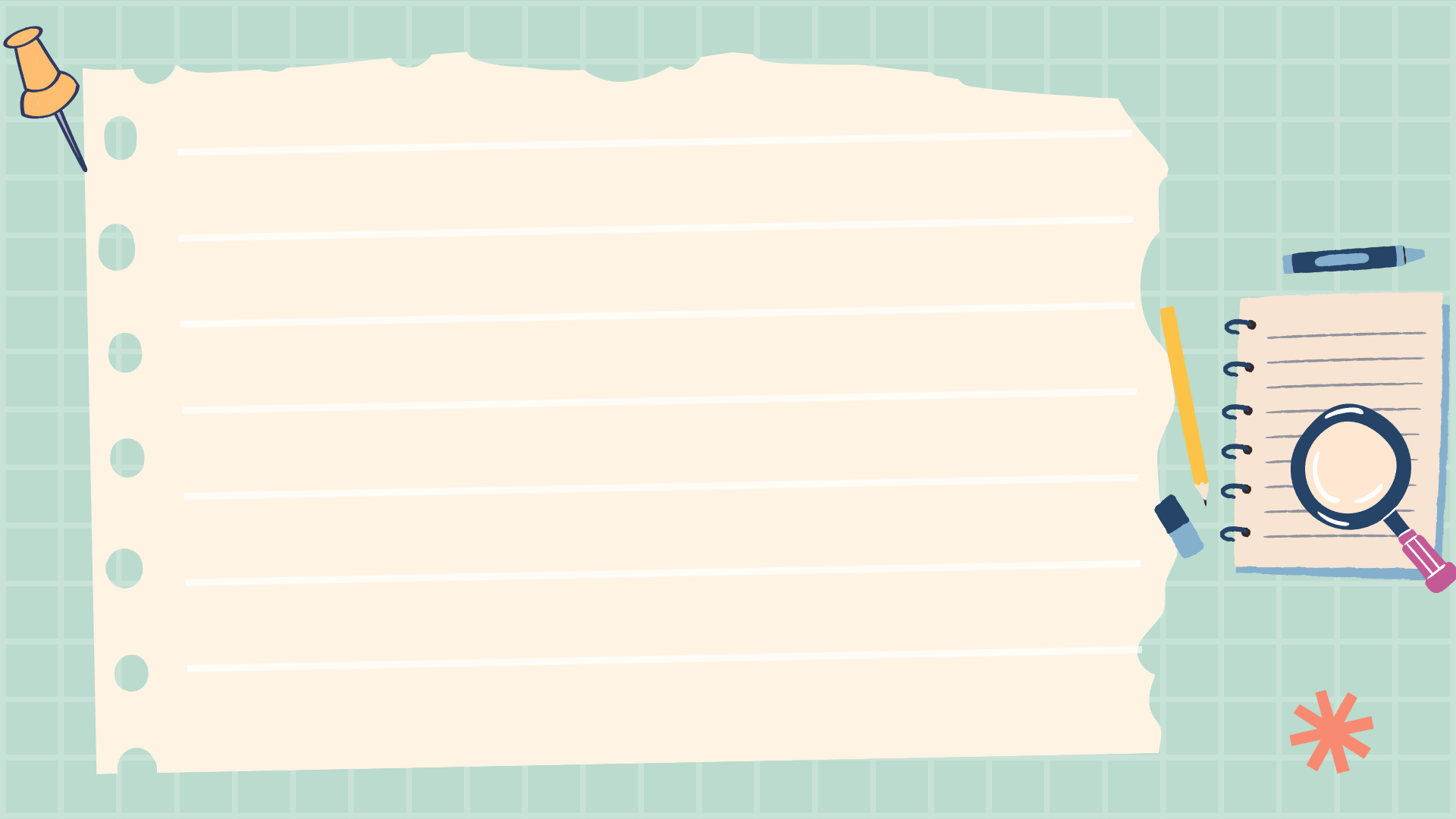 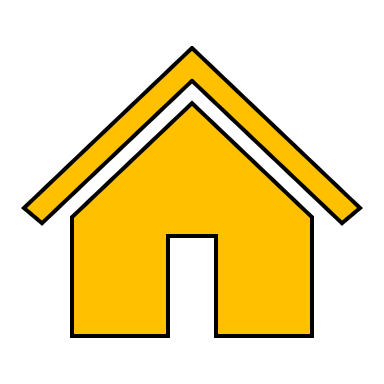 Câu 2: Một bài thơ thất ngôn bát cú Đường luật thường có bố cục như thế nào?
Đề – thực – luật – kết
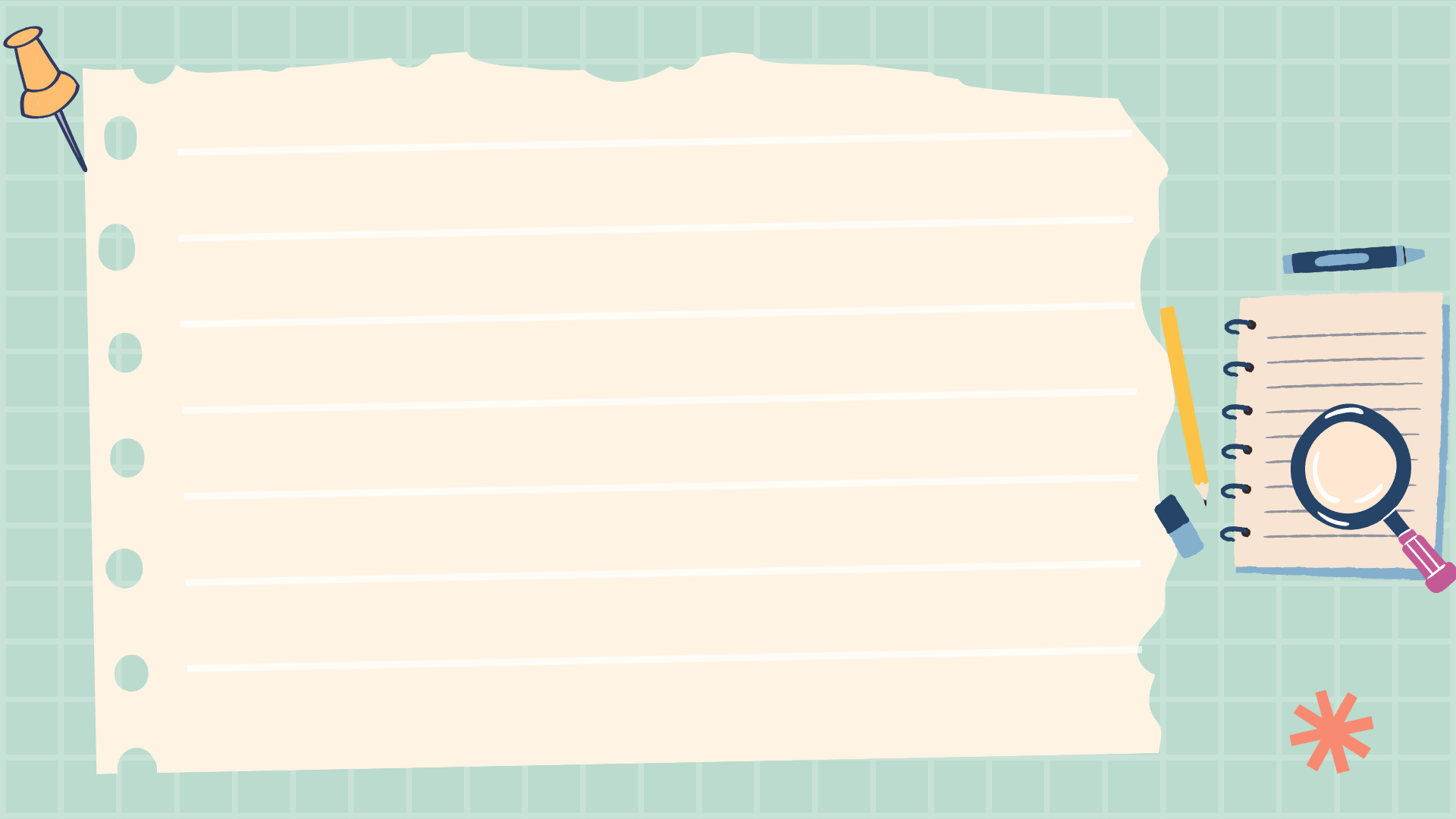 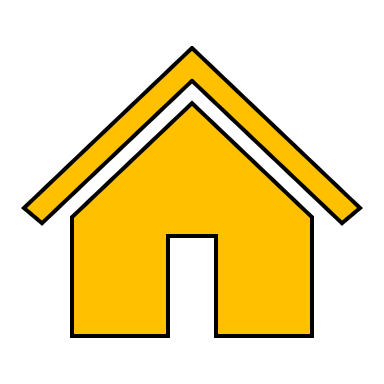 Câu 3: “Cái cò” trong câu ca dao sau ẩn dụ cho ai?
Cái cò lặn lội bờ sông,Gánh gạo đưa chồng, tiếng khóc nỉ non.
Người phụ nữ
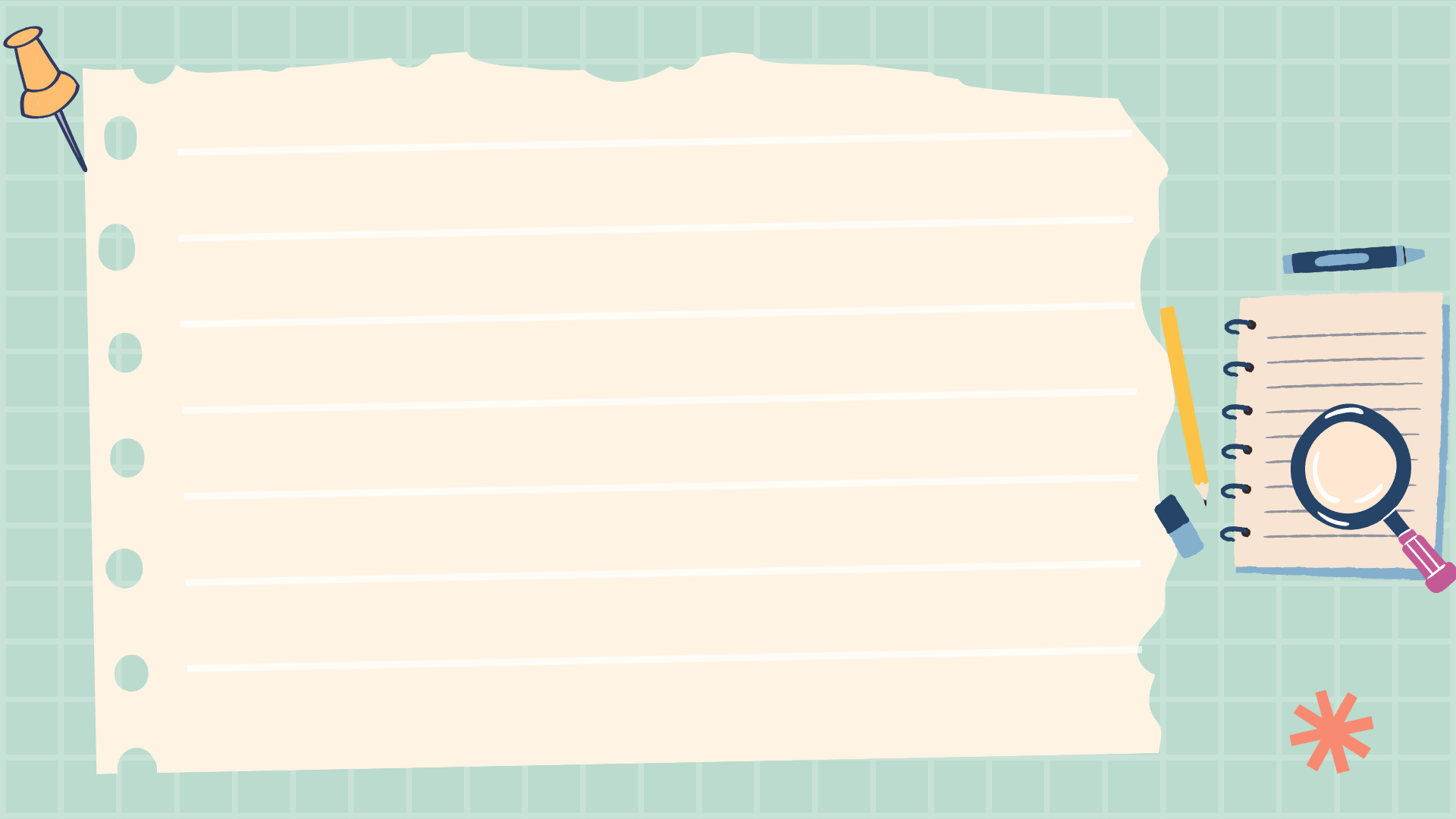 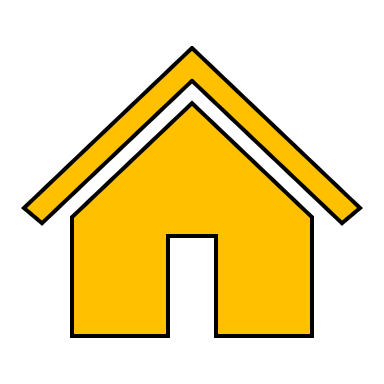 Câu 4: Vấn đề bàn luận trong văn bản nghị luận được gọi là gì?
Luận đề
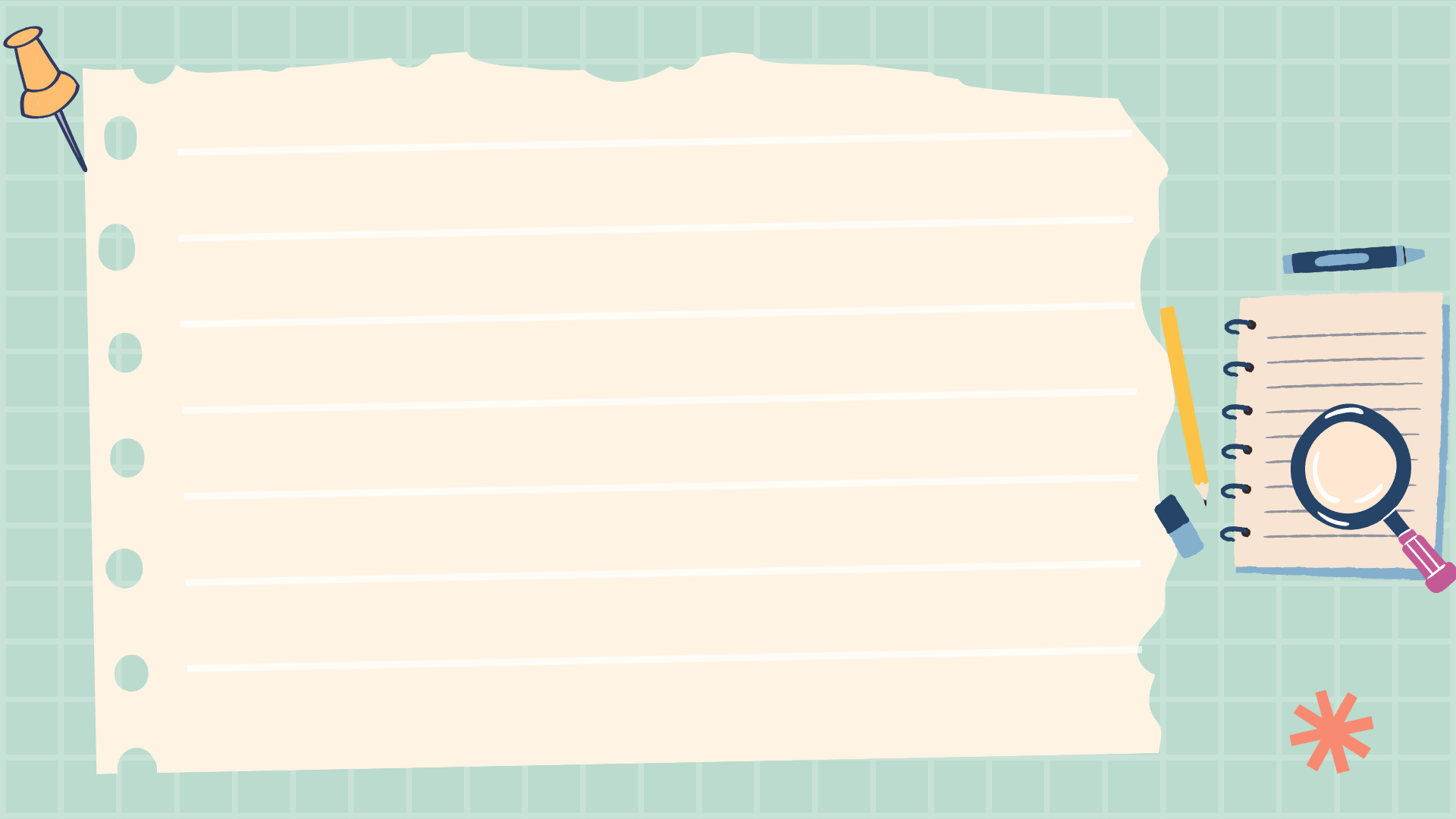 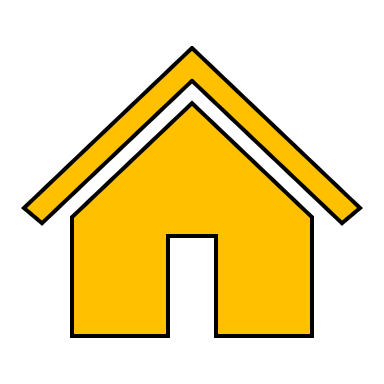 Câu 5: Bài thơ Thương vợ của tác giả nào?
Tú Xương/ Trần Tế Xương
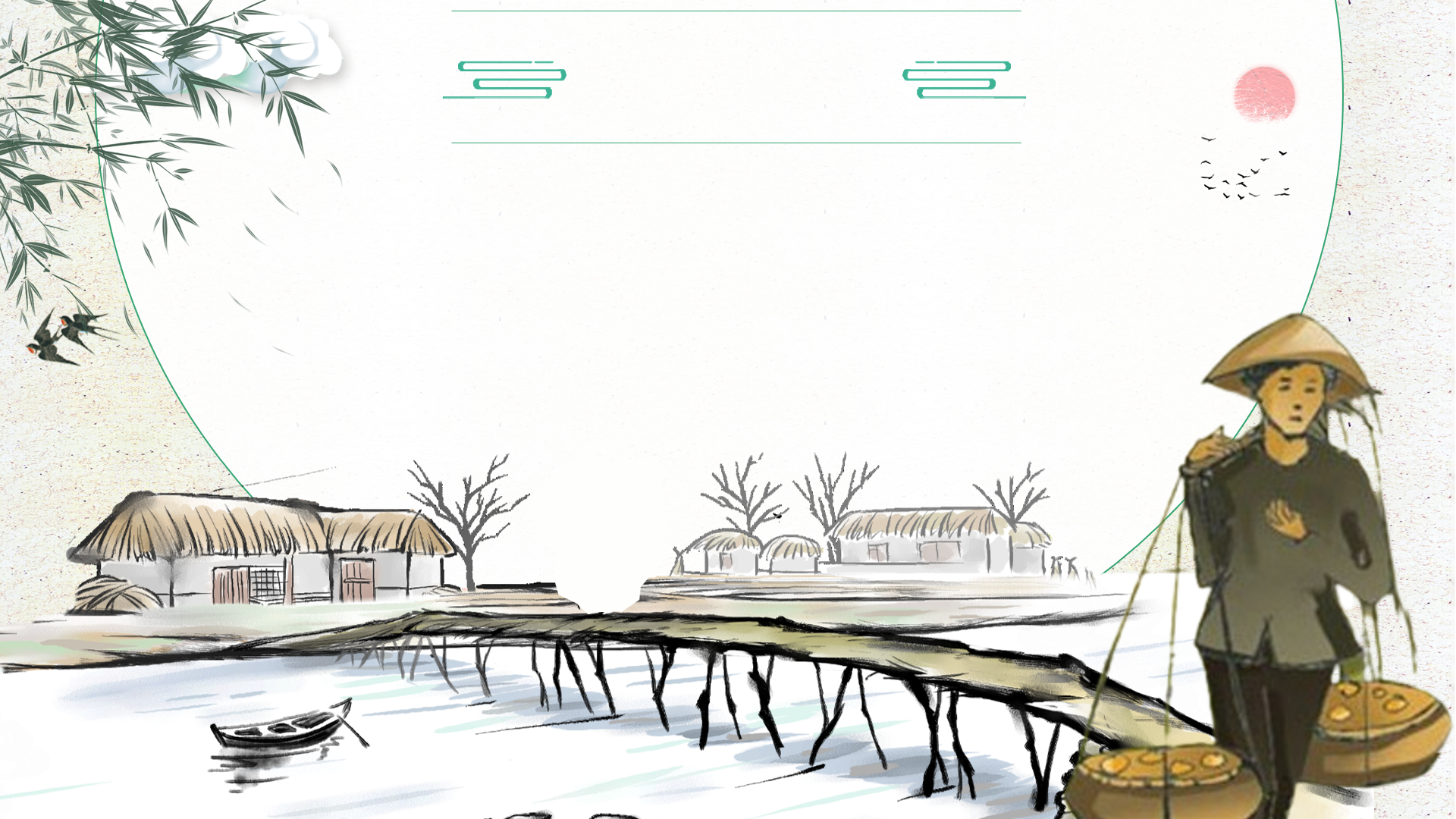 II
Trải nghiệm cùng văn bản
1. Đọc
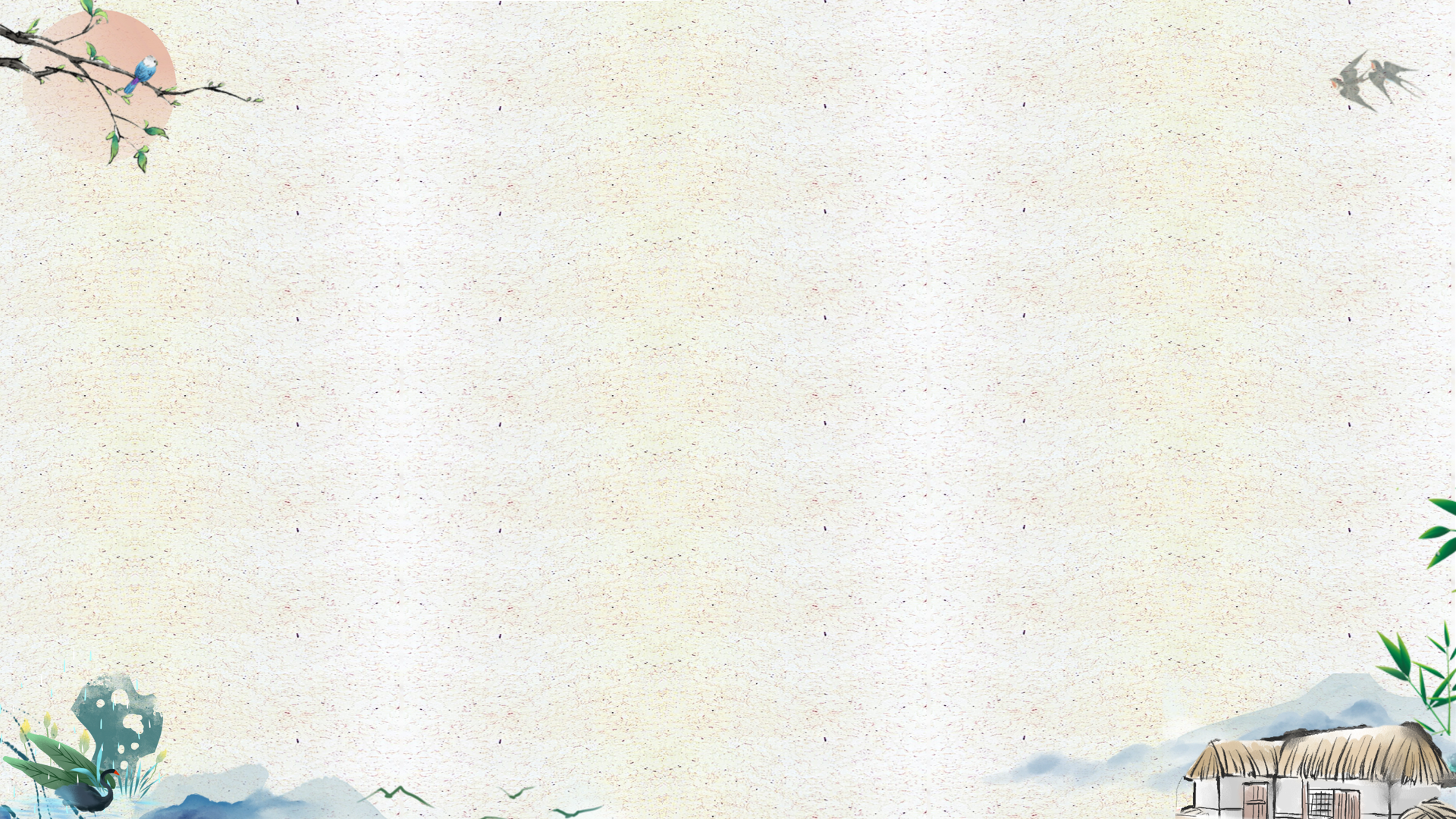 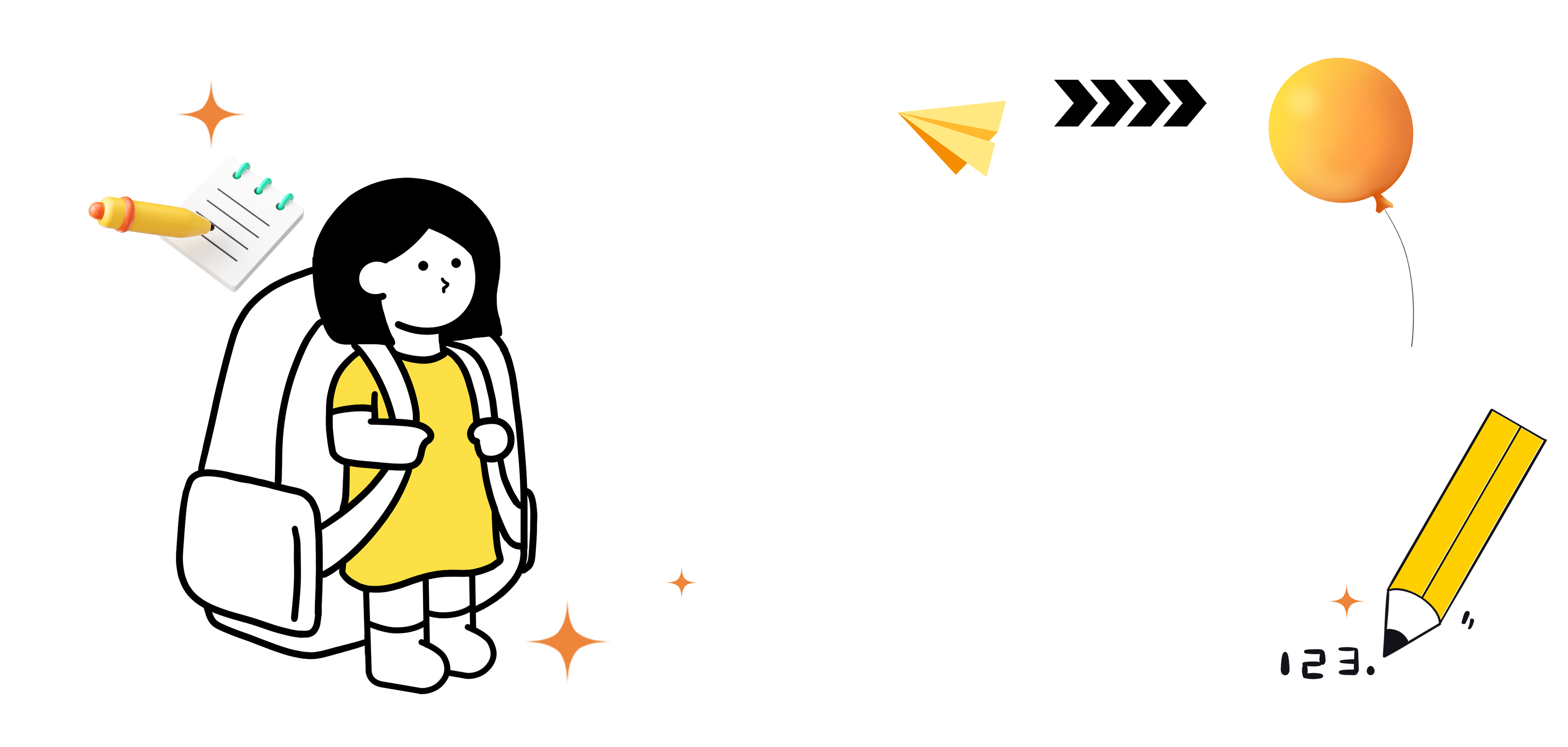 HS đọc thầm VB, tự ghi chép
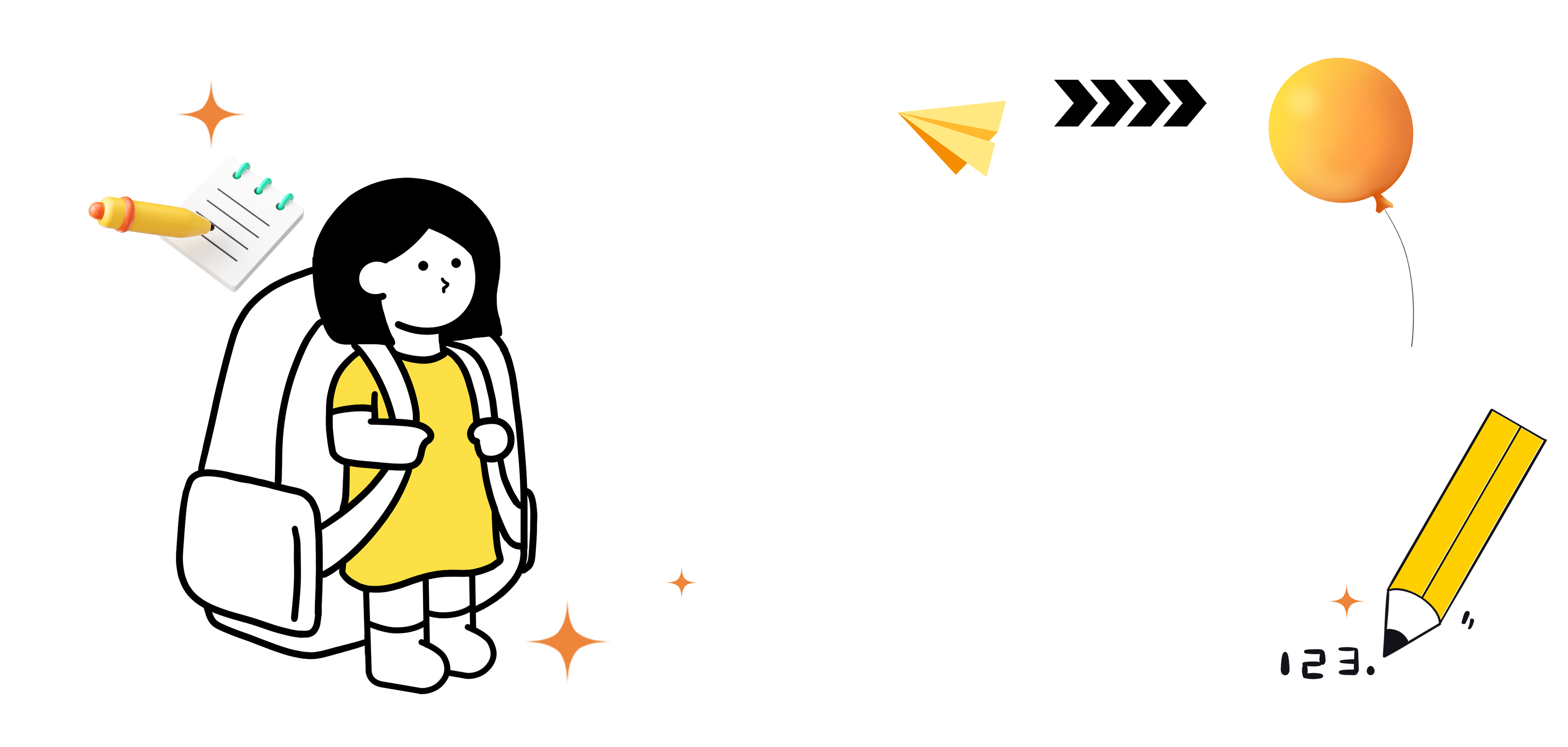 HS trả lời câu hỏi Theo dõi, Suy luận trong SGK.
1. Theo dõi: Xác định một số từ ngữ, câu văn cho thấy cảm nhận, đánh giá chủ quan của người viết trong đoạn văn này.
1. Theo dõi: Xác định một số từ ngữ, câu văn cho thấy cảm nhận, đánh giá chủ quan của người viết trong đoạn văn này.
- “Khi mà đô thị hoá đã làm ra cái cảnh “phố nửa làng” ở đất Vị Xuyên này, thì bà Tú cũng bị dạt theo cuộc sống bươn chải nhất thời để đợi chồng thành đạt”
- “Mà đó là cuộc bươn chải không có kết thúc”
- “Bươn chải đã thành số phận của bà”
- …
- “người chồng thì miệt mài đèn sách”
- “thời buổi Tây Tàu nhộn nhạo này”
- “cuộc đời phiền tạp”,…
1. Đọc
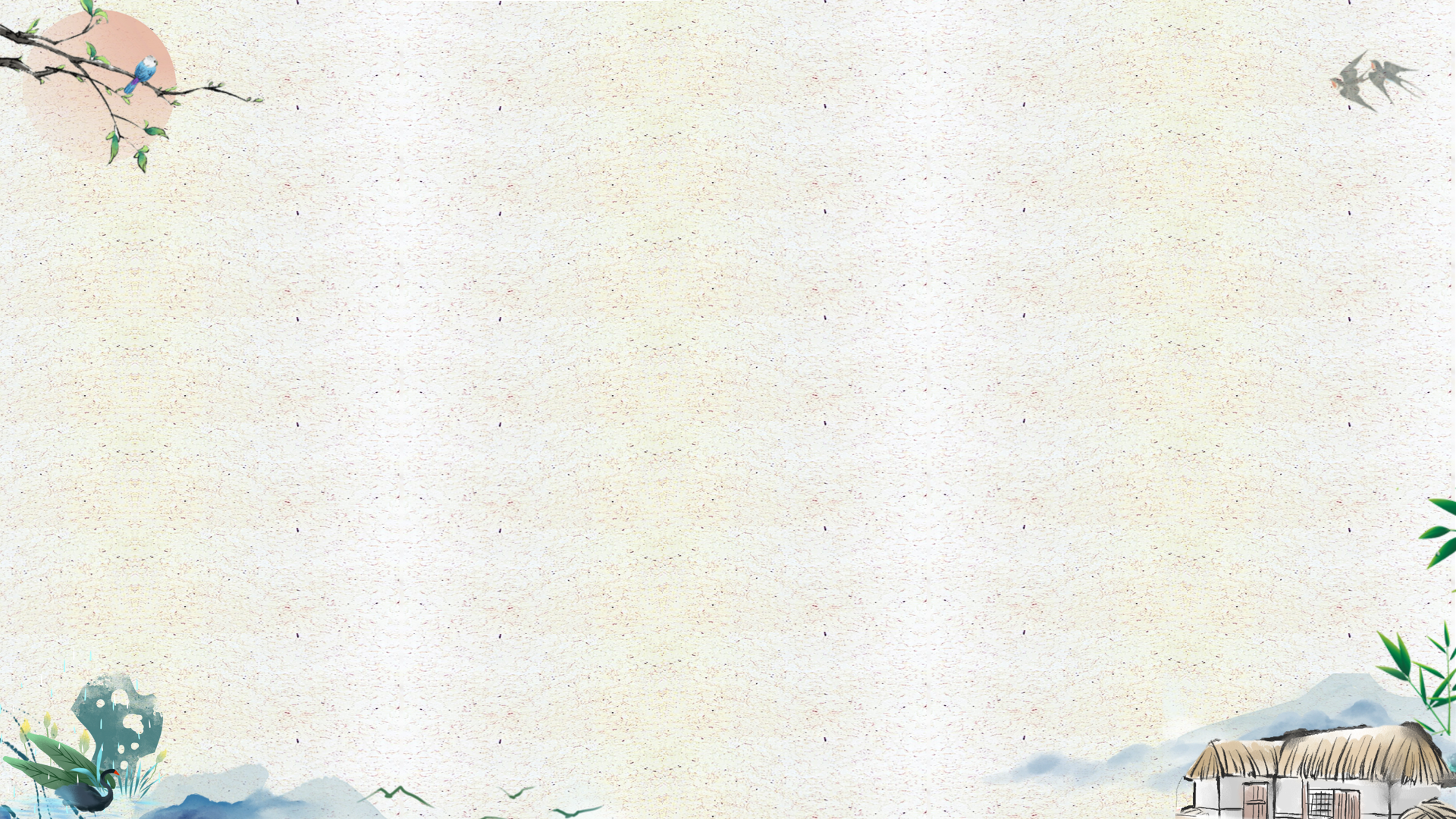 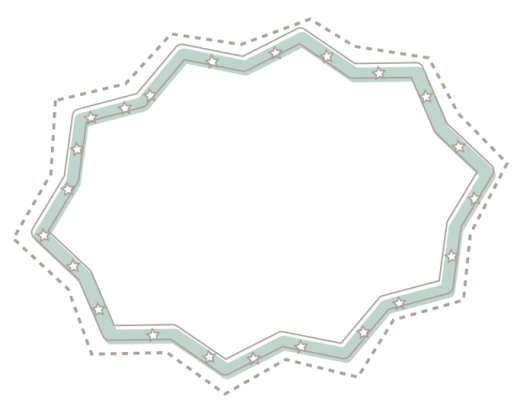 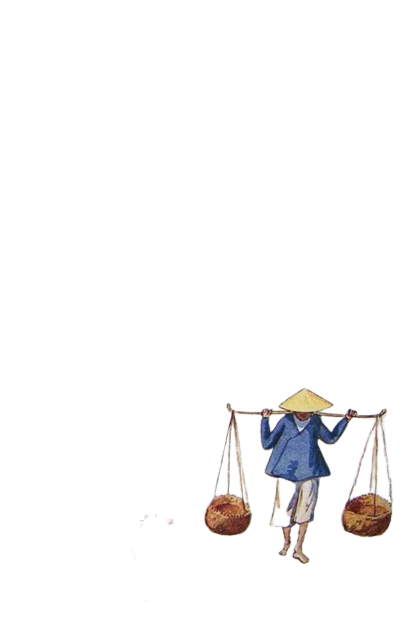 Suy luận: Tác giả so sánh câu thơ “Lặn lội thân cò khi quãng vắng” với câu ca dao “Cái cò lặn lội bờ sông” nhằm mục đích gì?
1. Đọc
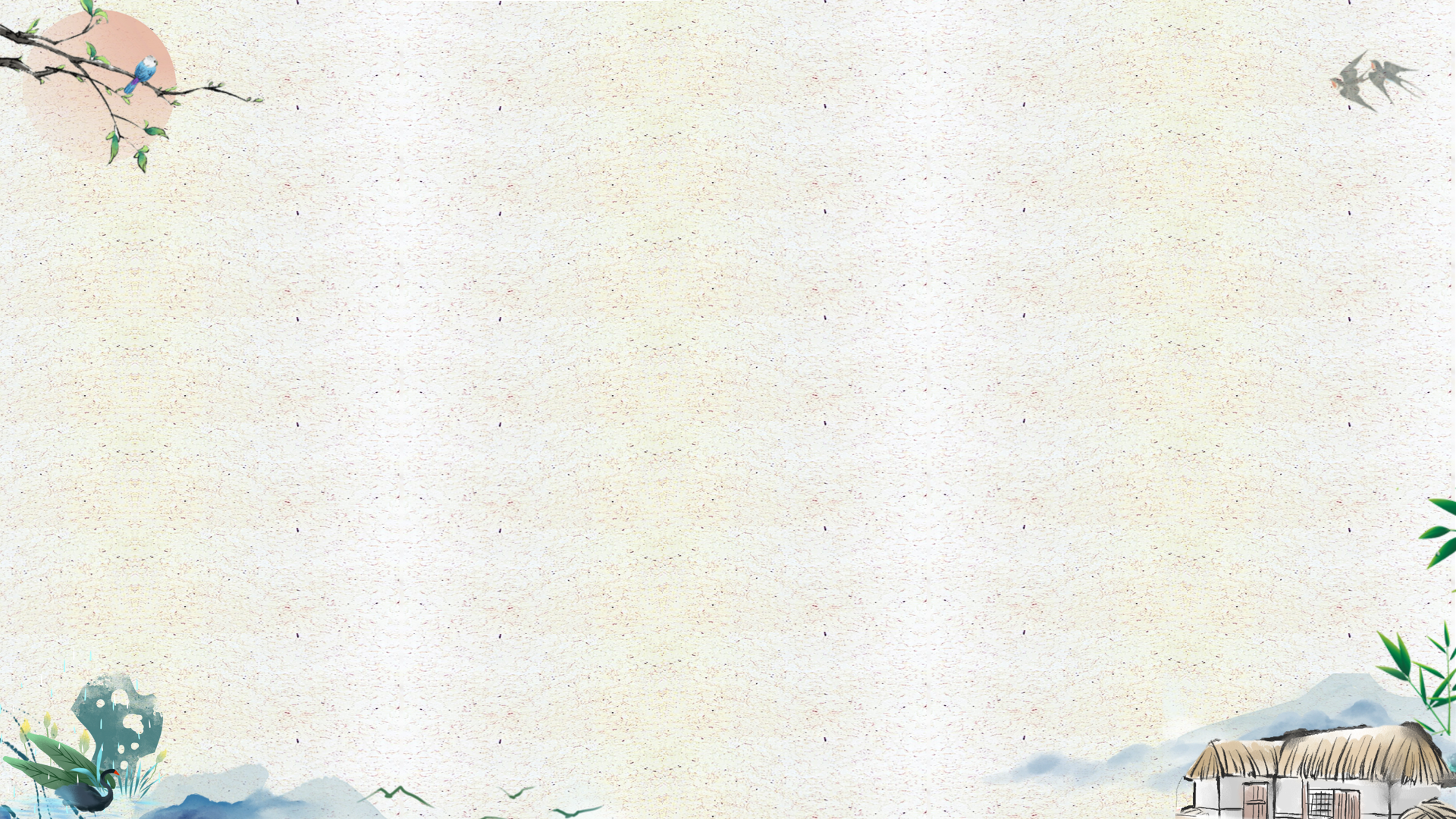 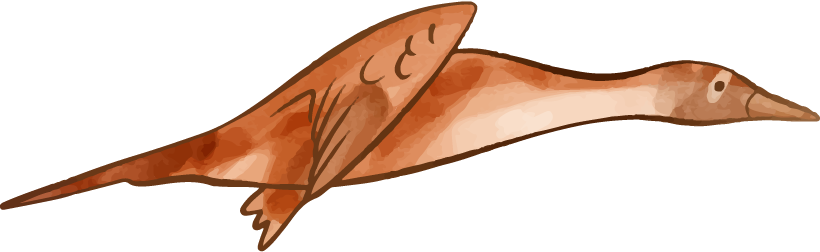 MỤC ĐÍCH:
nhấn mạnh sự độc đáo trong bài thơ Thương vợ
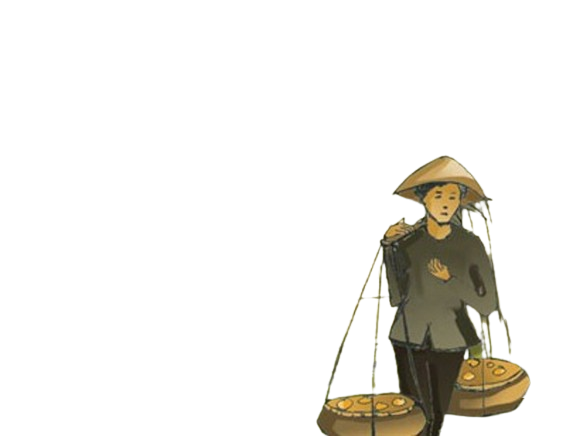 01
02
hình ảnh người vợ hoàn toàn nhẫn nại, không chút kêu than
tiếng lòng trầm uất của người chồng yêu thương vợ
2. Tìm hiểu chung
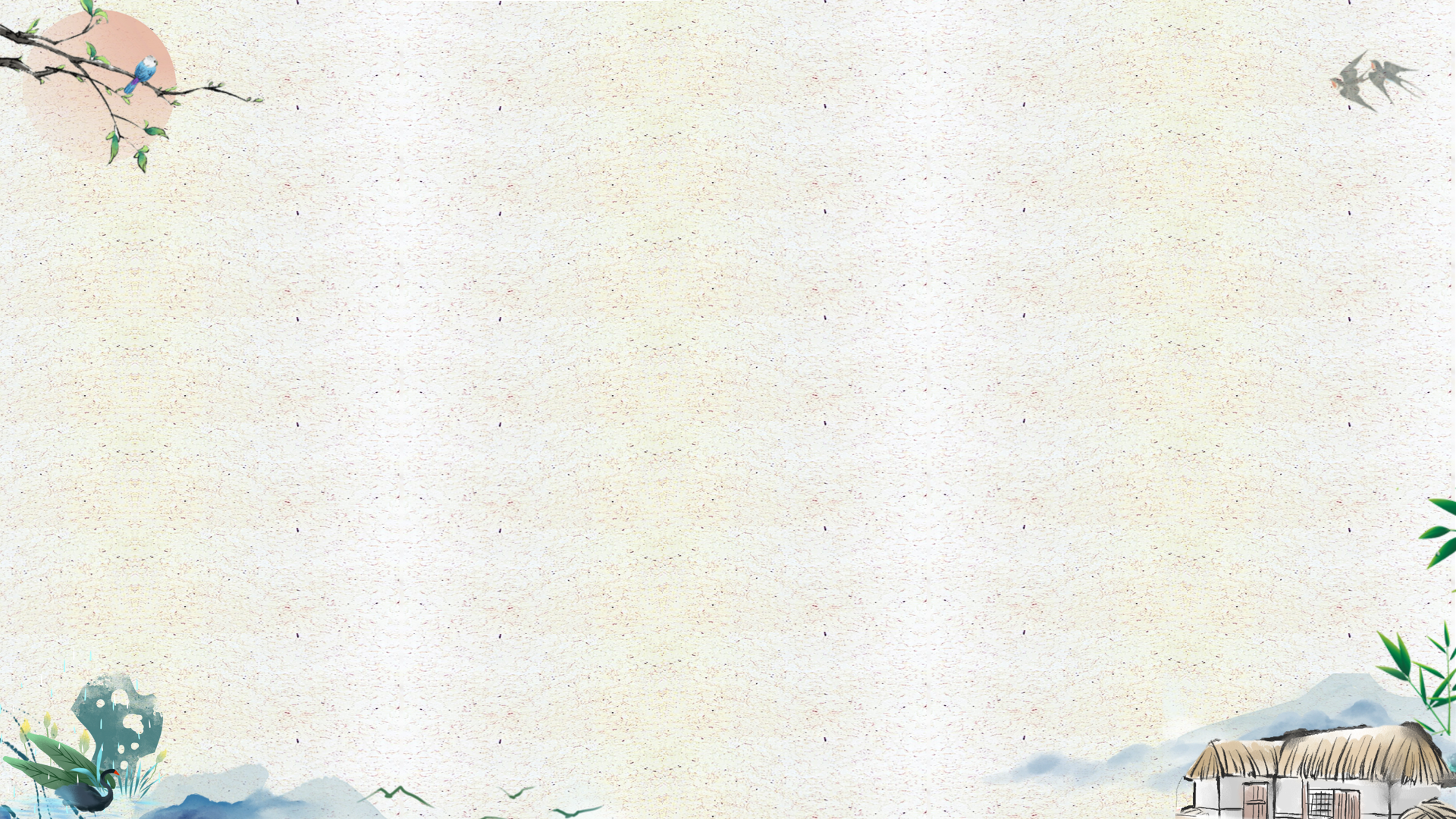 Giới thiệu vài nét về tác giả, tác phẩm (HS có thể làm dưới hình thức video hoặc Inphographic)
a. Tác giả
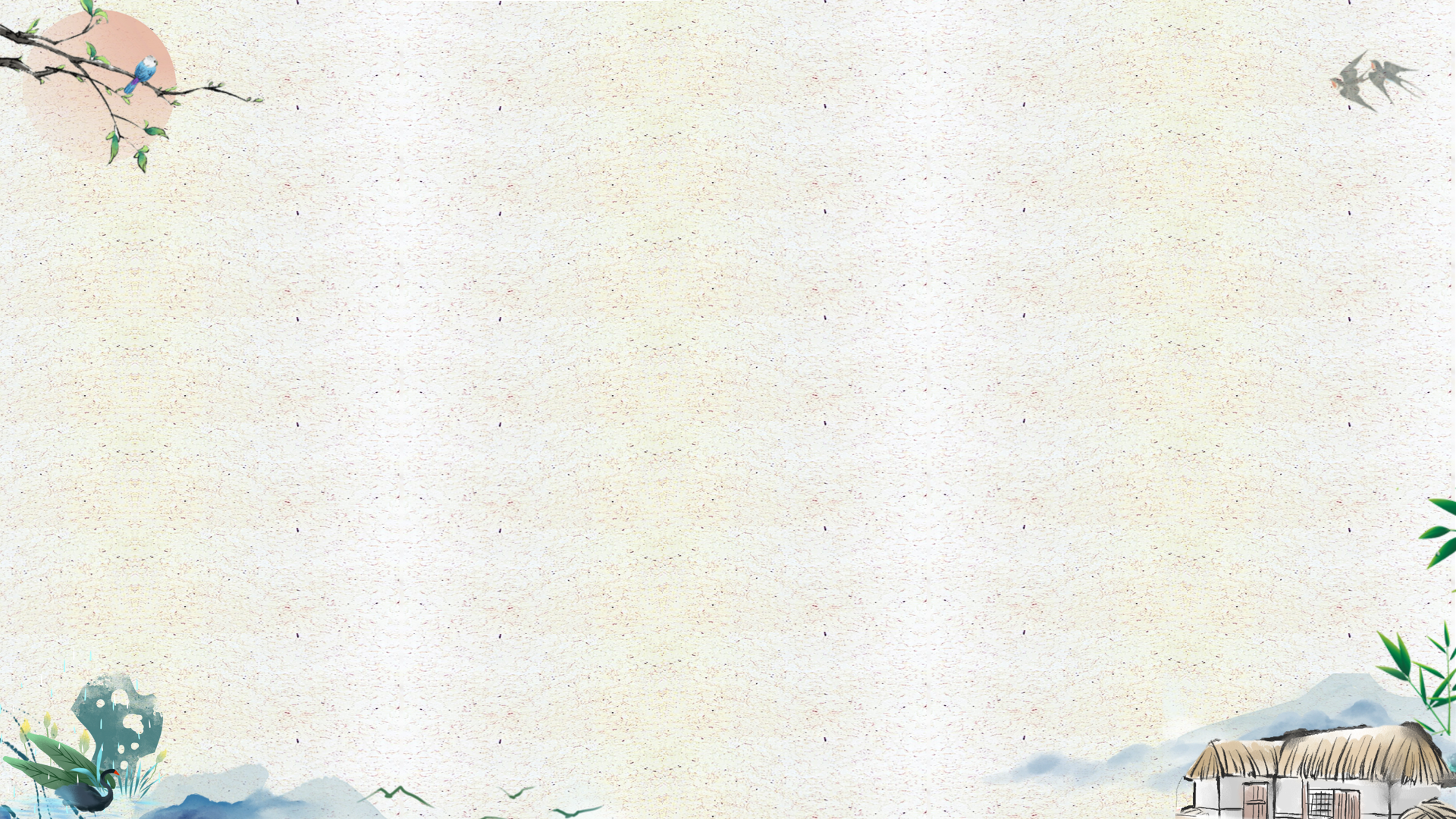 Chu Văn Sơn (1962 – 2019): nhà giáo, nhà phê bình văn học, nhà văn
Tác phẩm tiêu biểu: Thơ, điệu hồn và cấu trúc; Ba đỉnh cao Thơ mới (tiểu luận, phê bình văn học); Tự tình cùng Cái Đẹp (tuỳ bút, tản văn),
Ông có nhiều tác phẩm đặc sắc trên cả hai lĩnh vực phê bình và sáng tác văn học
1
2
3
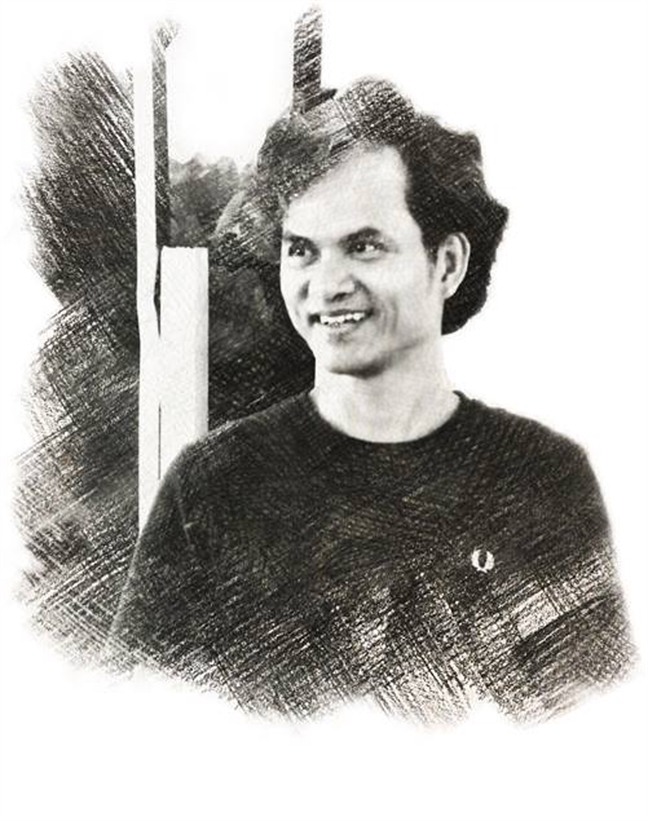 b. Tác phẩm
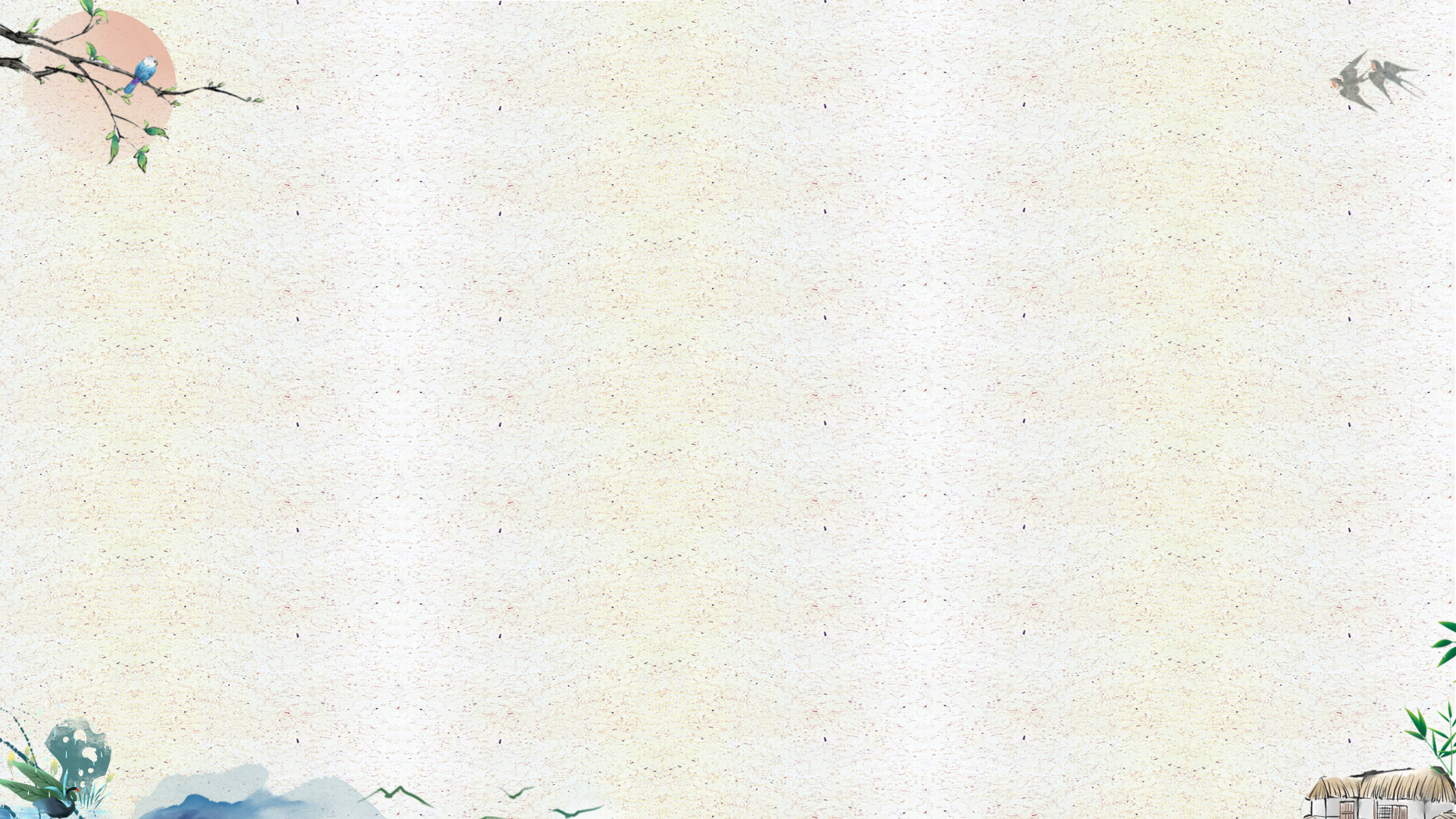 Tác phẩm
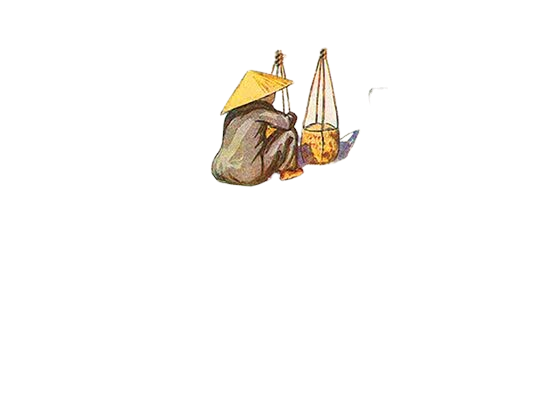 Thể loại
Xuất xứ
văn bản nghị luận.
in trong Tác phẩm văn học trong nhà trường – những vấn đề trao đổi, tập 2, NXB Giáo dục Việt Nam, 2012.
b. Tác phẩm
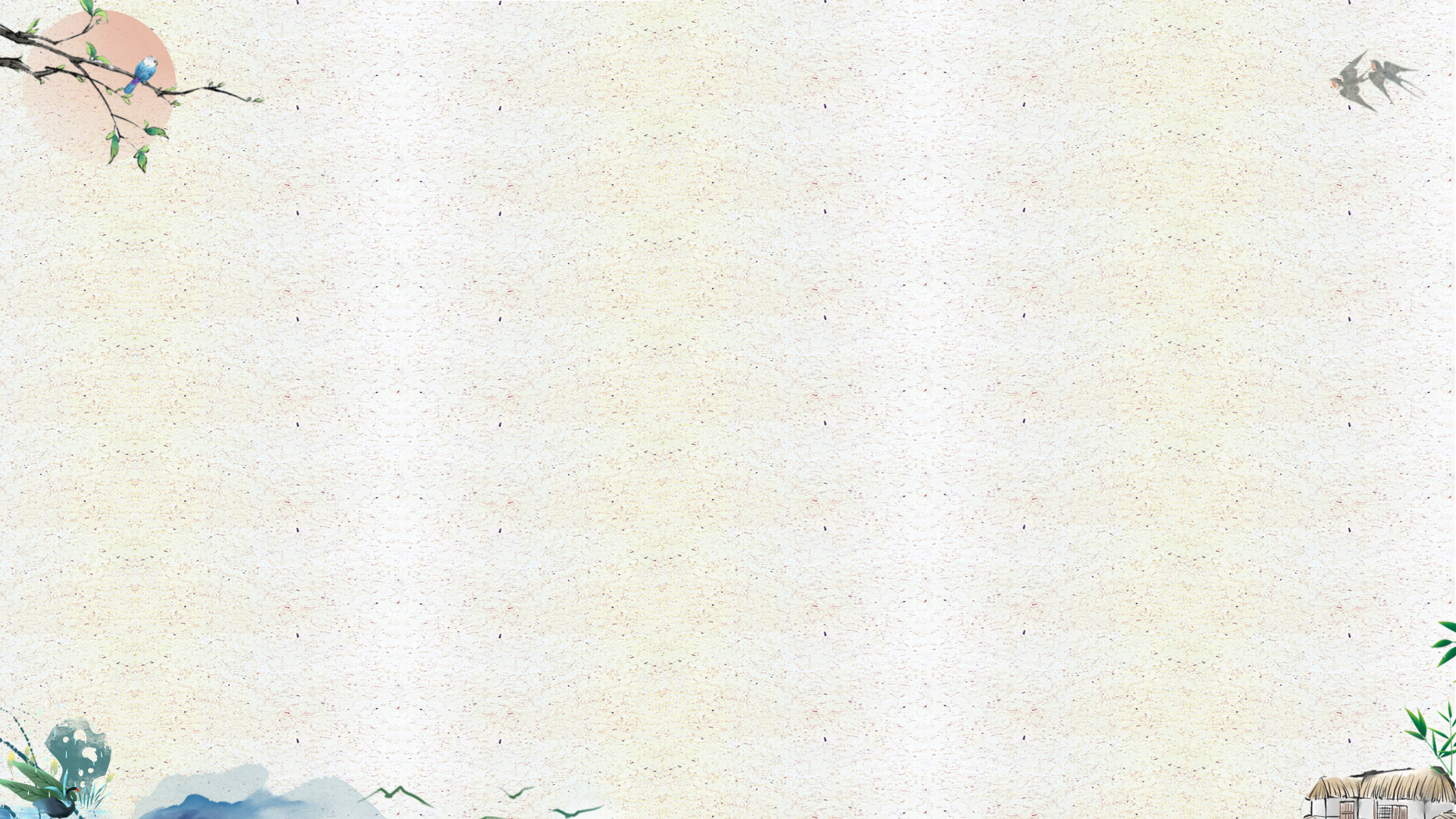 BỐ CỤC
04
01
03
02
Phần 1 (từ đầu đến số phận của bà) : Hình tượng bà Tú thuộc về kiểu gia đình nhà nho theo ảnh hưởng Nho giáo.
Phần 2 (tiếp theo đến...hay nhất của bài thơ): Hình tượng bà Tú trong hai câu đề.
Phần 4 (đoạn còn lại): Hình tượng bà Tú trong hai câu luận.
Phần 3 (tiếp theo đến... lời chao giọng chát): Hình tượng bà Tú trong hai câu thực.
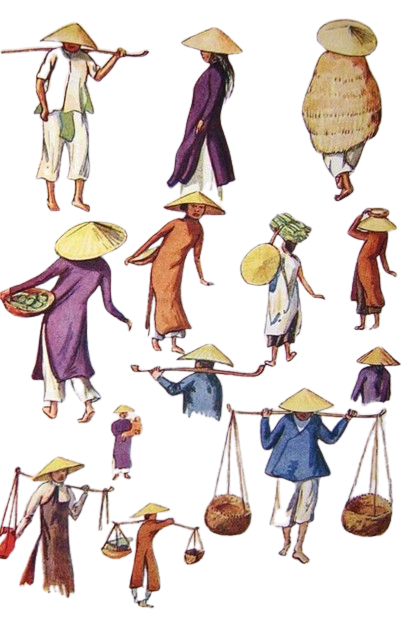 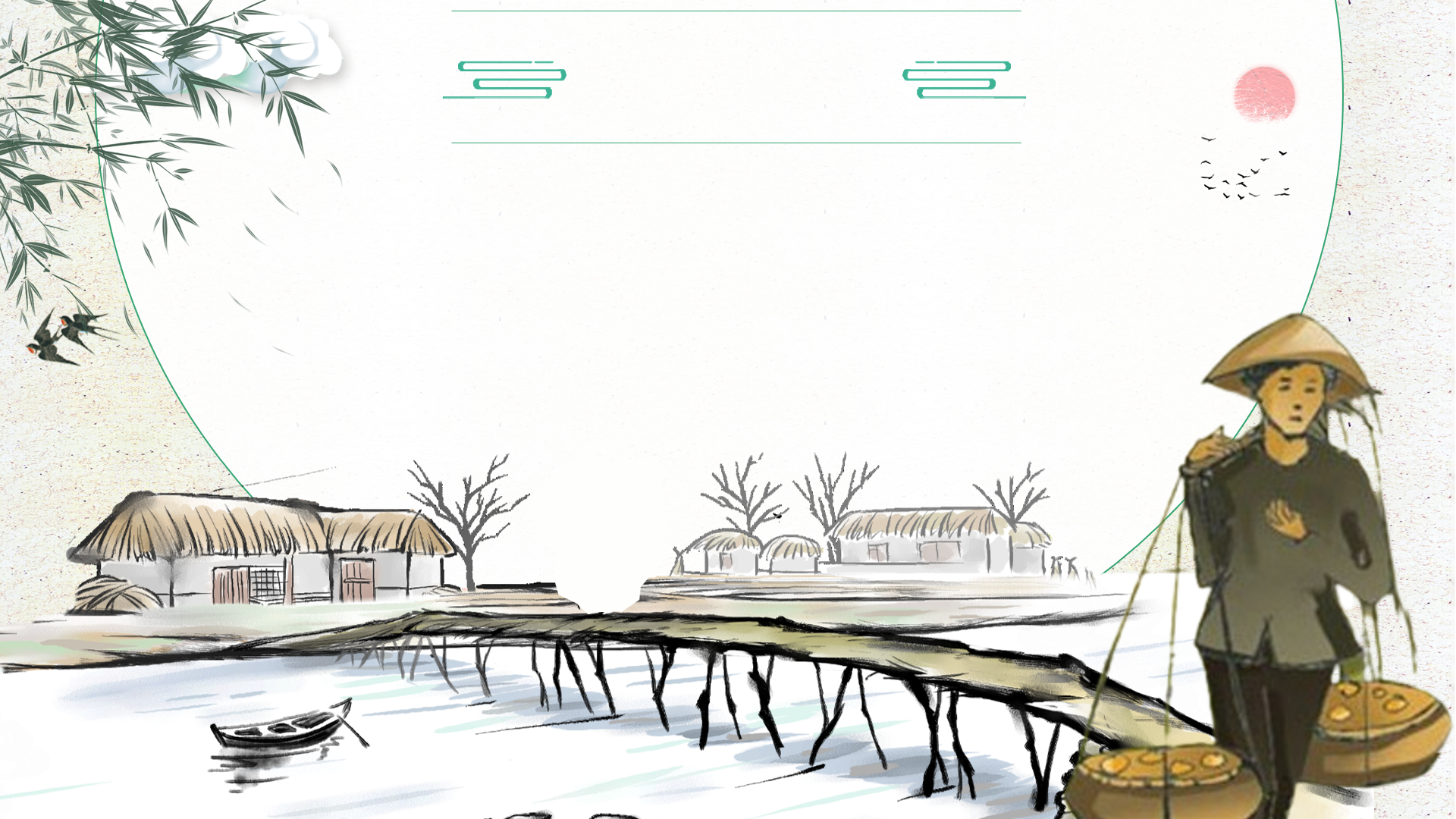 III
Suy ngẫm và phản hồi
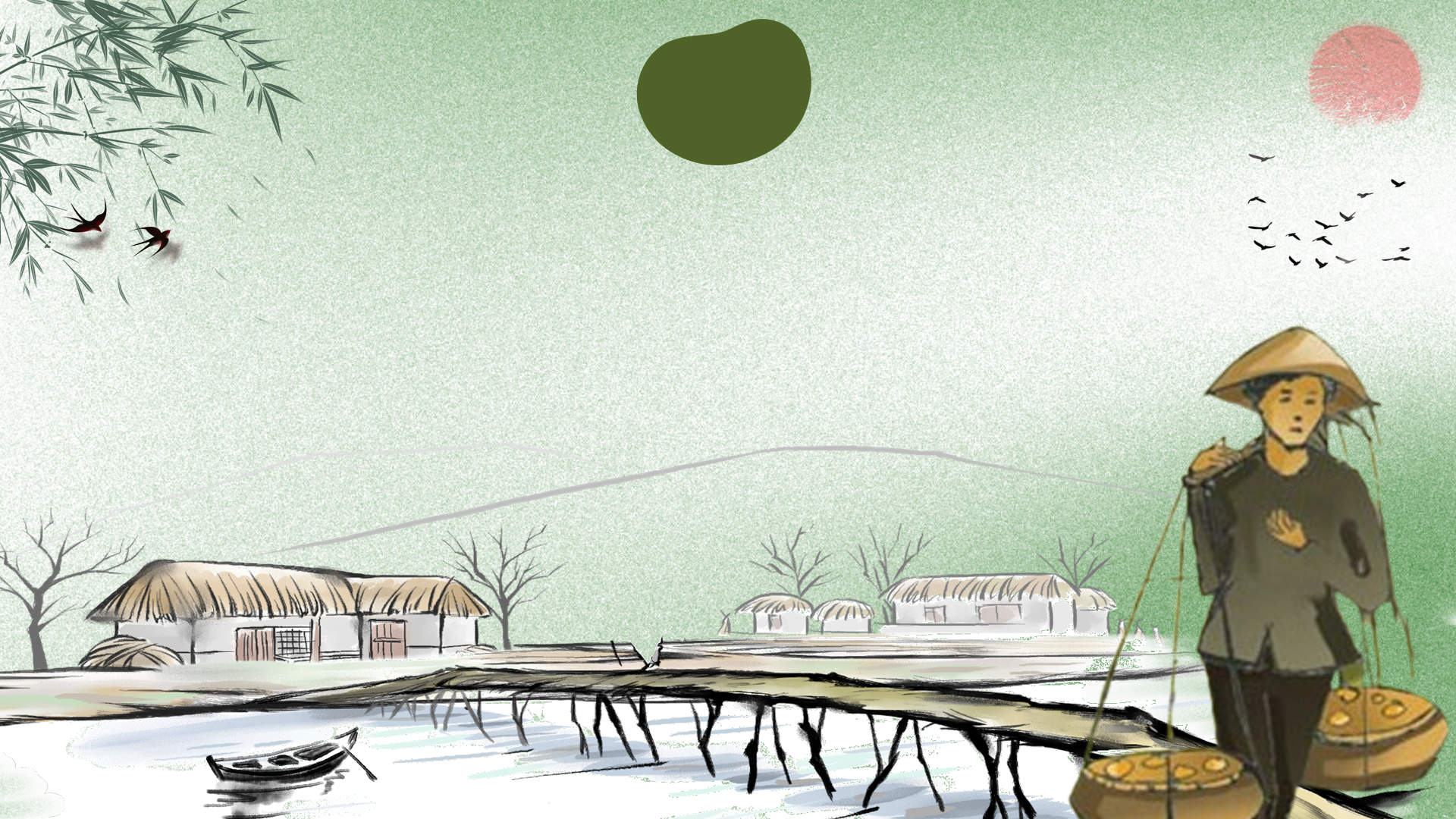 1
Tìm hiểu cách trình bày vấn đề khách quan và cách trình bày vấn đề chủ quan trong đoạn đầu
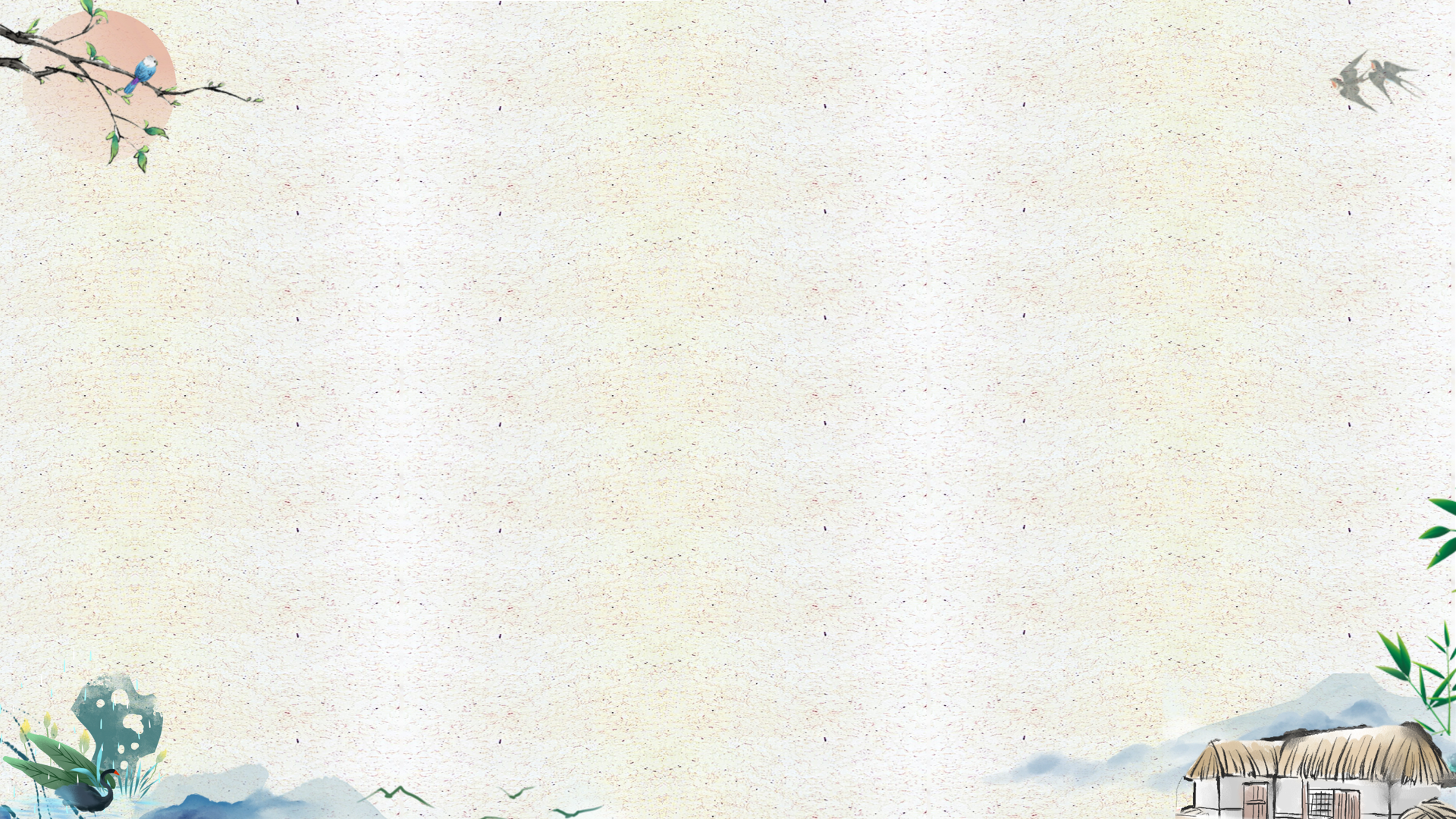 1. Tìm hiểu cách trình bày vấn đề khách quan và cách trình bày vấn đề chủ quan trong đoạn đầu
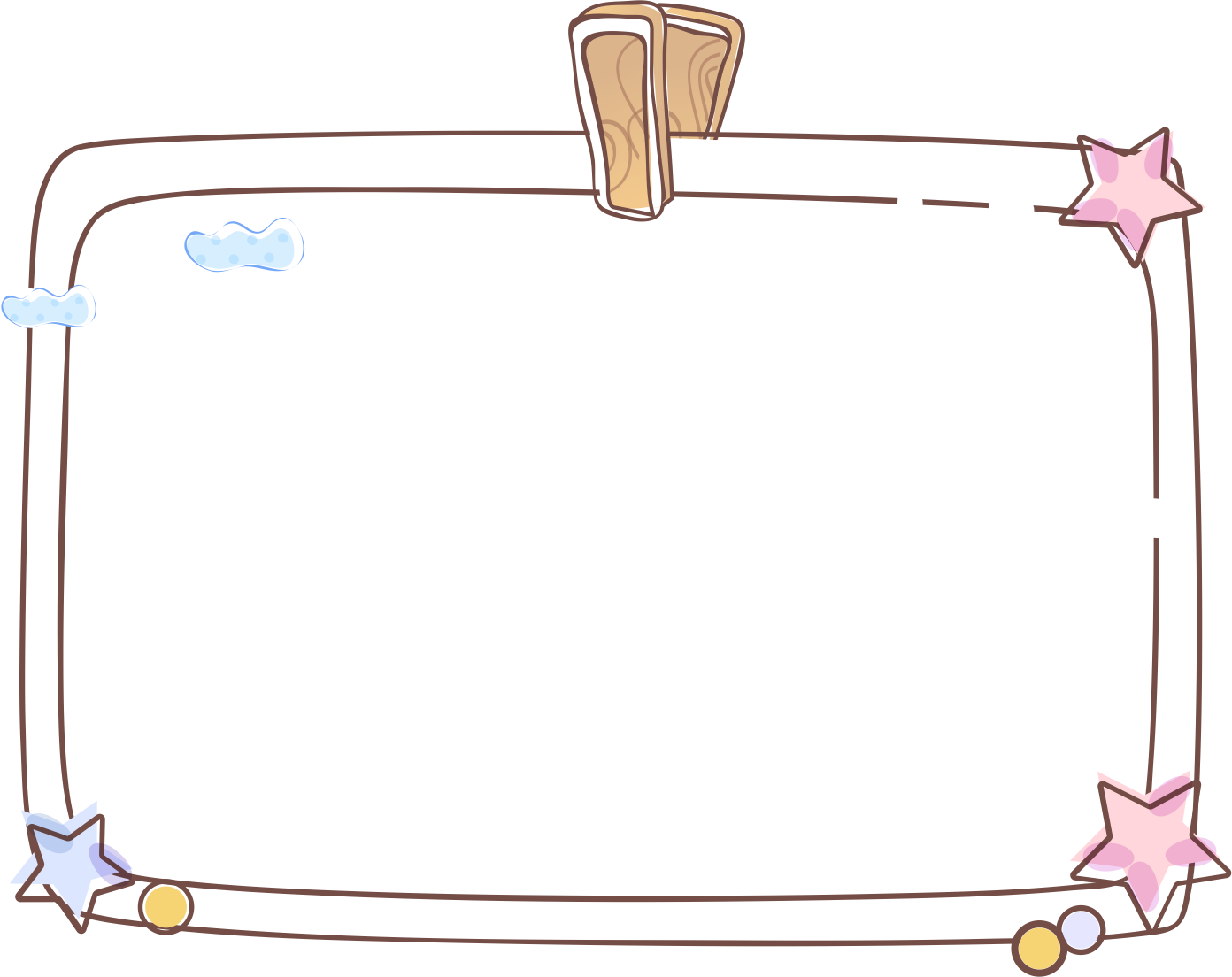 Nhóm hai HS trả lời câu 1 trong SGK theo PHT số 5: Xác định cách trình bày vấn đề khách quan và cách trình bày vấn đề chủ quan trong đoạn đầu tiên của VB.
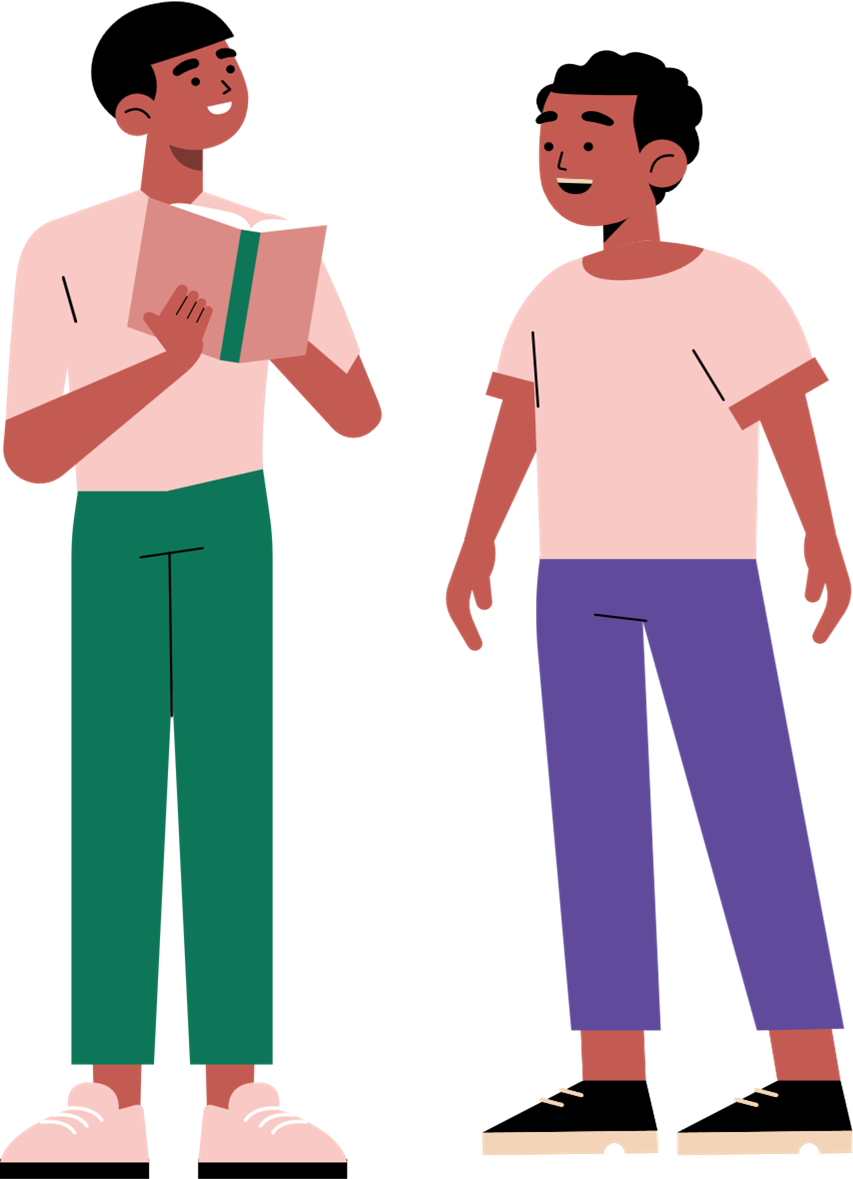 PHT số 5
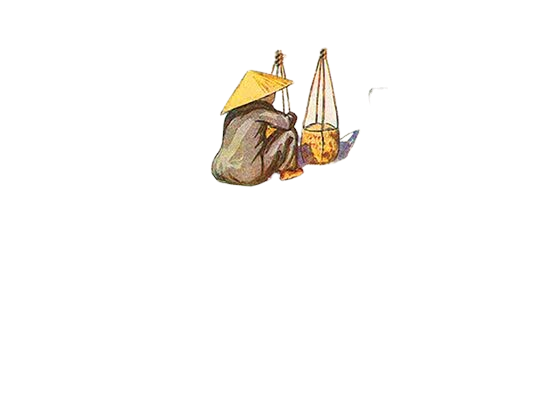 PHT số 5
Thể hiện qua các từ ngữ, câu văn, hình ảnh cho thấy tình cảm, đánh giá chủ quan:
- Về bối cảnh xã hội và ảnh hưởng của nó đến gia đình bà Tú: “thời buổi Tây Tàu nhộn nhạo”, “không còn đâu cảnh thơ mộng”, “không còn được ở yên trong một mái nhà - dầu vất vả mà êm đềm thanh thản”  Thể hiện thái độ không đồng tình đối với những nhộn nhạo, đảo lộn giá trị của bối cảnh xã hội đương thời
- Về hình tượng bà Tú: “bà Tú đã bị cái thời buổi ấy ném ra ngoài cuộc đời phiền tạp”, “bà Tú cũng bị dạt theo cuộc sống bươn chải nhất thời để đợi chồng thành đạt”, “bươn chải đã thành số phận của bà”  Thể hiện tình cảm xót thương, trân trọng đối với bà Tú
Thể hiện qua các thông tin, bằng chứng khách quan:
- Đặc điểm gia đình nhà nho theo ảnh hưởng Nho giáo (Hình tượng bà Tú thuộc về kiểu gia đình nhà nho theo ảnh hưởng Nho giáo…)
- Đặc điểm bối cảnh xã hội Tây Tàu nhộn nhạo và ảnh hưởng của bối cảnh xã hội ấy đến gia đình (nền tảng của kiểu gia đình ấy đã đến hồi lung lay khi bước vào buổi Tây Tàu nhộn nhạo này… khi mà đô thị hoá đã làm ra cái cảnh “phố nửa làng” ở đất Vị Xuyên này…)
- Đặc điểm cuộc đời bà Tú: bươn chải để đợi chồng thành đạt
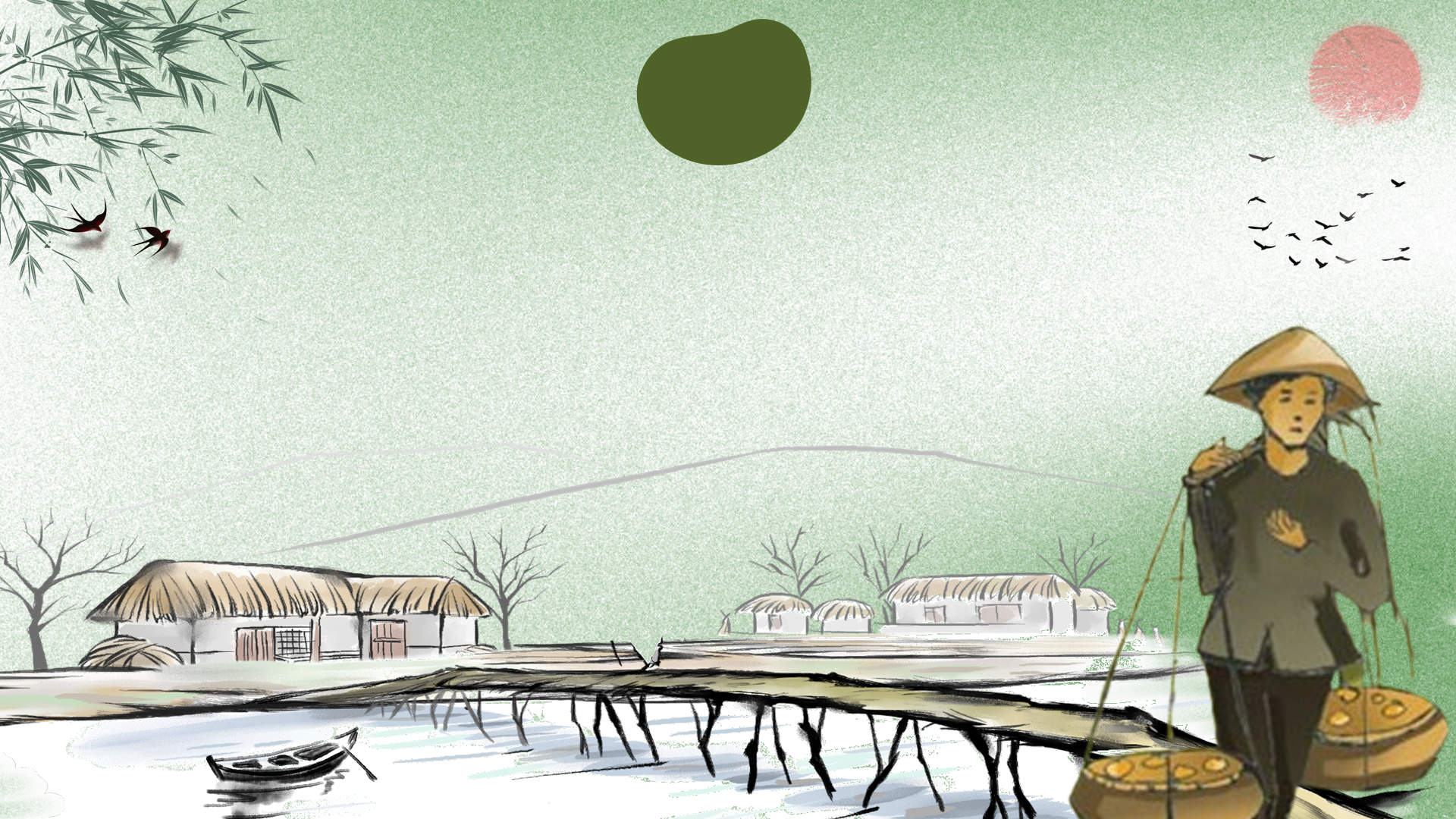 2
Tìm hiểu luận đề, luận điểm, lí lẽ và bằng chứng trong văn bản
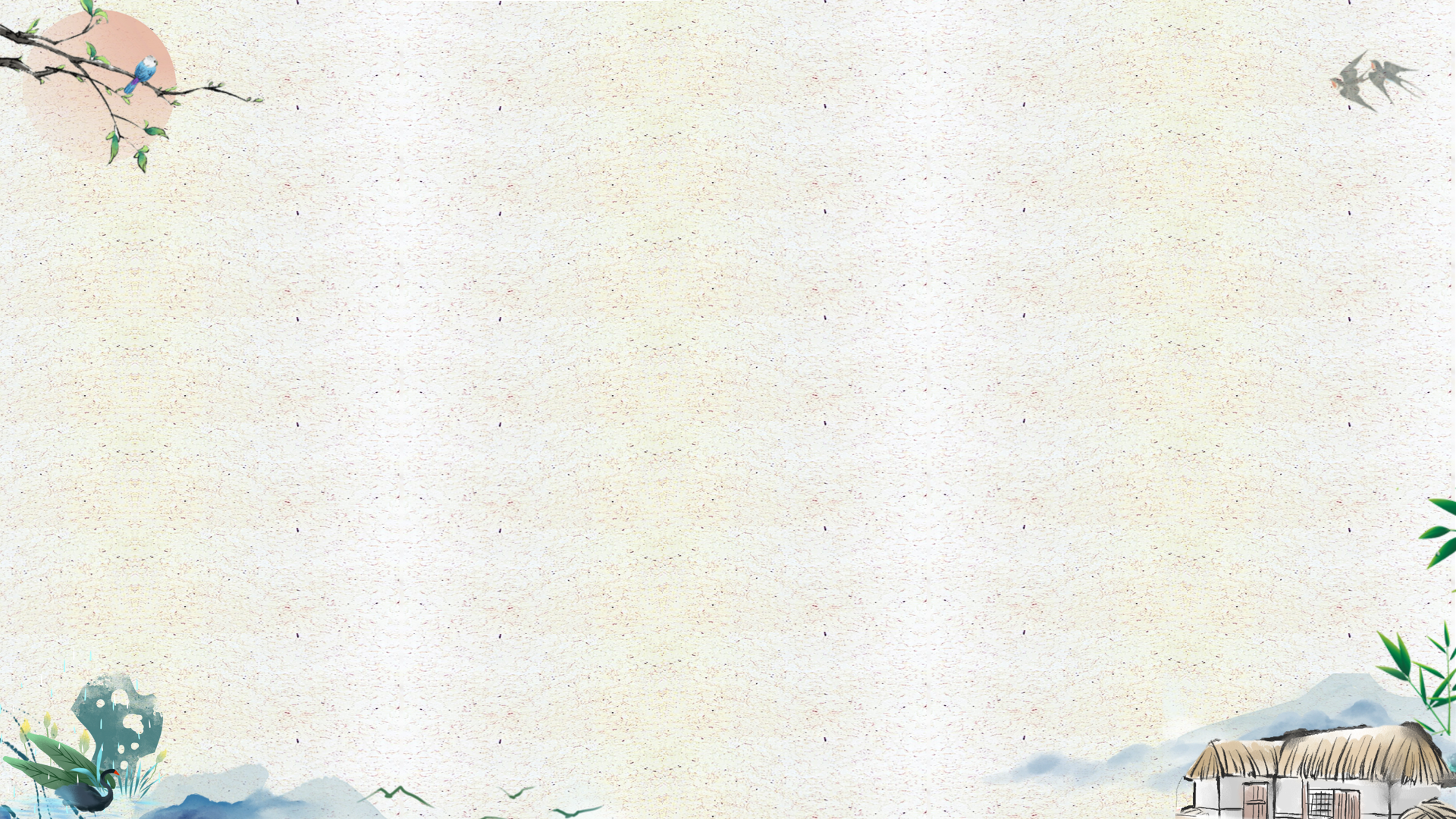 2. Tìm hiểu luận đề, luận điểm, lí lẽ và bằng chứng trong văn bản
Nhóm 4 - 6 HS hoàn thành PHT số 6
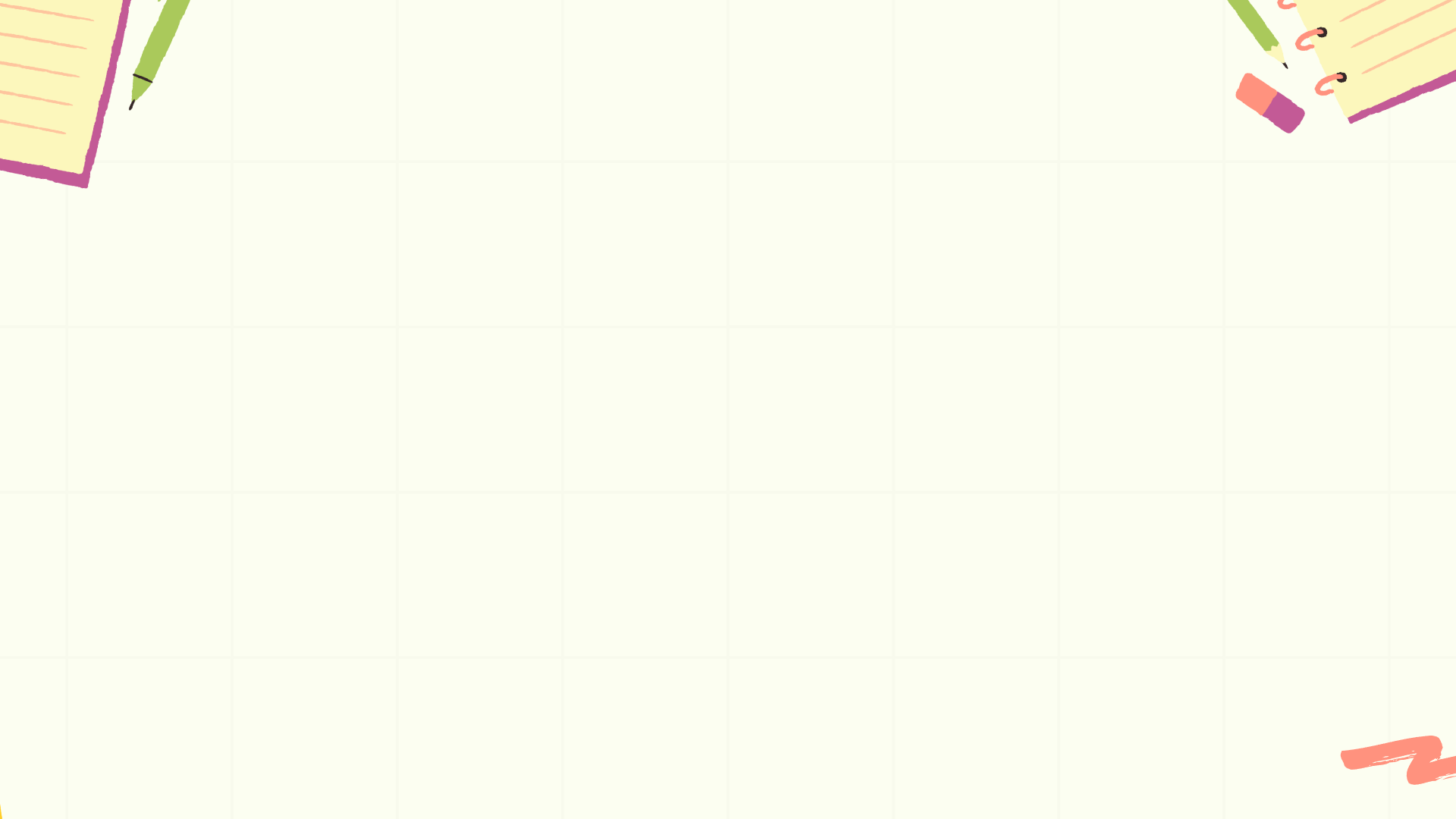 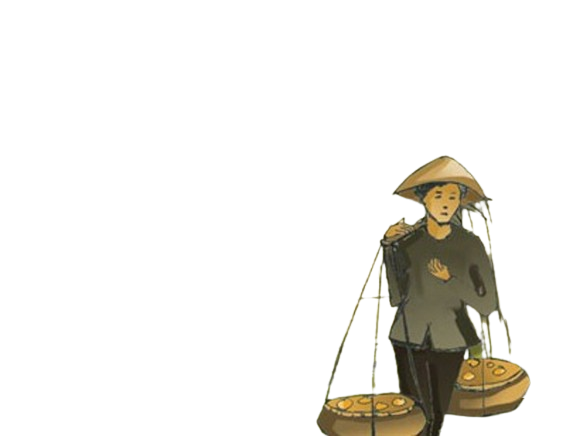 Lí giải, đánh giá, nhận xét về cuộc đời bà Tú trong bối cảnh thời đại: Đó là cuộc bươn chải không có kết thúc, bươn chải đã thành số phận của bà
- Bằng chứng cho thấy đặc điểm gia đình Nho giáo: không coi trọng sản nghiệp, chỉ chú trọng danh vị, những gia đình như thế thì người chồng miệt mài đèn sách, còn người vợ thì nuôi sống gia đình với hi vọng một ngày kia chồng đỗ đạt làm quan cả họ được nhờ, đổi thay phận vị,…
- Bằng chứng cho thấy ảnh hưởng của bối cảnh xã hội đến gia đình: nền tảng kiểu gia đình ấy đến hồi lung lay khi bước vào thời buổi Tây Tàu nhộn nhạo này…
- Bằng chứng cho thấy số phận của bà Tú: khi mà đô thị hoá đã làm ra cái cảnh “phố nửa làng” ở đất Vị Xuyên này, thì bà Tú cũng bị dạt theo cuộc sống bươn chải nhất thời để đợi chồng thành đạt
Luận điểm 1: Hình tượng bà Tú thuộc về kiểu gia đình nhà nho theo ảnh hưởng Nho giáo
Luận điểm 2:
Hình tượng bà Tú trong hai câu đề (Căn cứ xác định: Chỉ với hai câu đề, hình ảnh bà Tú đã hiện lên như bức chân dung của một cuộc đời, một duyên phận)
- Phần trích dẫn hai câu đề bài thơ
- Các bằng chứng dẫn ra từ hai câu đề: “quanh năm”, “mom sông”, “nuôi đủ năm con với một chồng”, “chồng”
- Nhận xét về ý nghĩa của  hình ảnh thời gian “quanh năm”, không gian “mom sông”
- Phân tích bằng chứng để cho thấy gia cảnh “nuôi đủ năm con với một chồng” của bà Tú, thái độ tự mỉa mai của ông Tú
- Đánh giá chung về hai câu đề “thật xứng đáng là cặp câu hay nhất bài thơ”
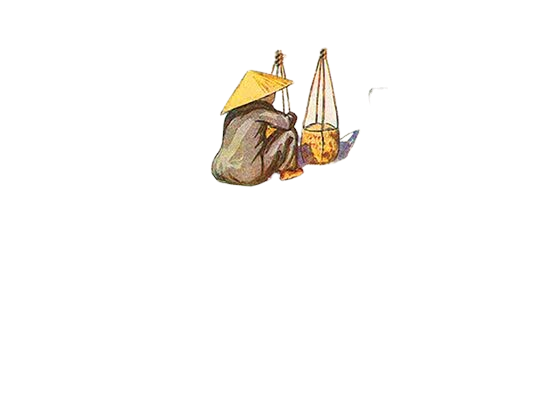 Luận điểm 3: 
Hình tượng bà Tú trong hai câu thực (Căn cứ xác định: Hai câu thực là bà Tú trong không gian xã hội, giữa cảnh chợ đời, là con người công việc: đảm đang tháo vát, thương khó tảo tần)
- So sánh hình ảnh bà Tú với “cái cò” trong ca dao xưa để cho thấy sự nhẫn nại, cam chịu của bà Tú
- Phân tích hoàn cảnh lao động (“quãng vắng”, “eo sèo”) để làm bật lên những vất vả, bươn chải bà Tú phải chịu
- Phần trích dẫn hai câu thực của bài thơ
- Các bằng chứng dẫn ra từ hai câu thực: “lặn lội thân cò”, “quãng vắng”, “eo sèo”
- Các bằng chứng dẫn ra từ ca dao để so sánh: “Cái cò lặn lội bờ sông”, “Gánh gạo đưa chồng tiếng khóc nỉ non”
- Phân tích bằng chứng để cho thấy thái độ chín chắn, độ lượng của bà Tú trước duyên phận và gia cảnh
- Từ cặp câu luận, khái quát hình tượng bà Tú với ý nghĩa con người bổn phận, giàu đức hi sinh cao cả
Luận điểm 4: Hình tượng bà Tú trong hai câu luận (Căn cứ xác định: hai câu luận lại chính là bà Tú trong quan hệ với gia đình… thảo hiền nhu thuận)
- Phần trích dẫn hai câu luận của bài thơ
- Các bằng chứng dẫn ra từ hai câu luận: “âu đành phận”, “dám quản công”
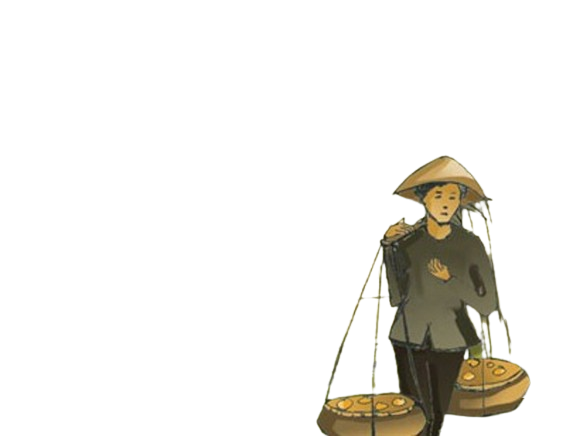 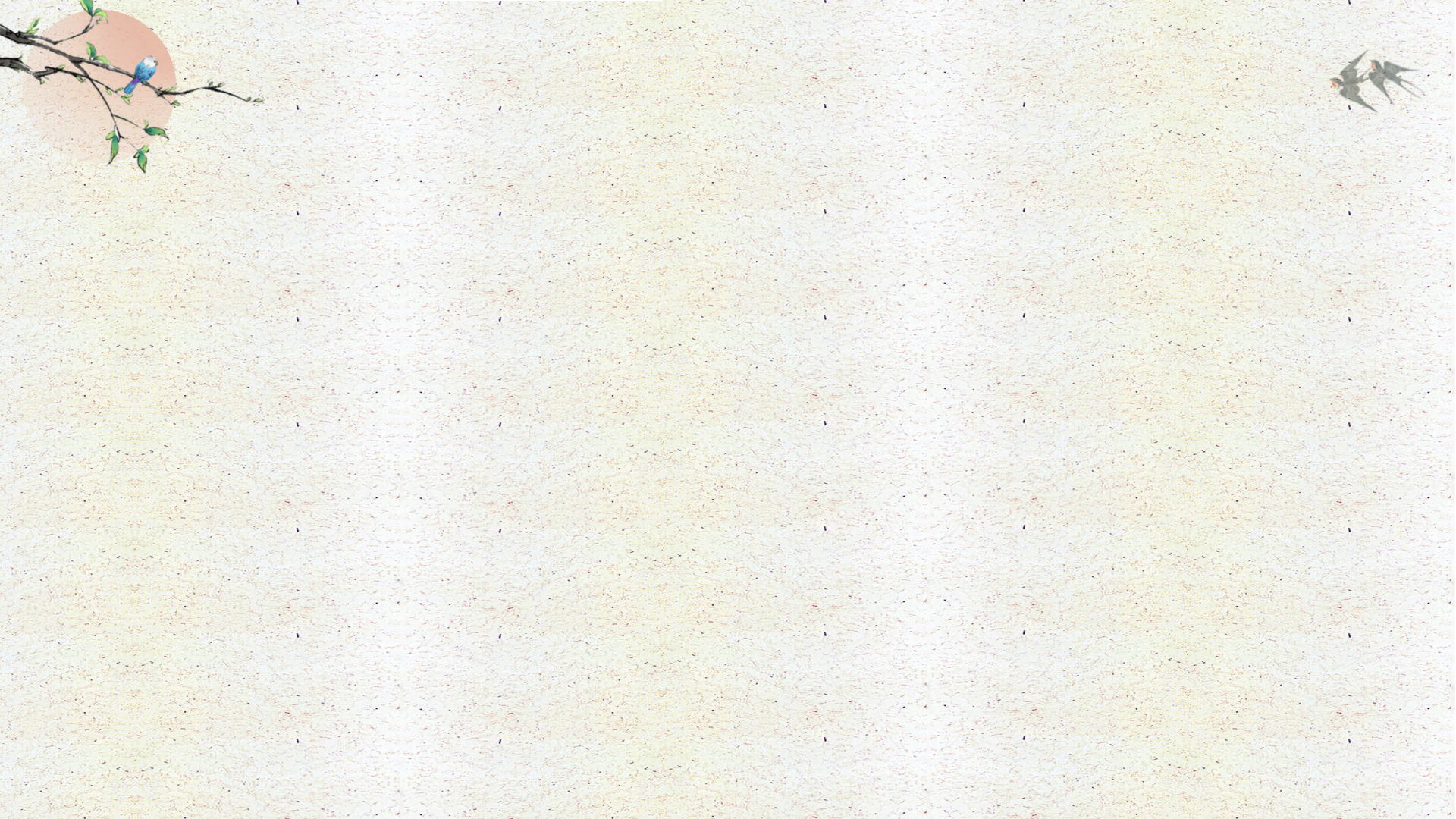 2. Tìm hiểu luận đề, luận điểm, lí lẽ và bằng chứng trong văn bản
Kĩ năng phân tích luận đề, luận điểm, lí lẽ và bằng chứng trong VB
04
01
03
02
Vẽ sơ đồ để nhận ra mối liên hệ giữa luận đề, luận điểm, lí lẽ và bằng chứng. Phân tích, đánh giá lí lẽ, bằng chứng tiêu biểu và tác dụng của chúng trong việc làm sáng tỏ luận đề.
Xác định lí lẽ và bằng chứng dựa và các luận điểm. Bằng chứng là phần trích hoặc dẫn ra từ VB. Lí lẽ là những phân tích, lập luận, lí giải bằng chứng để làm sáng tỏ luận điểm.
Xác định luận đề dựa vào nhan đề VB, nội dung bao quát của VB.
Xác định các luận điểm dựa vào câu chủ đề, bố cục VB và ý chính của từng phần trong bố cục.
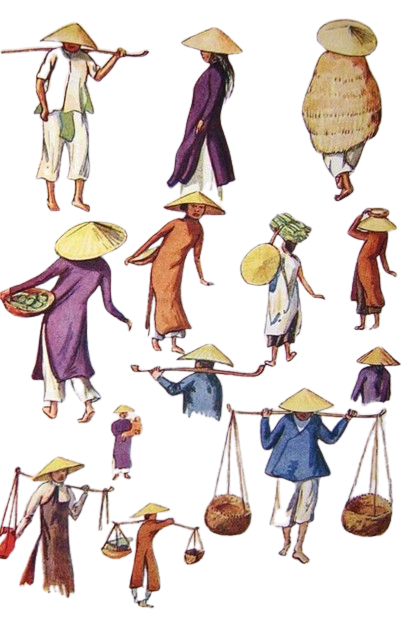 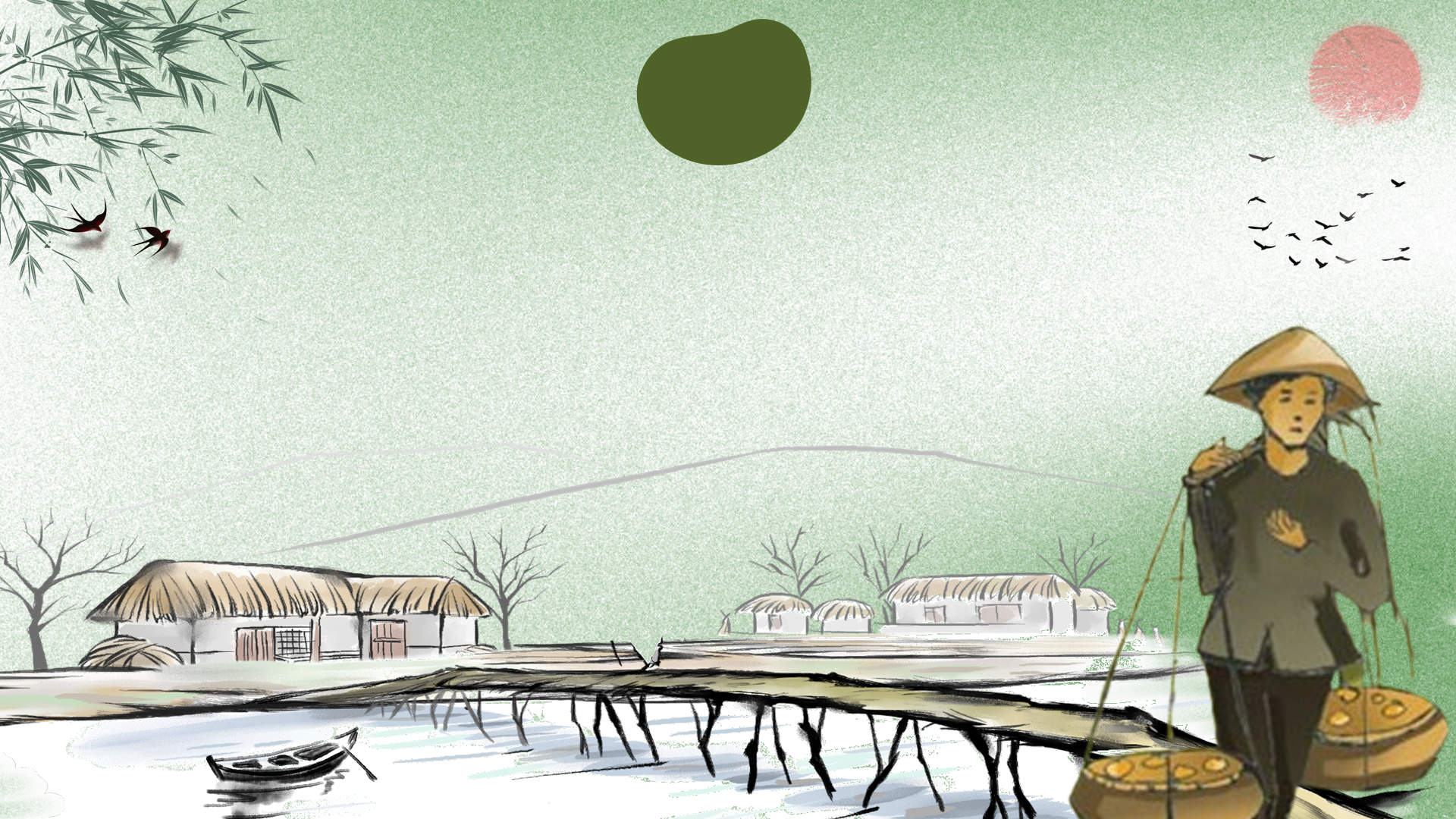 3
Khái quát đặc điểm thể loại
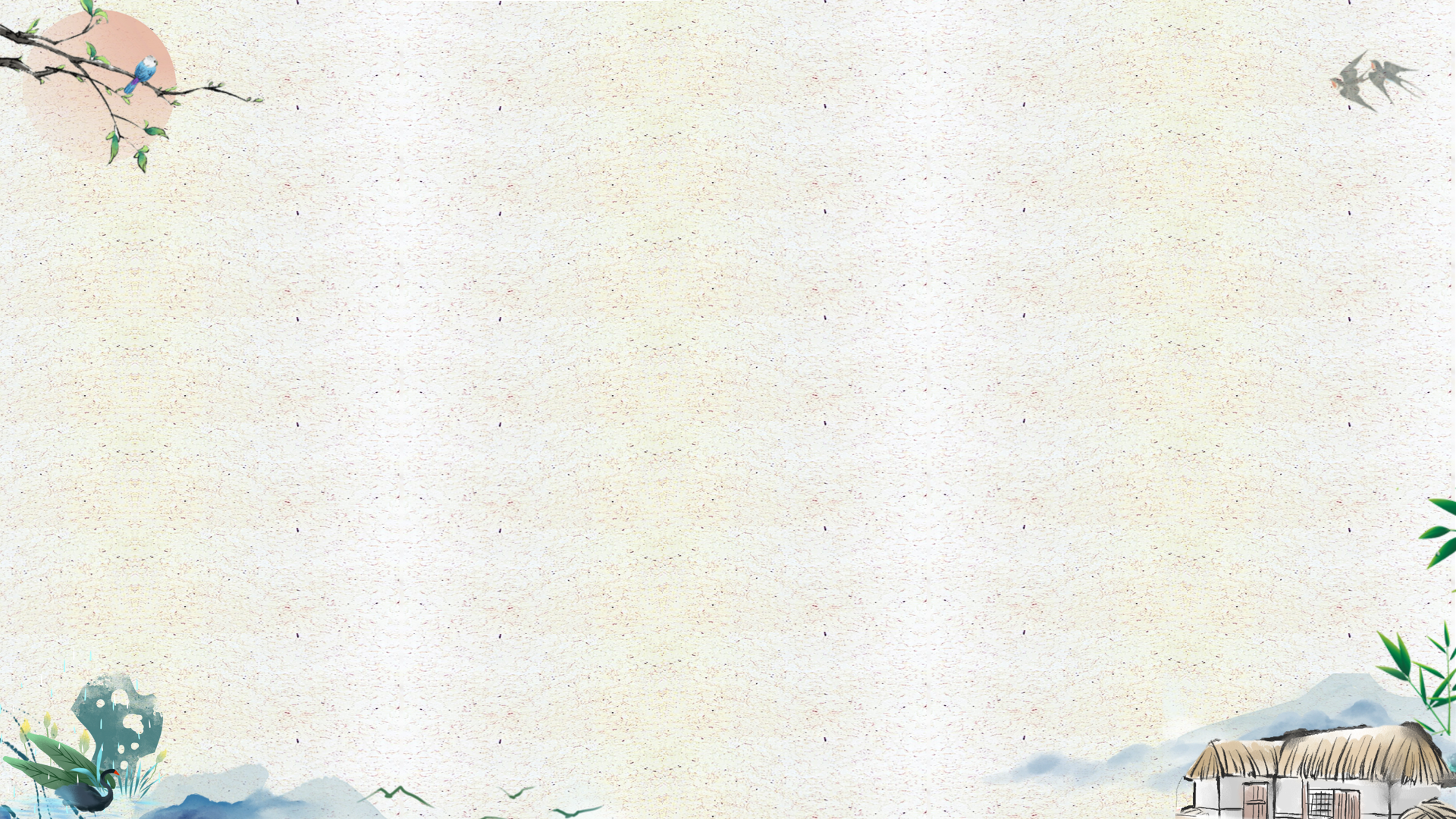 4. Khái quát đặc điểm thể loại
Nhóm HS thực hiện nhiệm vụ: Thiết kế infographic tóm tắt kiến thức về cách trình bày vấn đề khách quan và chủ quan trong văn nghị luận.
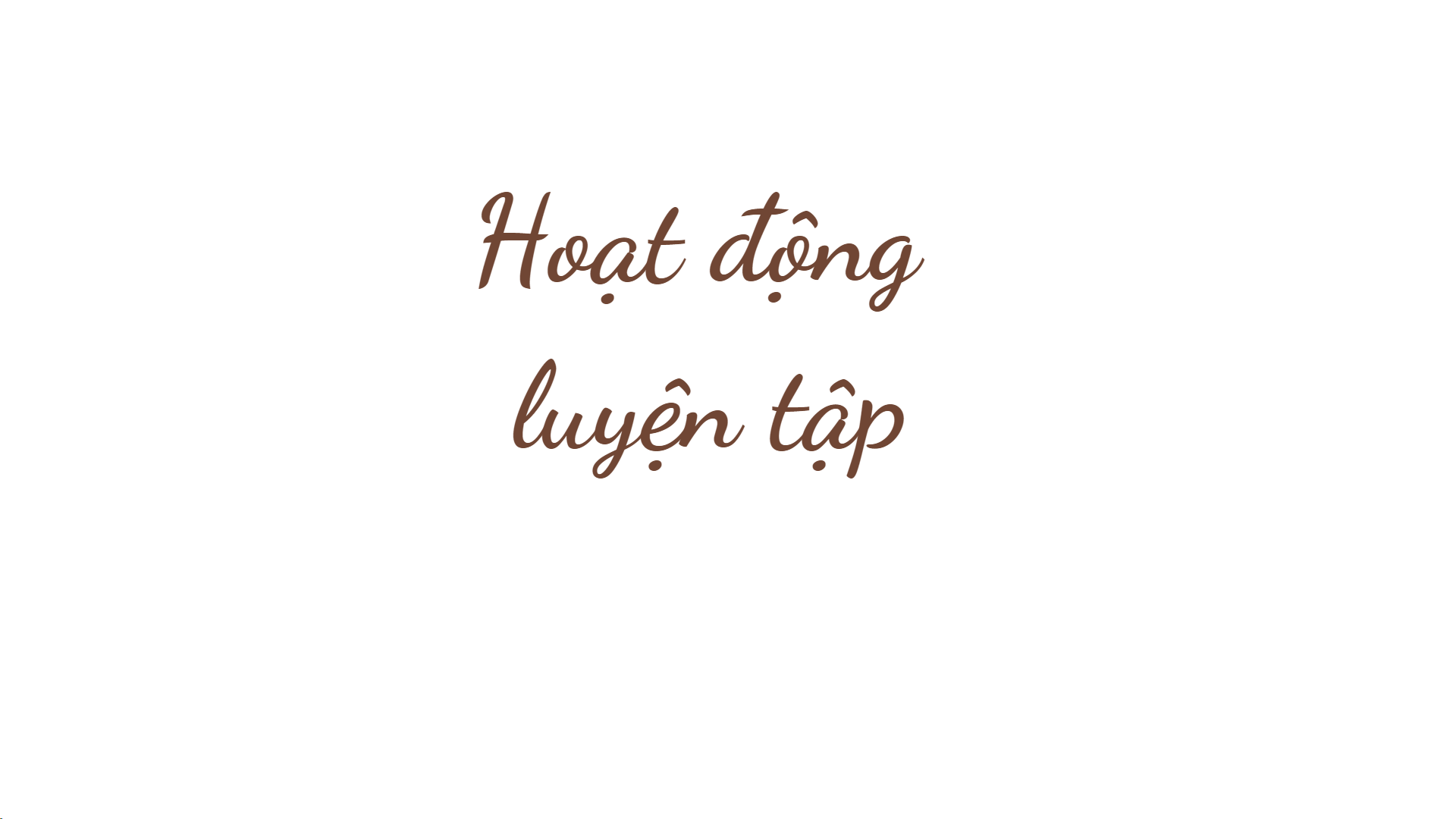 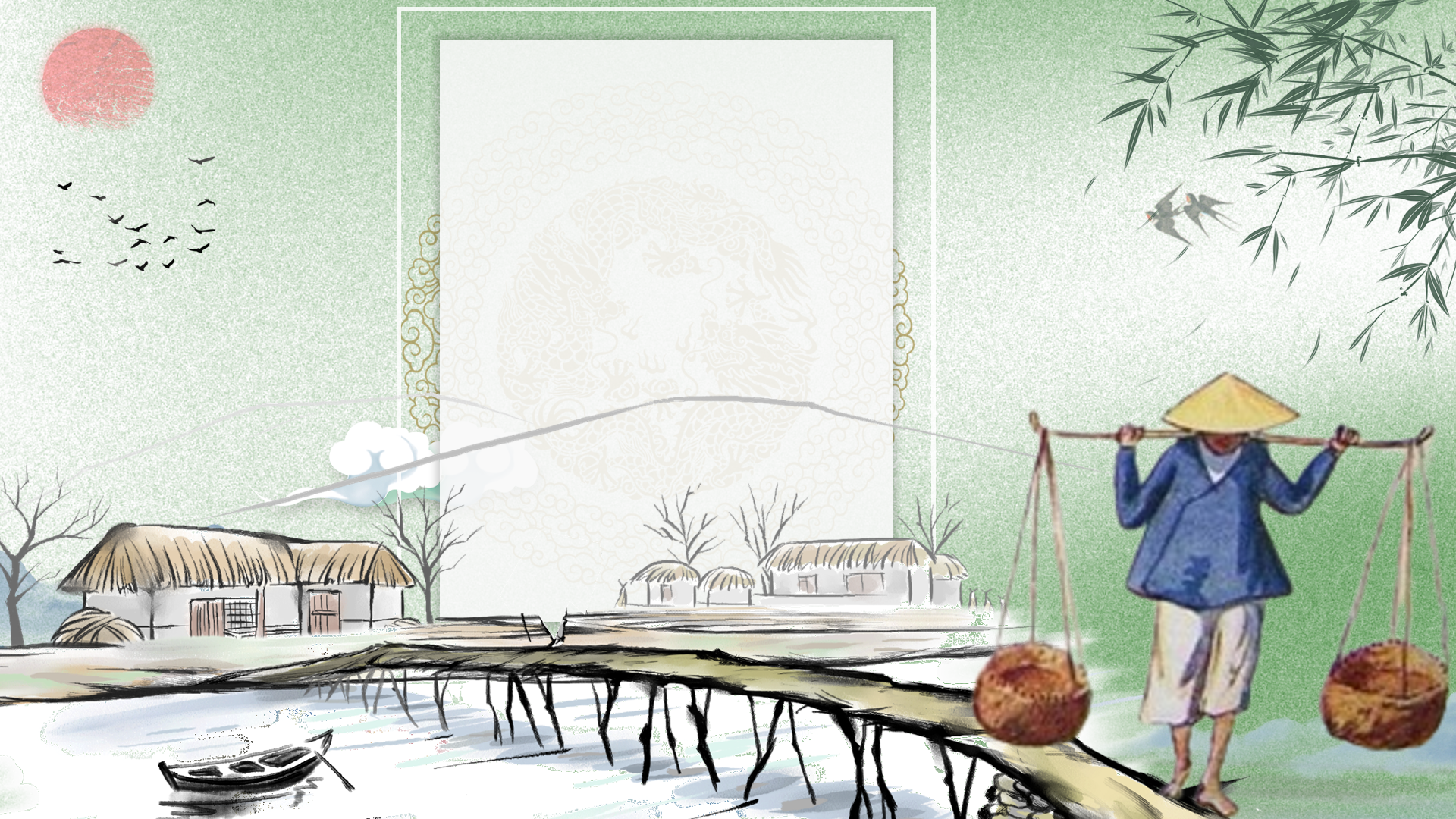 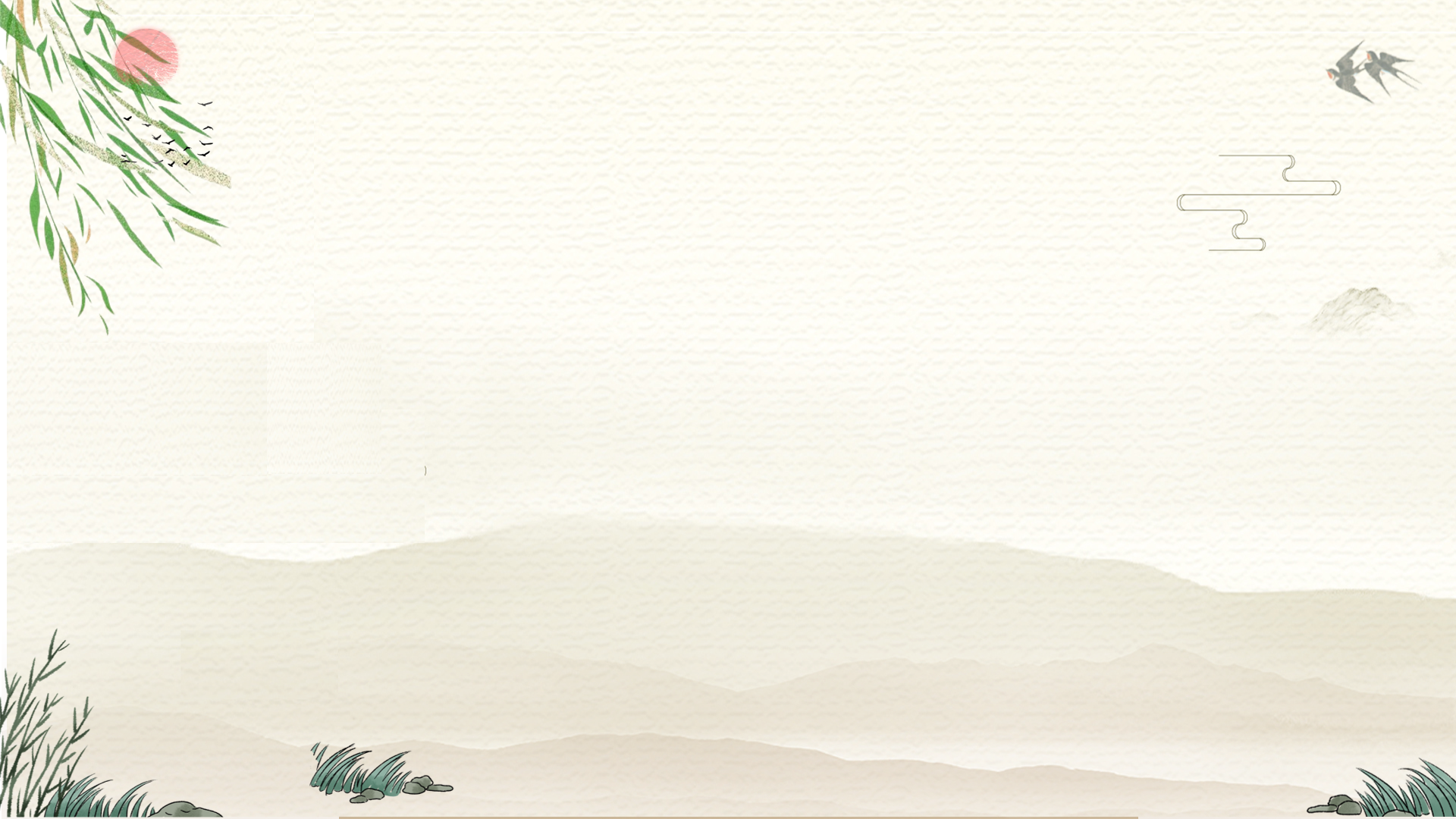 ĐI CHỢ CÙNG 
BÀ TÚ
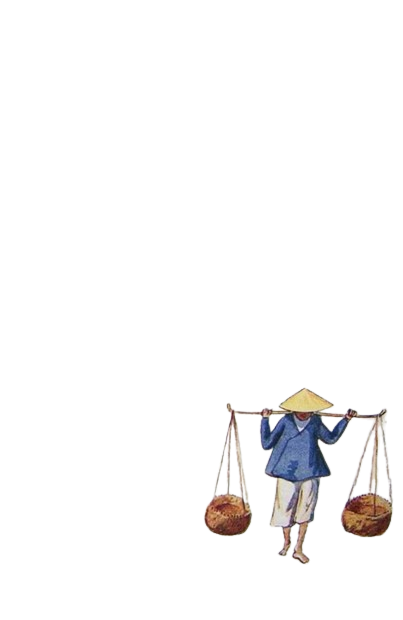 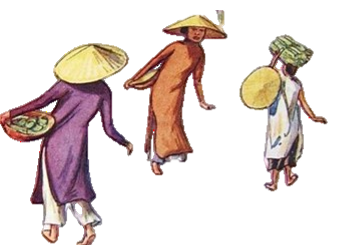 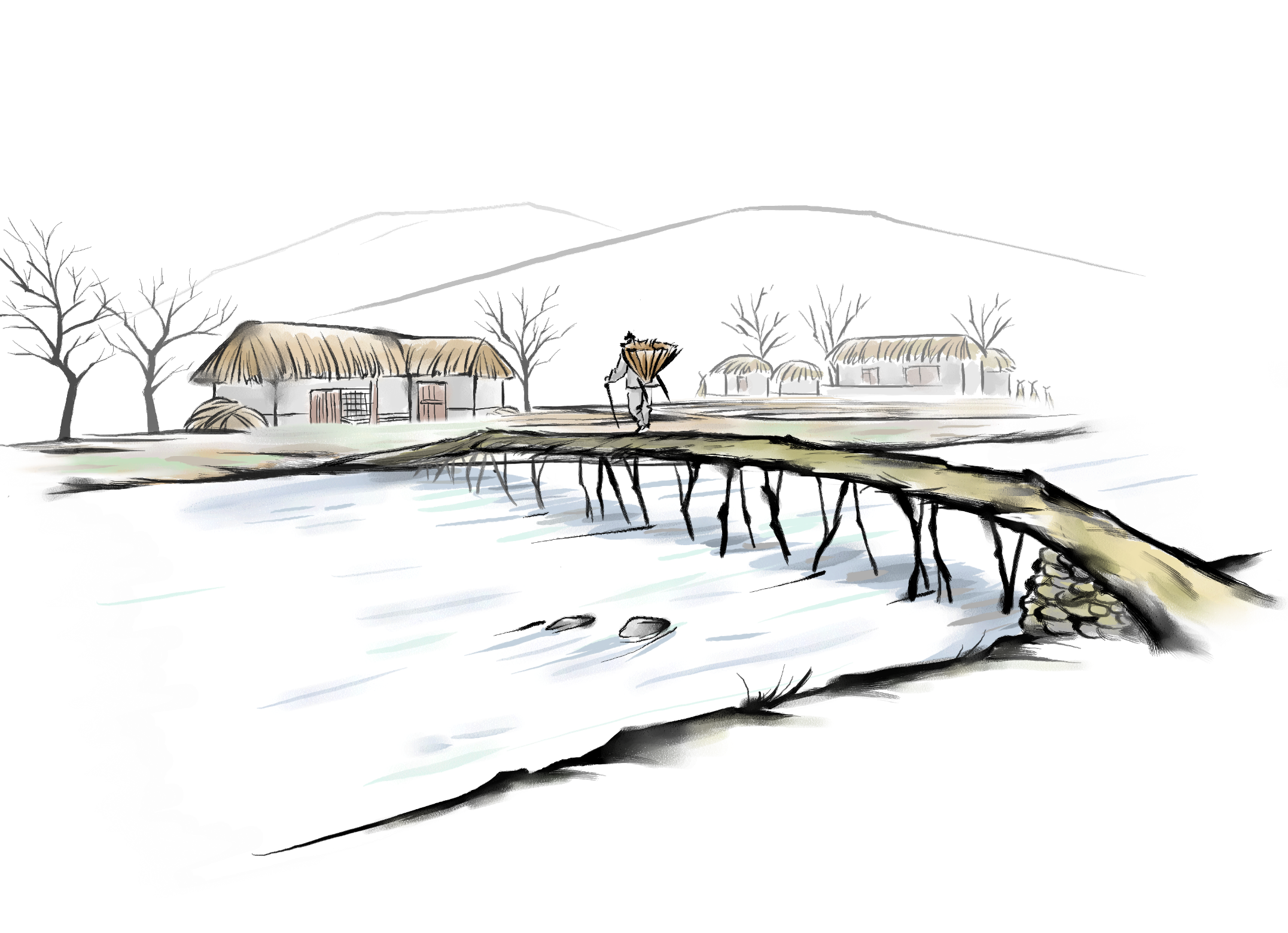 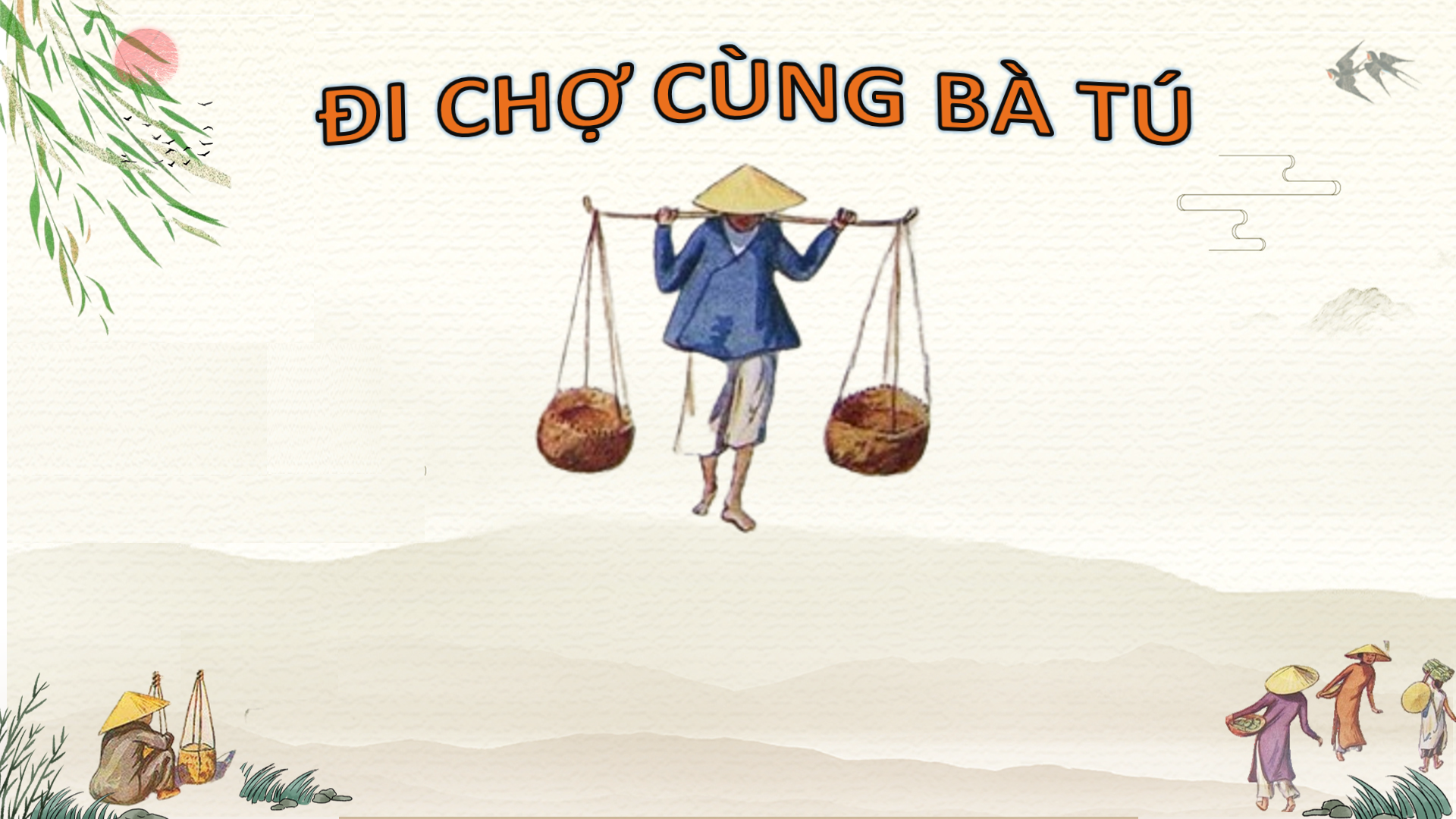 9
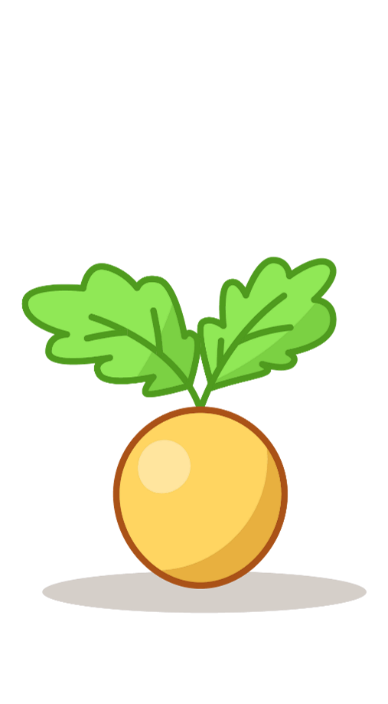 1
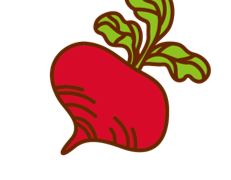 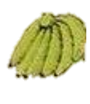 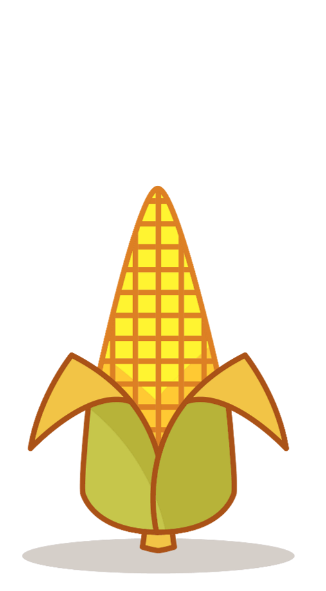 2
12
5
8
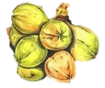 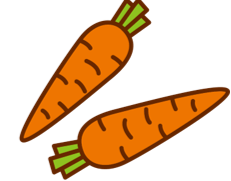 3
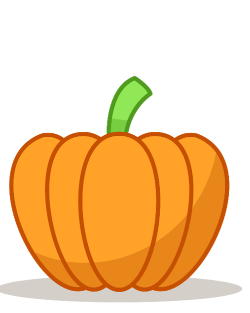 7
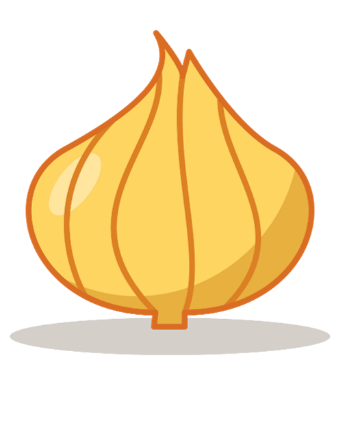 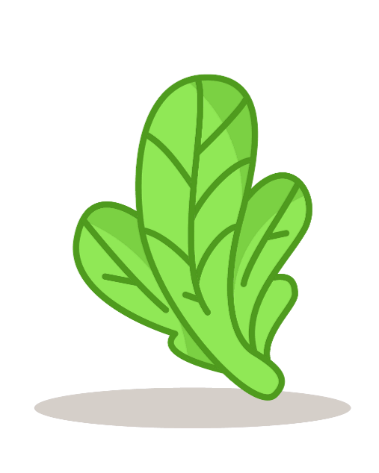 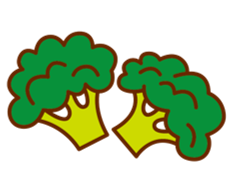 4
11
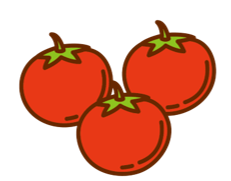 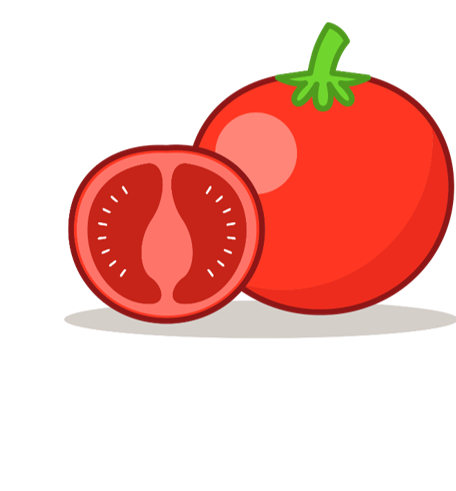 6
10
Vận dụng
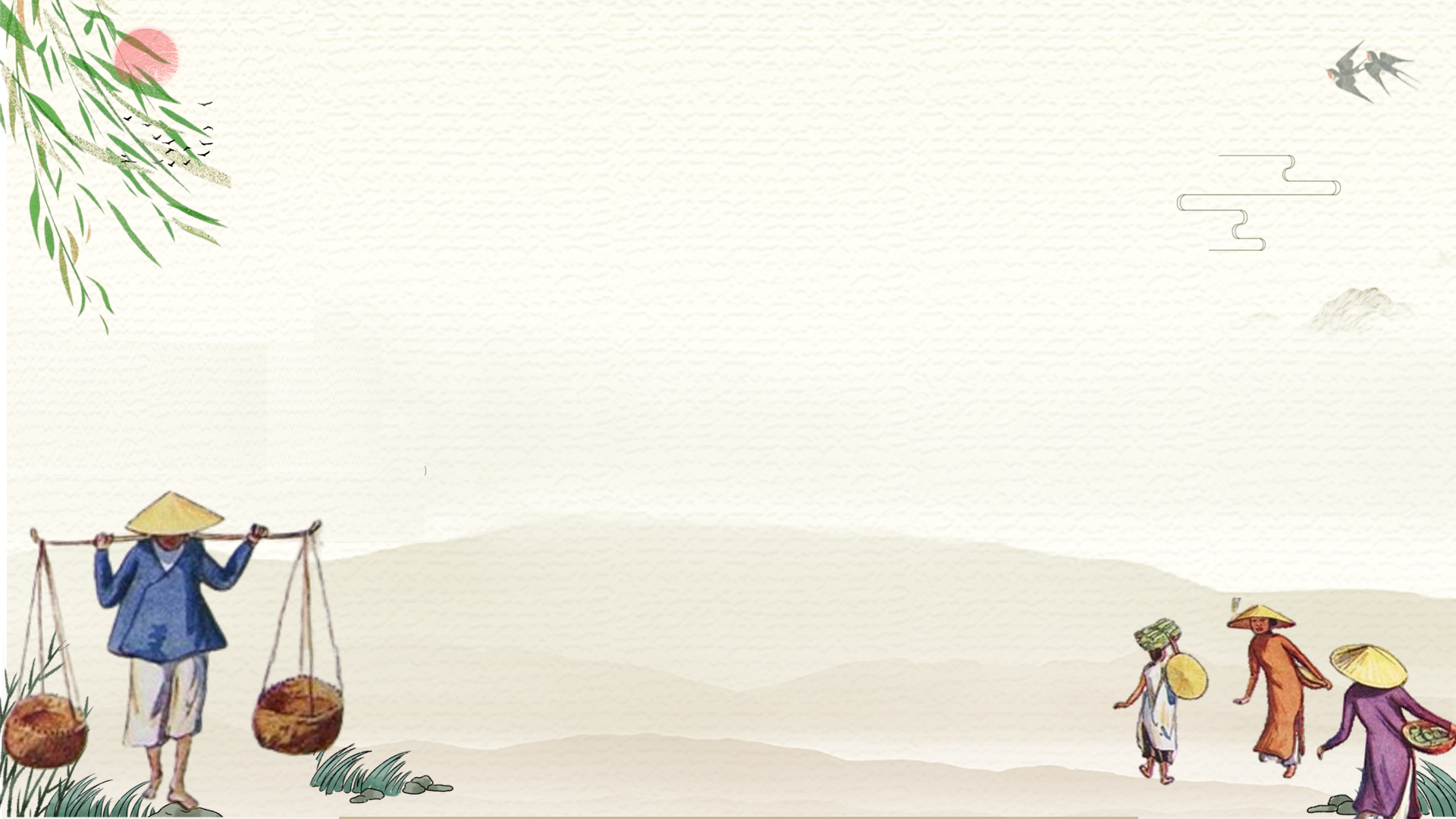 Câu 1: Cần làm gì để tạo nên sức thuyết phục của văn bản nghị luận trong cách trình bày vấn đề?
A. Cần kết hợp cả cách trình bày khách quan và cách trình bày chủ quan.
B. Cần trình bày một cách chủ quan.
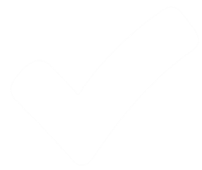 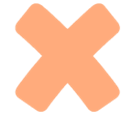 C. Cần trình bày một cách khách quan.
D. Trình bày một cách mạch lạc, sử dụng nhiều thuật ngữ chuyên ngành
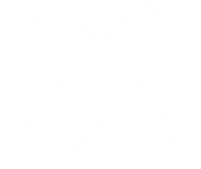 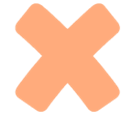 Quay lại
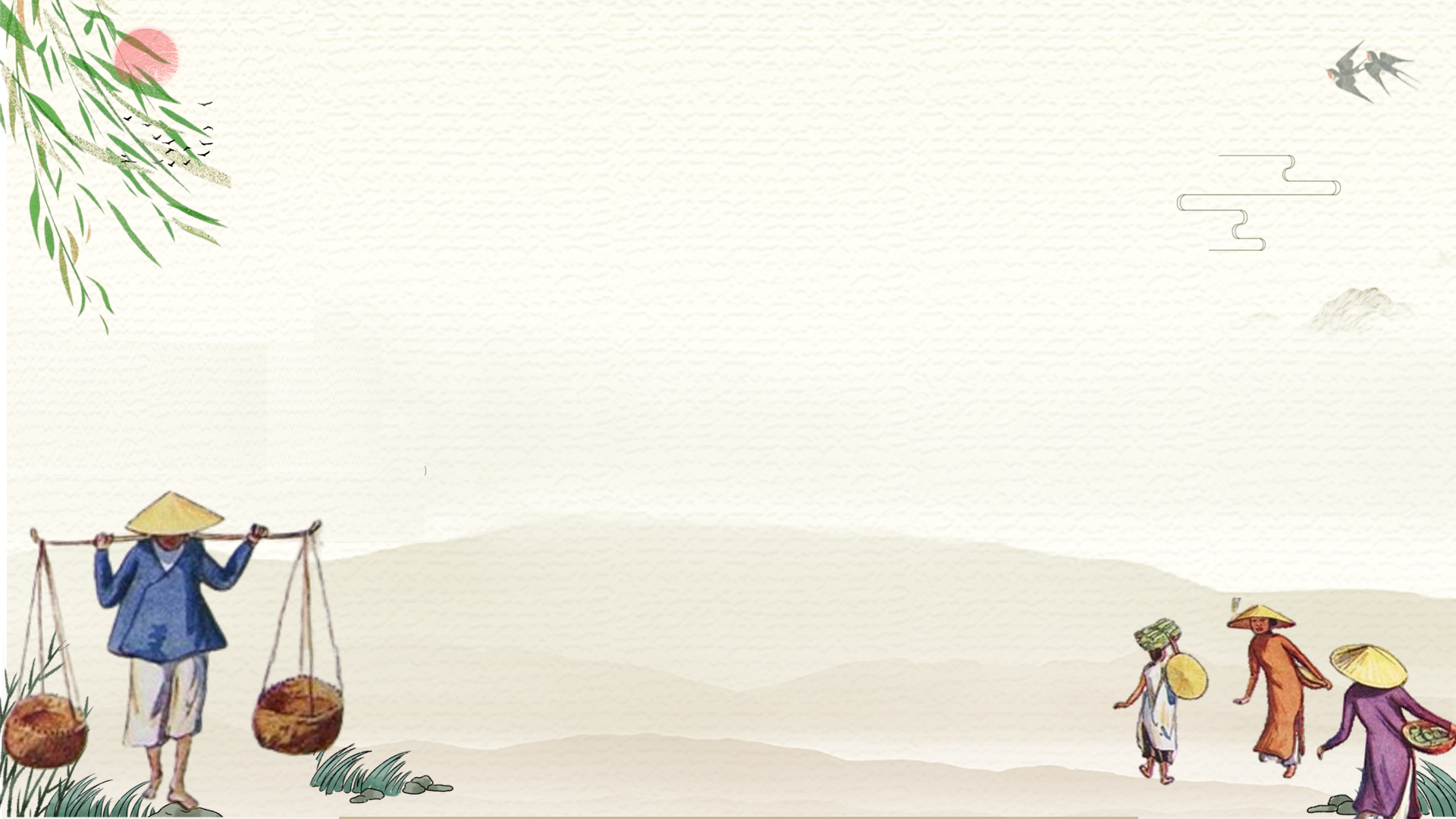 Câu 2: Cách trình bày vấn đề khách quan là gì?
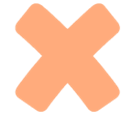 B. Đan xem cảm xúc, tình cảm .
A. Bày tỏ được góc nhìn, cách đánh giá của người viết về vấn đề.
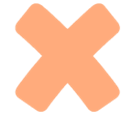 C. Nhằm mục đích khơi gợi sự đồng cảm của người đọc.
D. Chỉ đưa thông tin, nêu các bằng chứng khách quan.
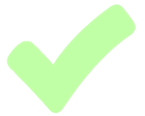 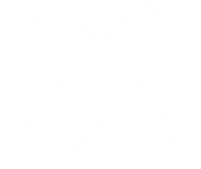 Quay lại
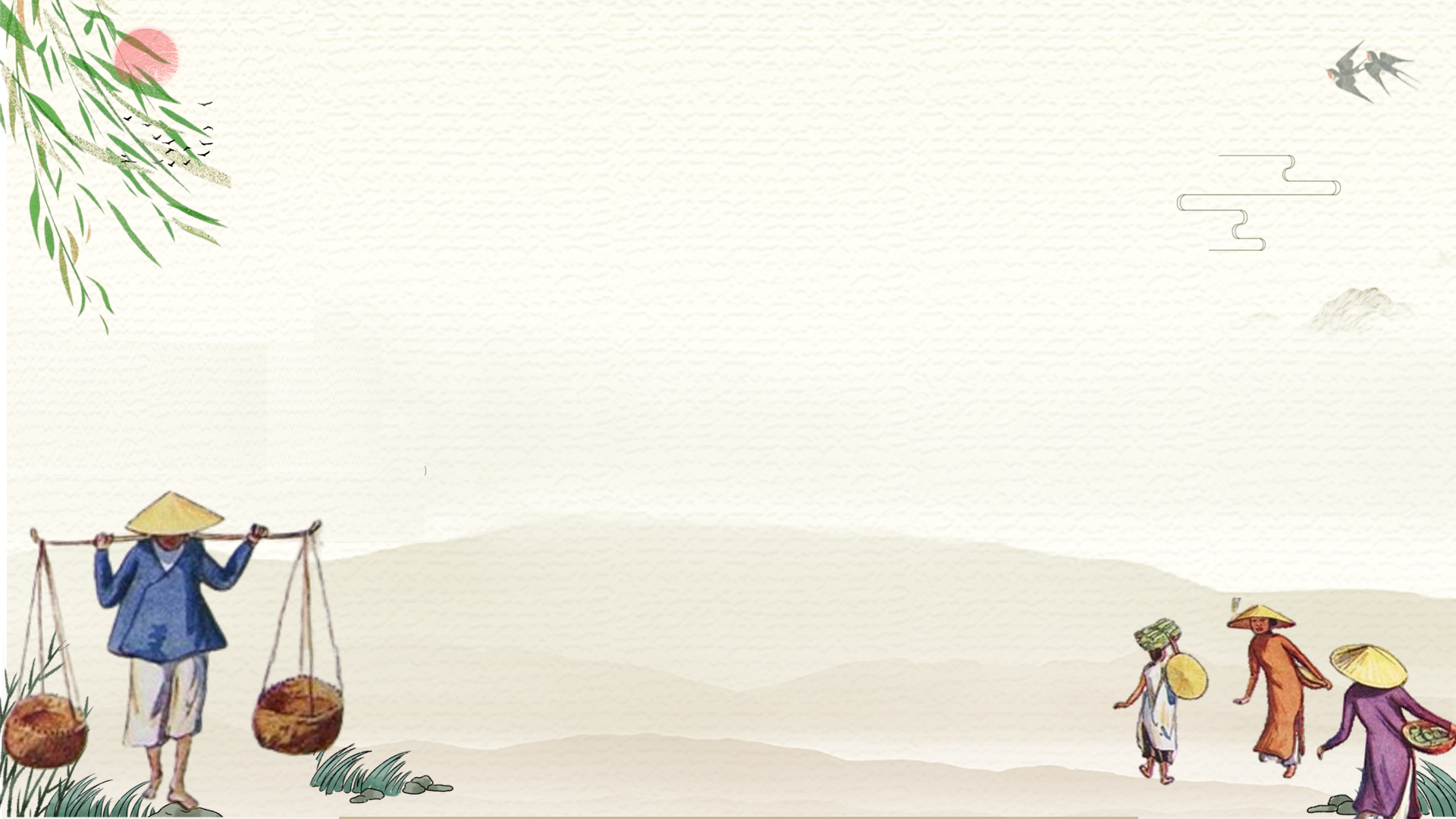 Câu 3: Cách trình bày vấn đề chủ quan là gì?
A. Đưa ra ý kiến, đánh giá chủ quan, thể hiện rõ tình cảm, quan điểm của người viết
B. Sử dụng nhiều bằng chứng xác thực, khách quan để củng cố cho lập luận.
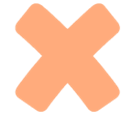 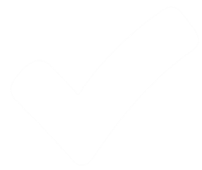 C. Tạo ra cơ sở vững chắc từ pháp lí, từ thực tiễn…
D. Đảm bảo tính chính xác, đứng đắn cho các lập luận.
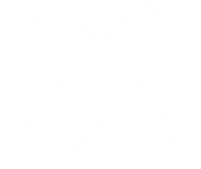 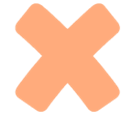 Quay lại
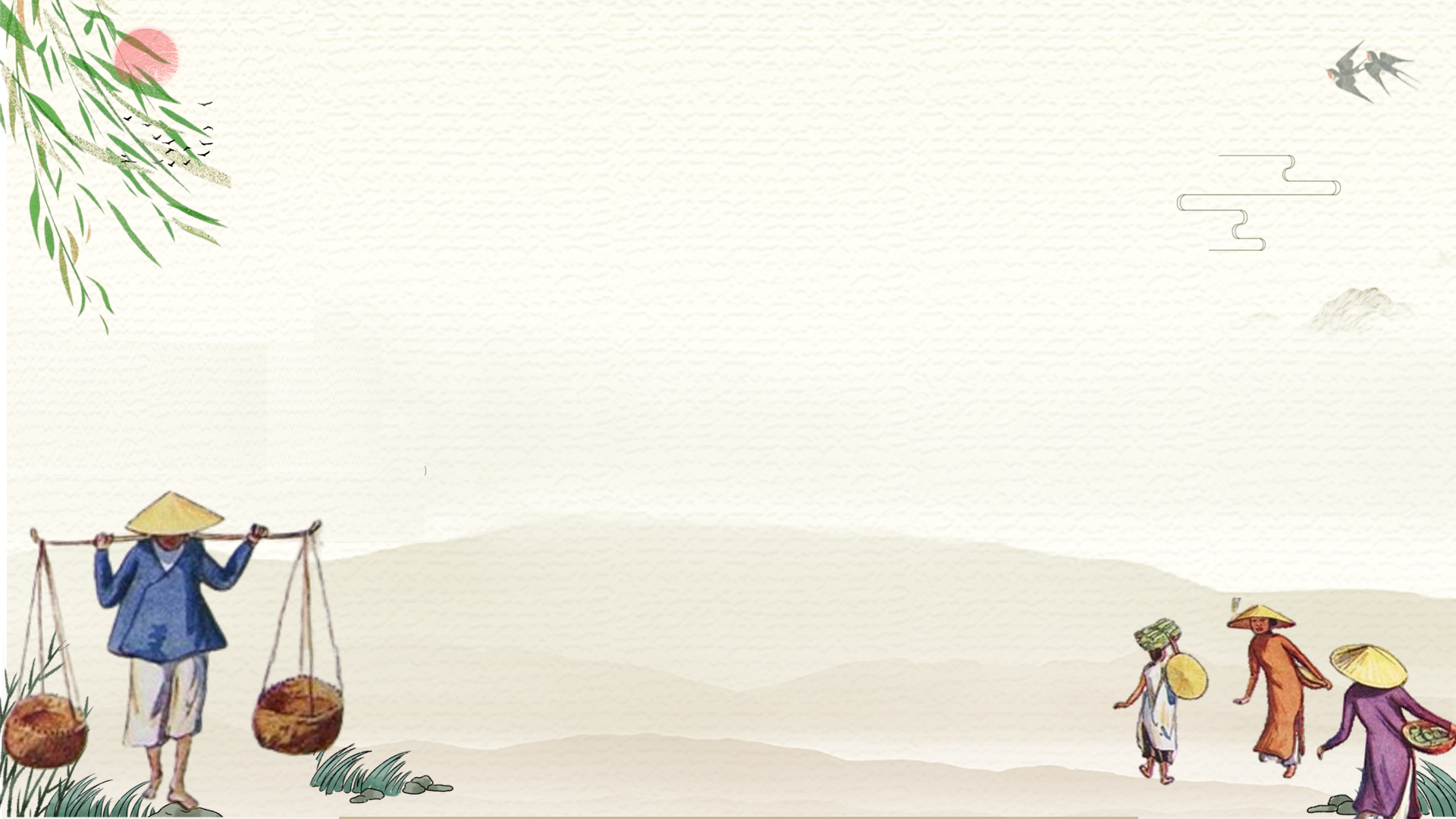 Câu 4: Trong văn bản, hình tượng bà Tú thuộc về kiểu gia đình nào?
A. Kiểu gia đình chịu ảnh hưởng của Đạo giáo.
B. Kiểu gia đình truyền thống của đồng bằng Bắc bộ Việt Nam.
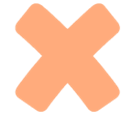 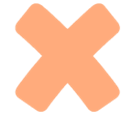 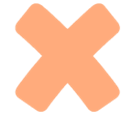 C. Kiểu gia đình nhà nho theo ảnh hưởng của Nho giáo.
D. Kiểu gia đình hiện đại, ảnh hưởng của văn hóa phương Tây.
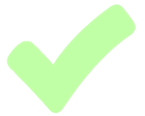 Quay lại
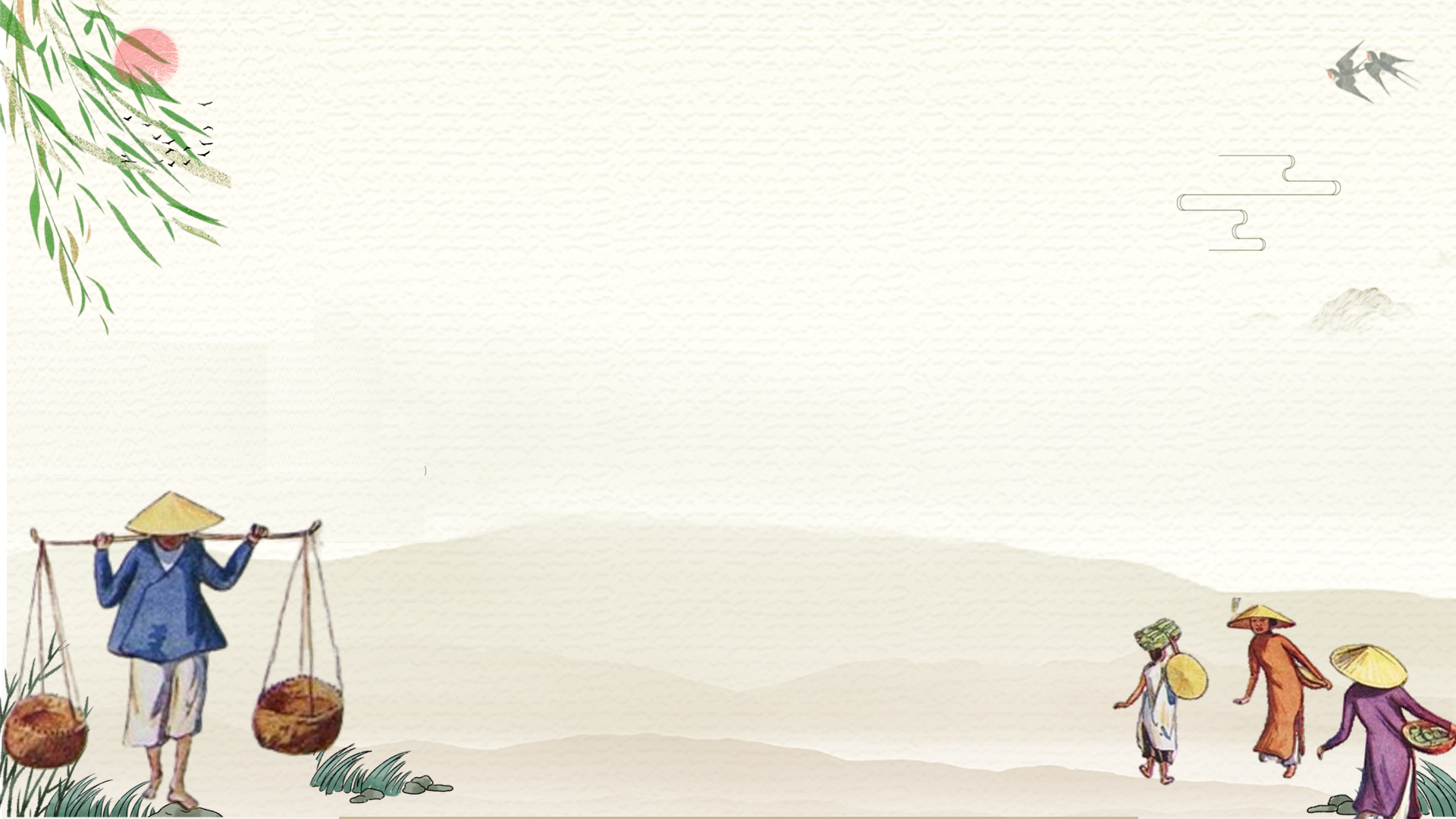 Câu 5: Số phận bà Tú đã thay đổi như thế nào khi đô thị hóa diễn ra?
A. Phải rời khỏi ngôi làng đó để tha hương cầu thực.
B. Bị dạt theo cuộc sống bươn chải nhất thời để đợi chồng thành đạt.
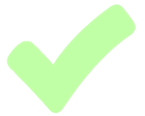 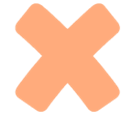 D. Được đổi đời, công việc buôn bán thuận lợi nên gia đình khấm khá hơn.
C.   Từ bỏ ý định muốn chồng thành đạt, chỉ tập trung vào kiếm sống.
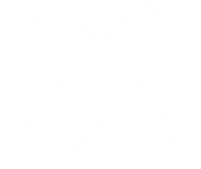 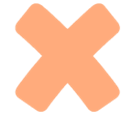 Quay lại
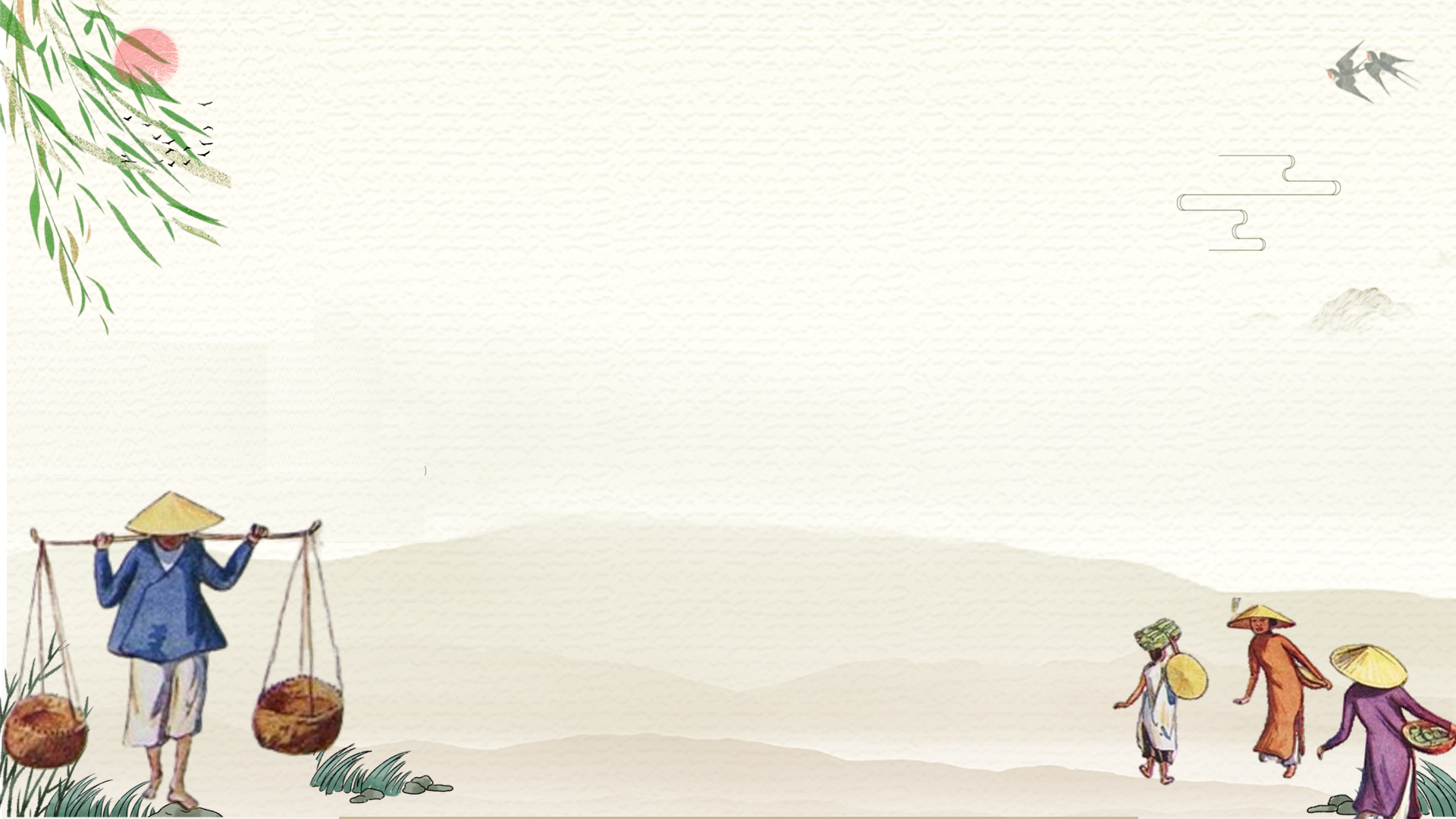 Câu 6: Tác giả đã phân tích ý nghĩa của hai chữ quanh năm là gì?
B. Sự chăm chỉ, chịu khó của bà Tú.
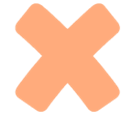 A. Sự lặp lại của công việc bà Tú làm hàng ngày.
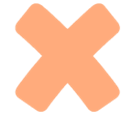 C. Chỉ thời gian làm việc của bà Tú trong một năm.
D. Không chỉ là độ dài thời lượng mà gợi ra cái vòng vô kì hạn của thời gian.
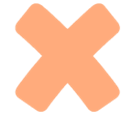 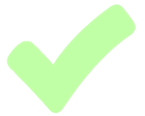 Quay lại
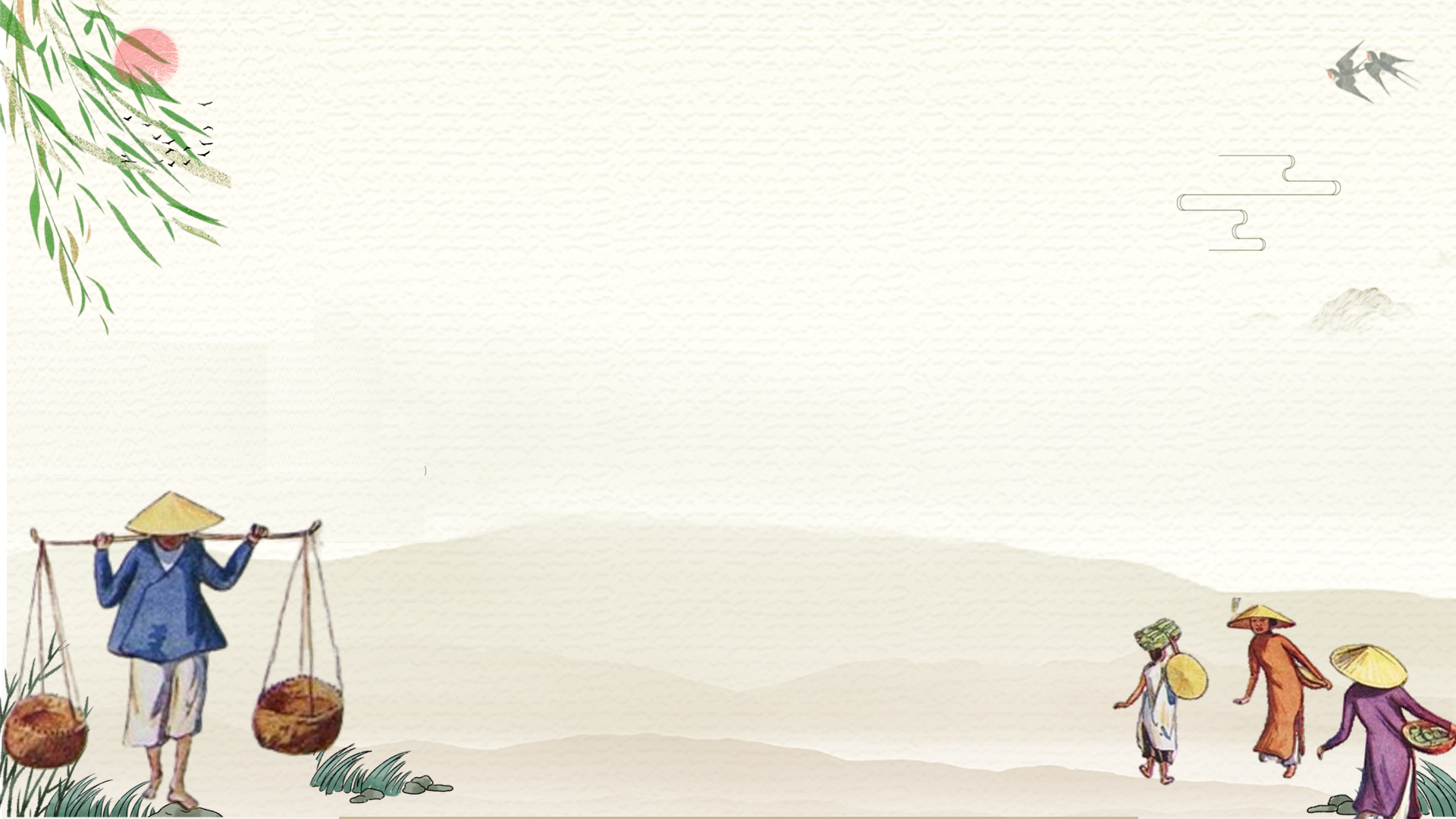 Câu 7: Tác giả cho rằng điều gì là gánh nhọc nhằn đè trên vai bà Tú?
A. Gánh nặng về trách nhiệm của một người mẹ, phải lo chu toàn cho các con.
B. Gánh nặng về trách nhiệm của một người con dâu, phải chăm lo việc nhà chồng.
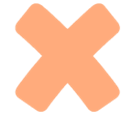 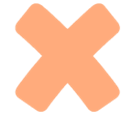 C. Gánh nặng về việc phải giúp chồng có được vinh hoa phú quý.
D. Đầu này là năm đứa con, đầu kia là một ông chồng.
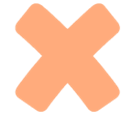 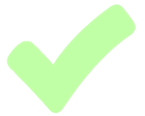 Quay lại
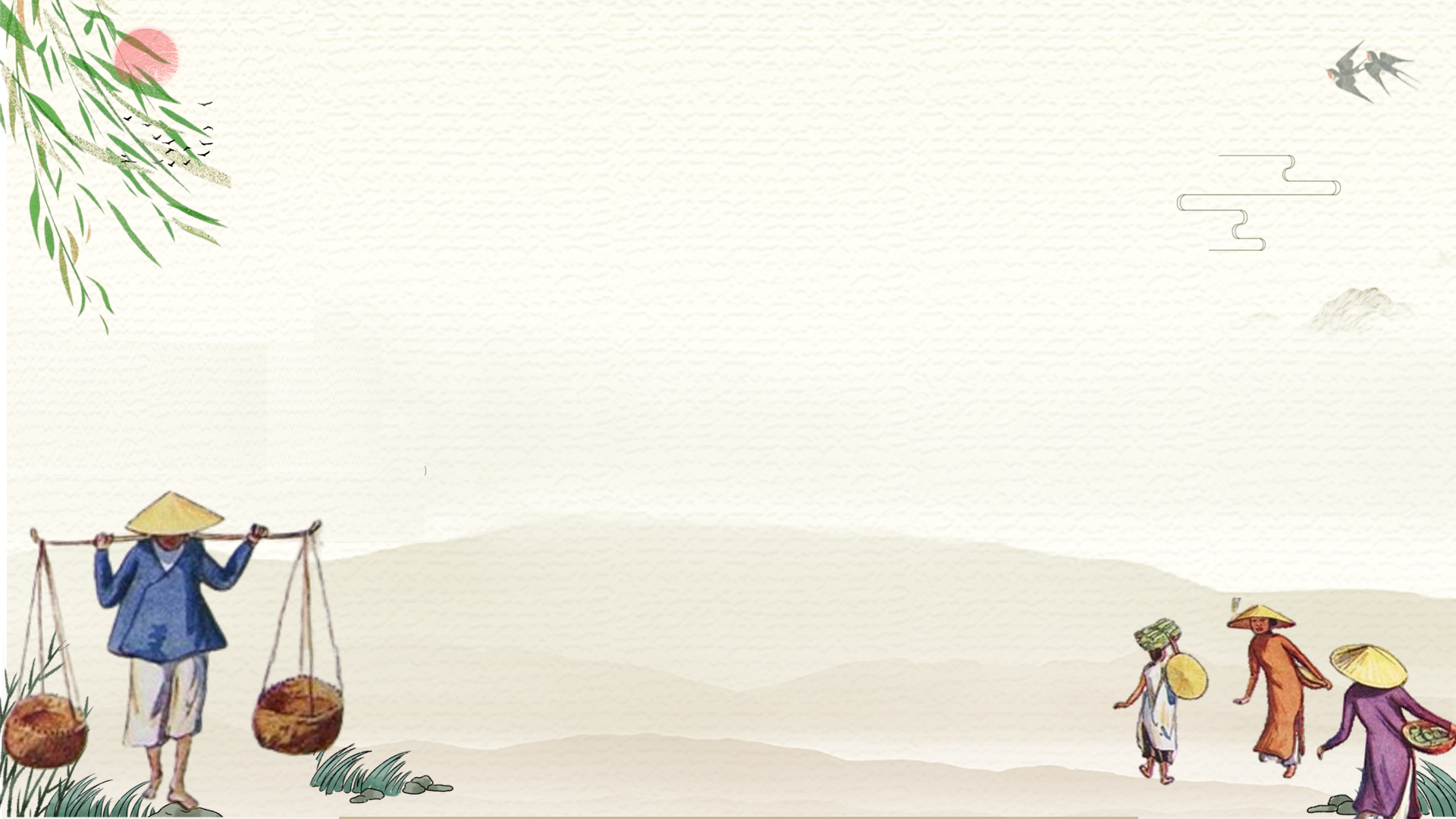 Câu 8: Đâu là cách trình bày vấn đề chủ quan trong những câu văn dưới đây?
A. Khi mà đô thị hóa đã làm ra cái cảnh phố nửa làng ở đất Vị Xuyên này, thì bà Tú cũng bị dạt theo cuộc sống bươn chải nhất thời để đợi chồng thành đạt.
B. Không còn được ở yên trong một mái nhà – dầu vất vả mà êm đềm thanh thản, bà Tú đã bị cái thời buổi ấy ném ra ngoài cuộc đời phiền tạp.
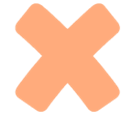 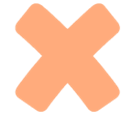 C. Và đó là một cái gánh éo leo Nuôi đủ năm con với một chồng.
D. Nó thật xứng đáng là cặp câu hay nhất của bài thơ.
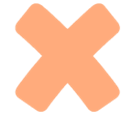 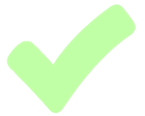 Quay lại
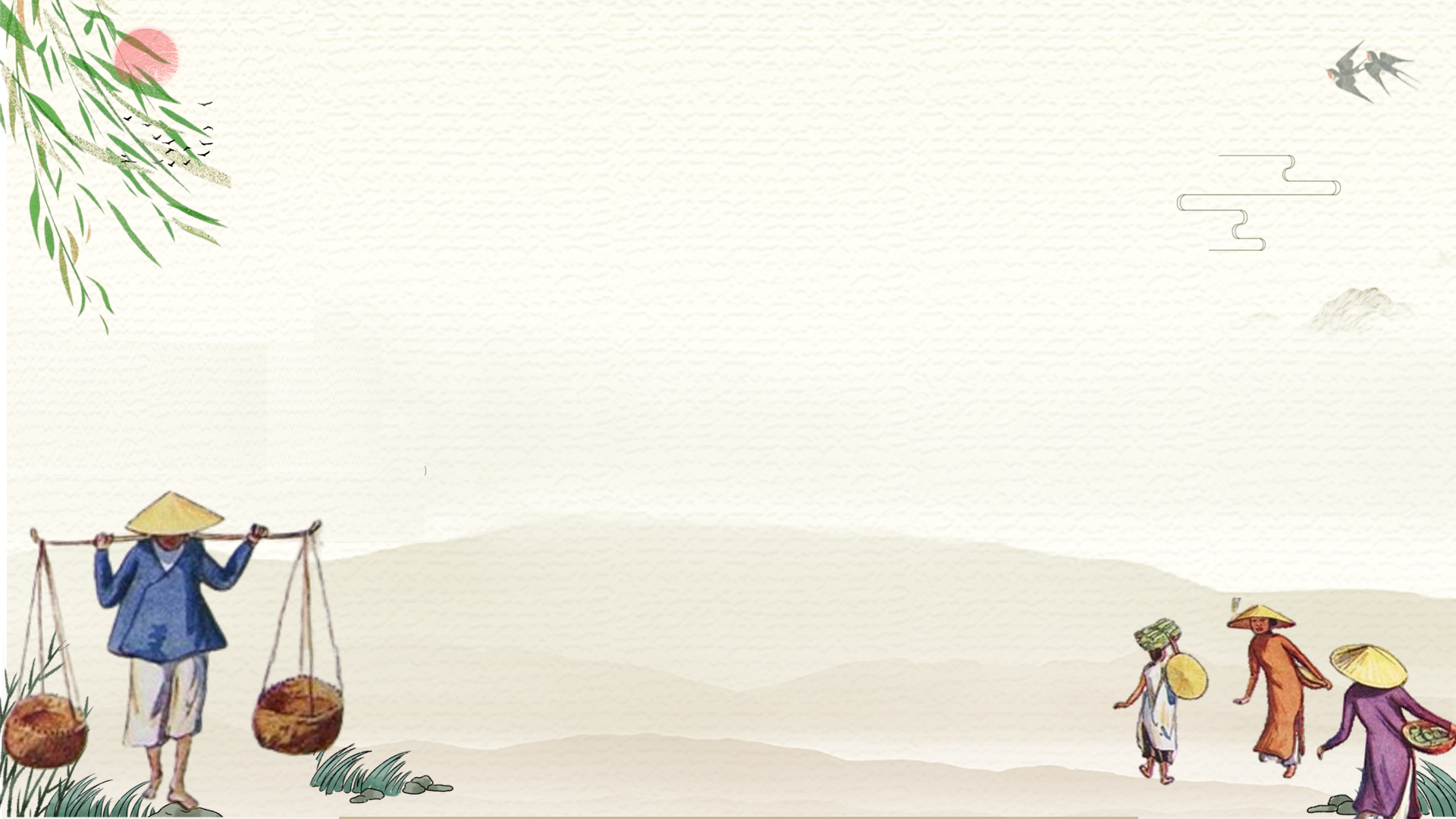 Câu 9: Đâu là cách trình bày vấn đề khách quan trong những câu văn dưới đây?
A. Mới chỉ hai câu đề thôi mà thi đề Thương vợ ngỡ đã đủ đầy.
B. Nó thật xứng đáng là cặp câu hay nhất của bài thơ.
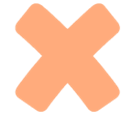 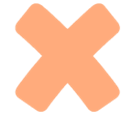 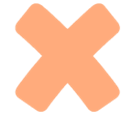 D. Chẳng biết tài hoa tạo nên chữ nghĩa hay là tình tương đã tự tìm ra tiếng nói riêng của nó, mà chữ nào ở đây cũng sắc nét, cũng đượm tình.
C. Hình tượng bà Tú cũng trở thành hình tượng người vợ.
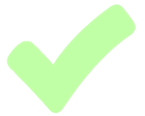 Quay lại
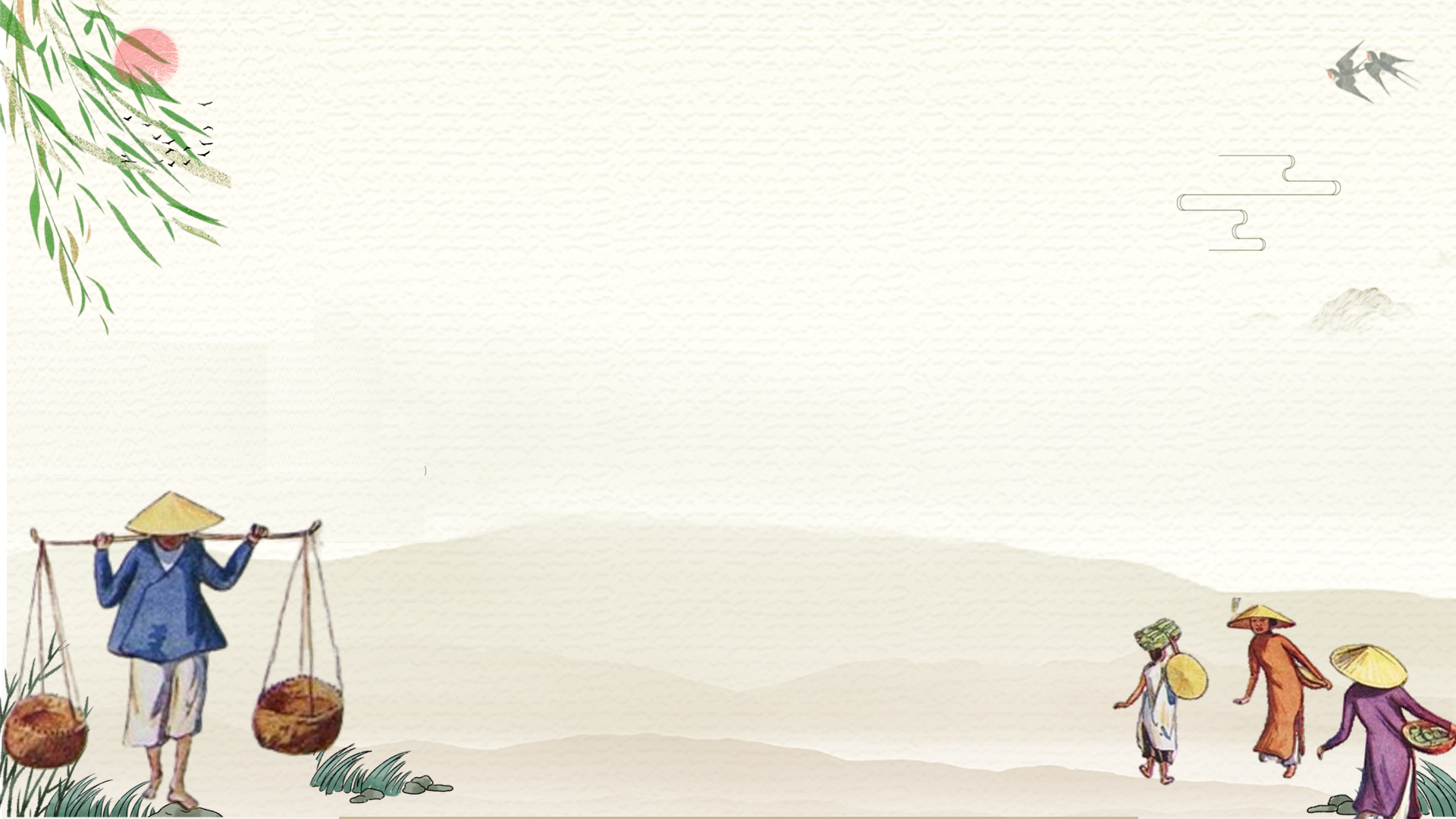 Câu 10: Đâu là một trong số những luận điểm chính của văn bản?
A. Cái gánh nặng nhọc nhằn đè trên vai bà Tú là thế: đầu này là năm đứa con, đầu kia là một ông chồng.
B. Hình tượng bà Tú thuộc về kiểu gia đình nhà nho theo ảnh hưởng của Nho giáo.
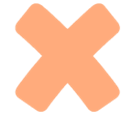 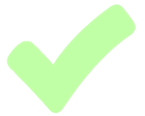 D. Không than thân trách phận, không phiền lòng phẫn chí, lặng lẽ an phận, ráng sức lo toan.
C.   Con người bổn phận lấy việc sống trọn bổn phận làm đạo sống của mình.
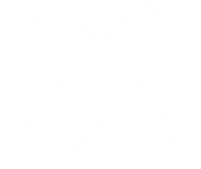 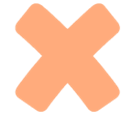 Quay lại
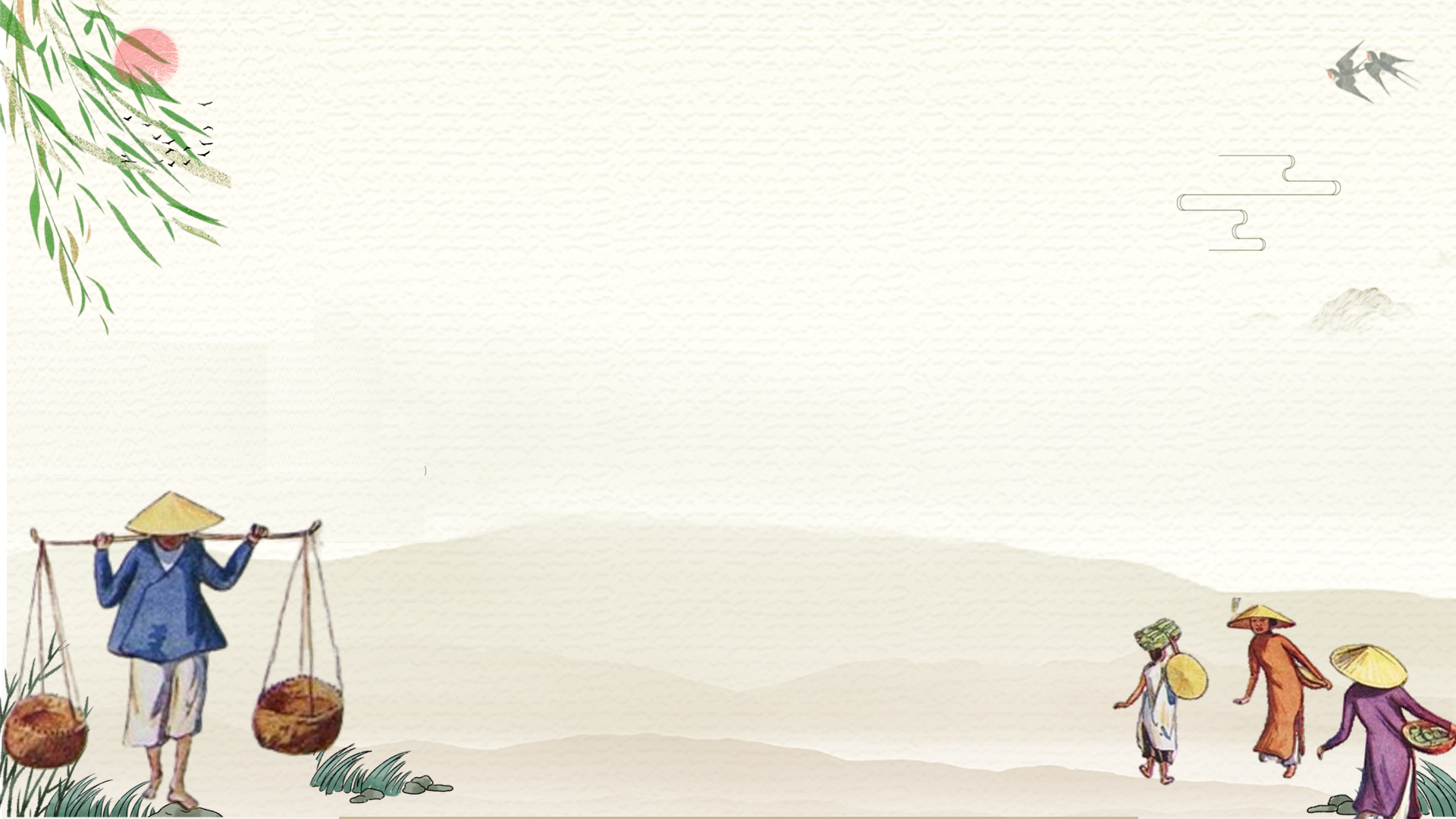 Câu 11: Đâu là cách trình bày vấn đề khách quan trong những câu văn dưới đây?
A. Chường mặt ra với đời thì thế, về gia thất đối xử với người thân thì sao?
B. Bà hiện ra trong vòng công việc hay công việc đã cột chặt lấy bà trong cái vòng triền miên và mòn mỏi của nó?
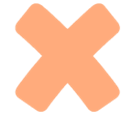 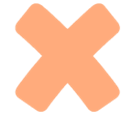 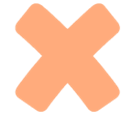 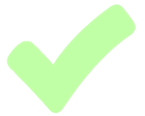 C. Con người bổn phận lấy việc sống trọn bổn phận làm đạo sống của mình.
D. Bà Tú đang nổi lên hay chìm đi trong cái nhộn nhạo chợ đời?
Quay lại
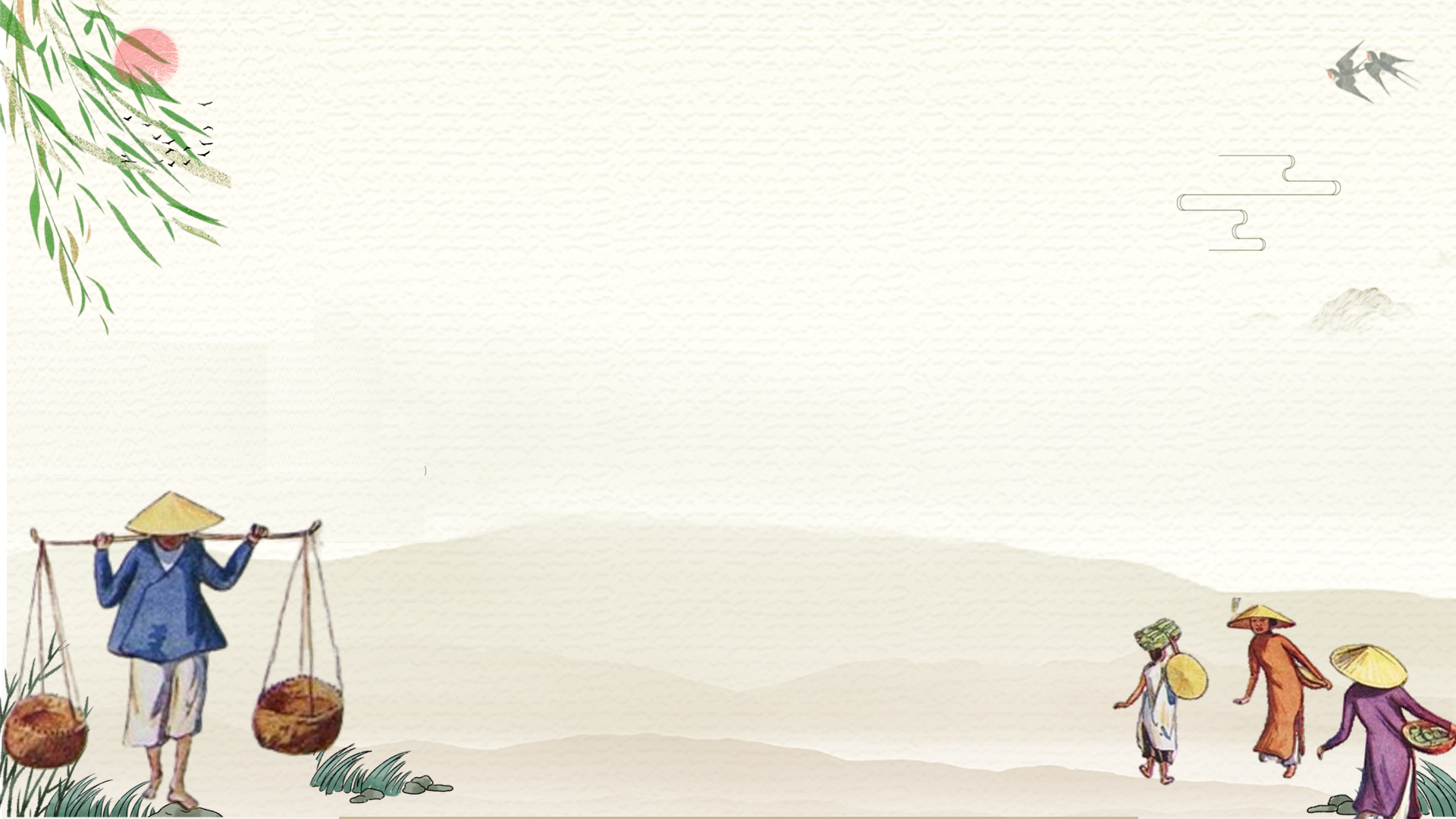 Câu 12: Những cụm từ như “bà Tú đã bị cái thời buổi ấy ném ra ngoài cuộc đời phiền tạp”, “bà Tú cũng bị dạt theo cuộc sống bươn chải nhất thời để đợi chồng thành đạt” thể hiện tình cảm, cảm xúc gì của người viết?
A. Thể hiện sự ngợi ca đức hi sinh của bà Tú.
B. Thể hiện tình cảm xót thương, trân trọng đối với bà Tú.
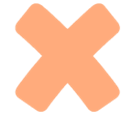 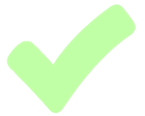 D. Thể hiện sự đồng cảm khi người viết nhìn thấy mình trong đó.
C.   Thể hiện sự chán nản, buồn bã trước sự bạc bẽo của cuộc đời.
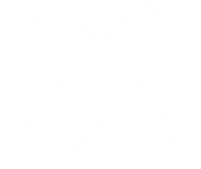 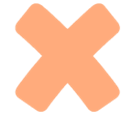 Quay lại
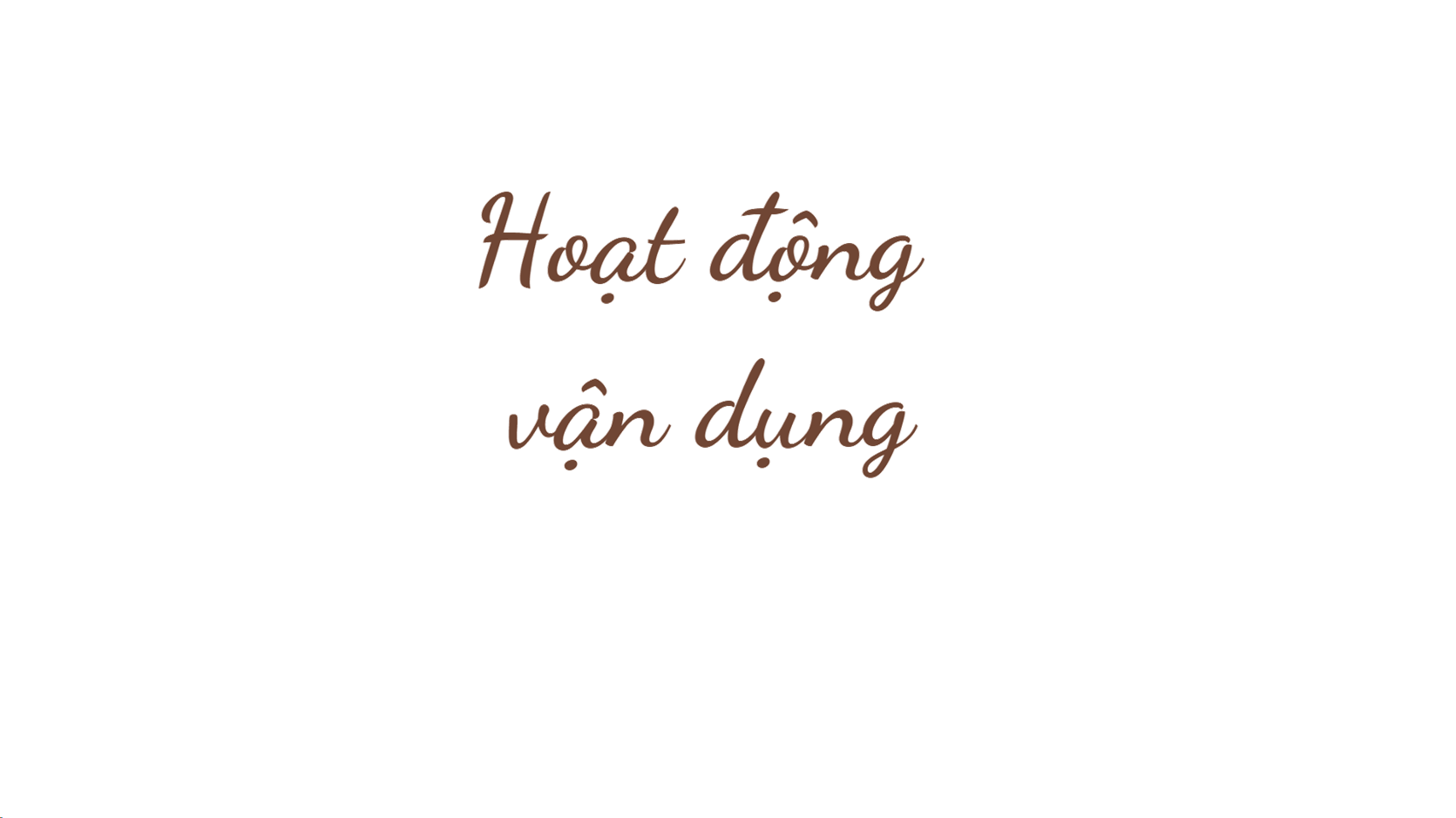 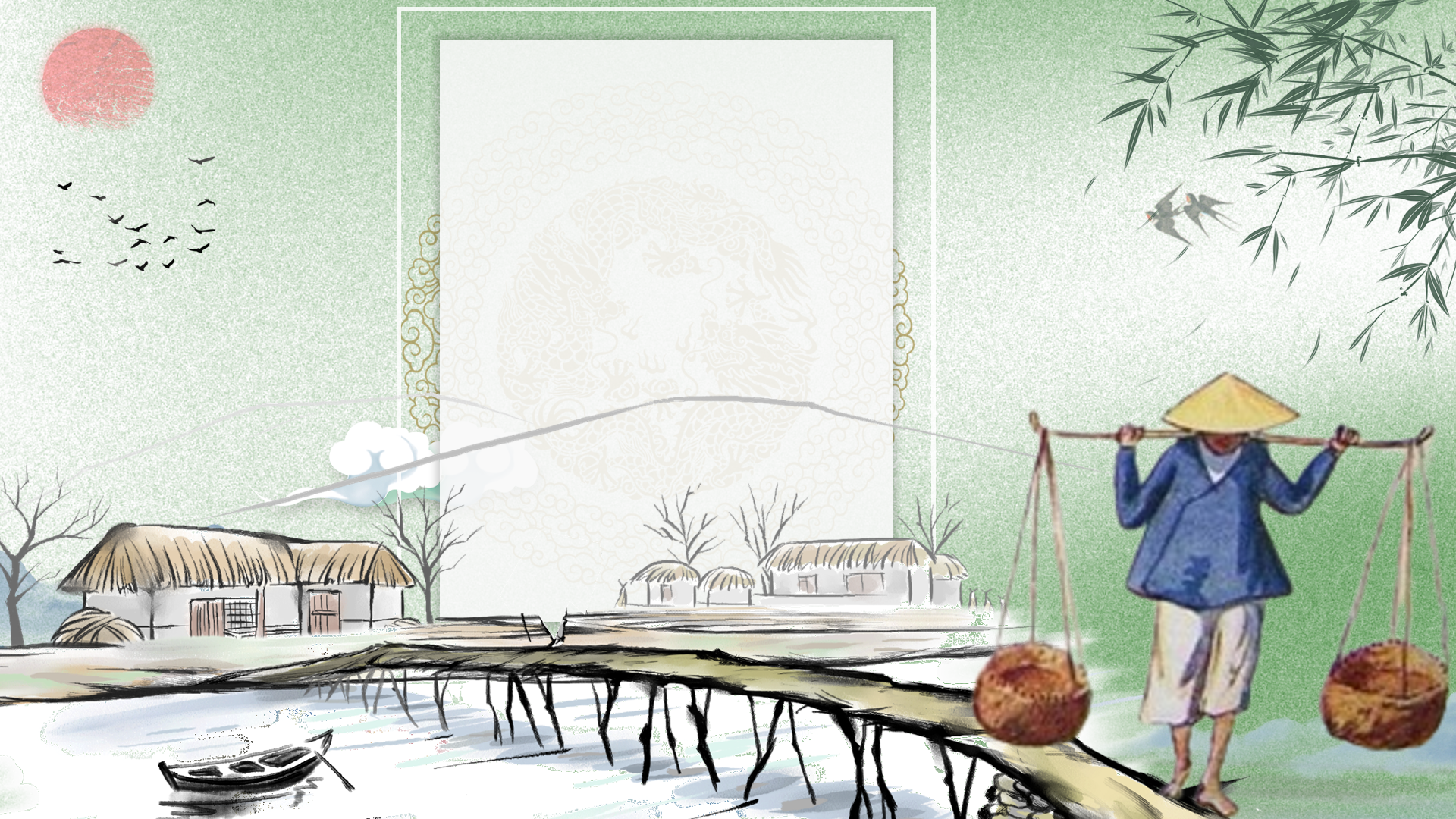 Câu 4
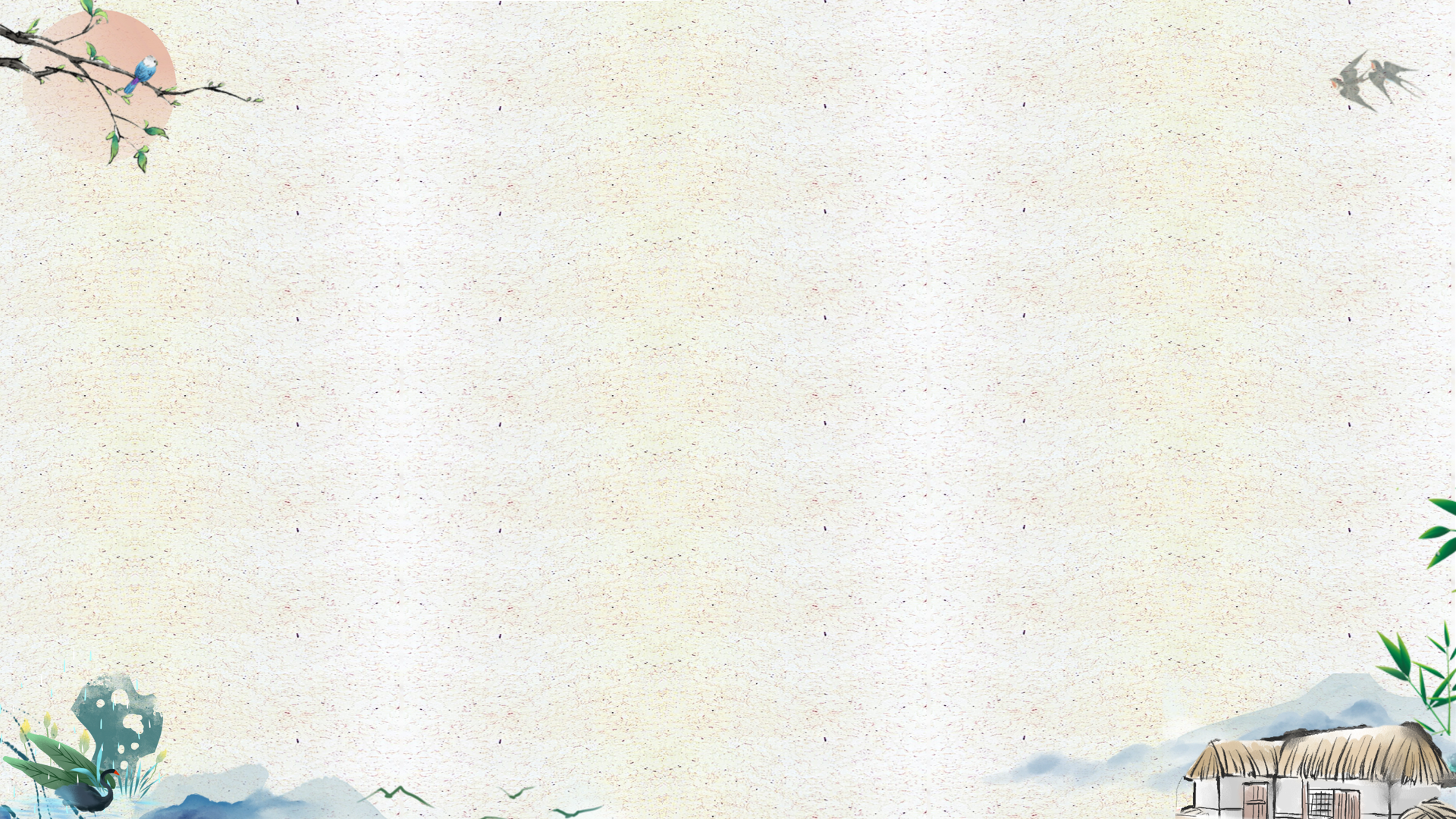 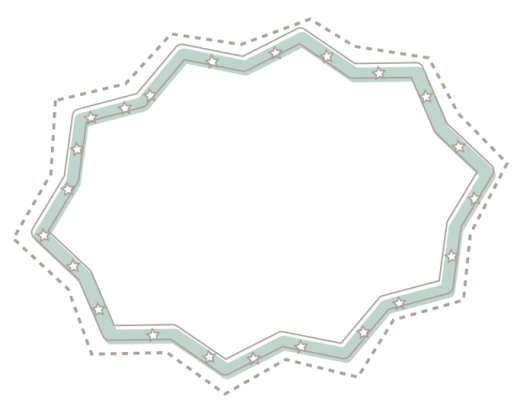 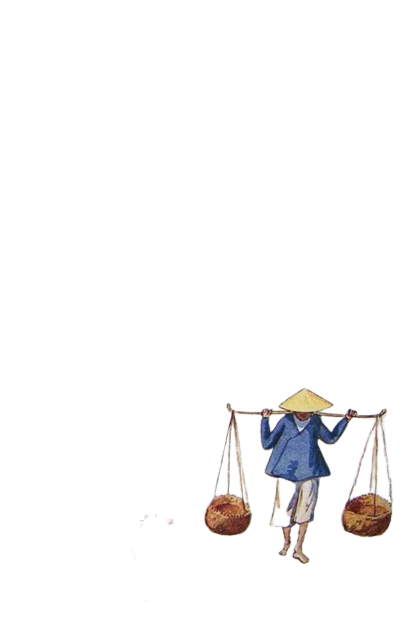 Nguyễn Nhâm
Zalo: 0981.713.891
Tác giả bài viết cho rằng hai câu đề bài thơ Thương vợ là “cặp câu hay nhất bài thơ”. Em có đồng tình với ý kiến này không? Vì sao?
Câu 5
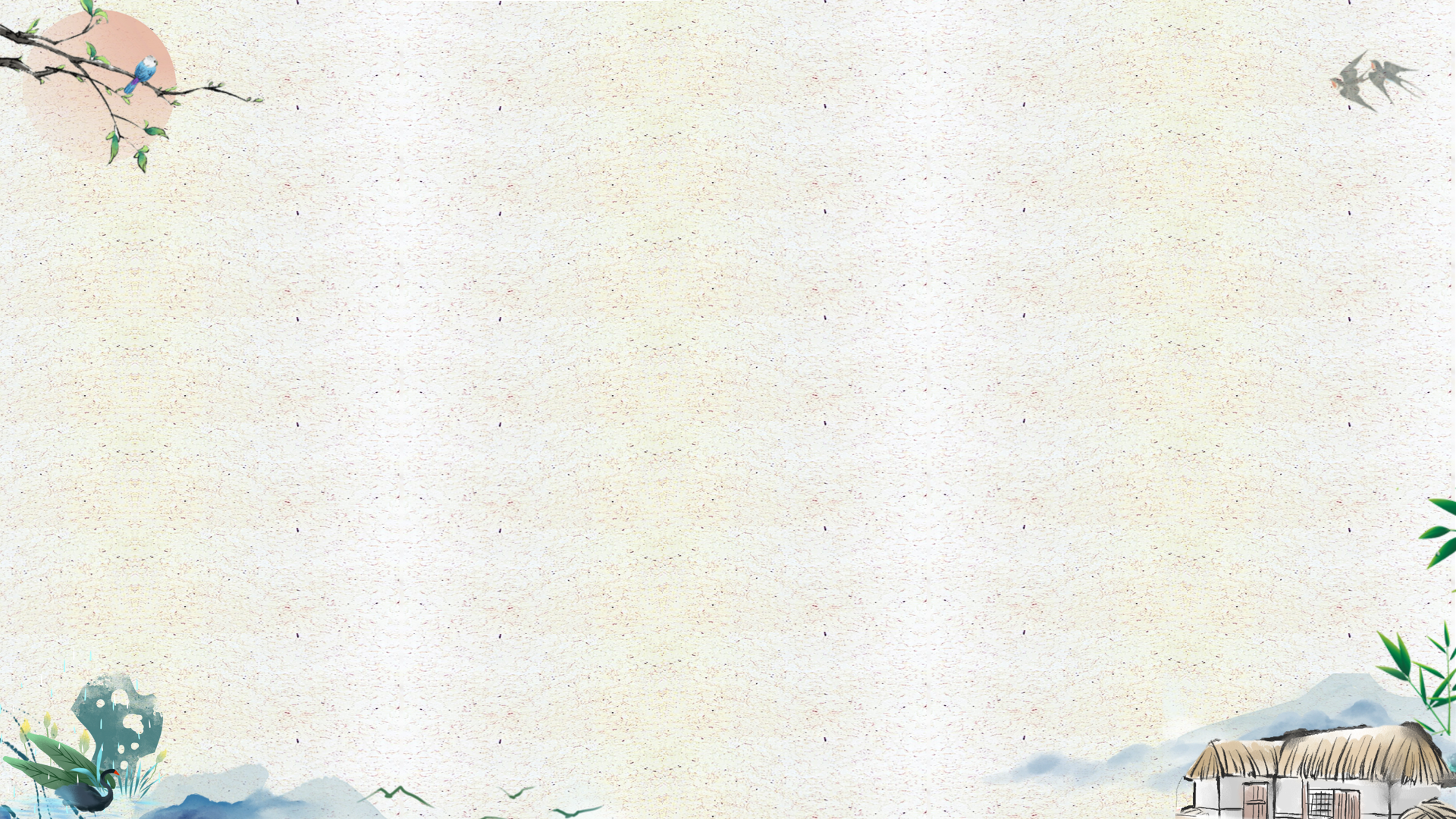 1
2
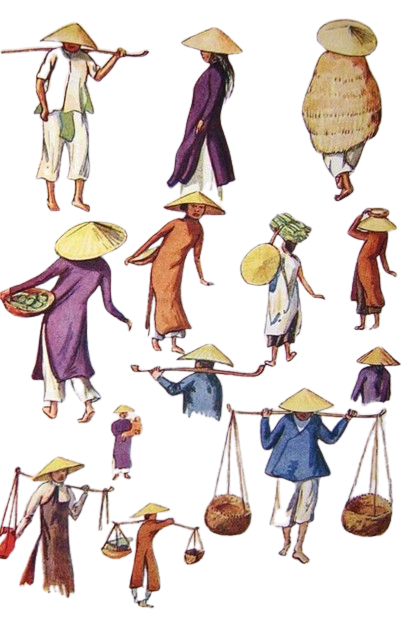 Hãy tìm những ví dụ trong thực tế cuộc sống để làm sáng tỏ ý kiến của mình.
Theo em “suốt đời hi sinh cho chồng cho con” có phải là bổn phận của người phụ nữ?
Câu 5
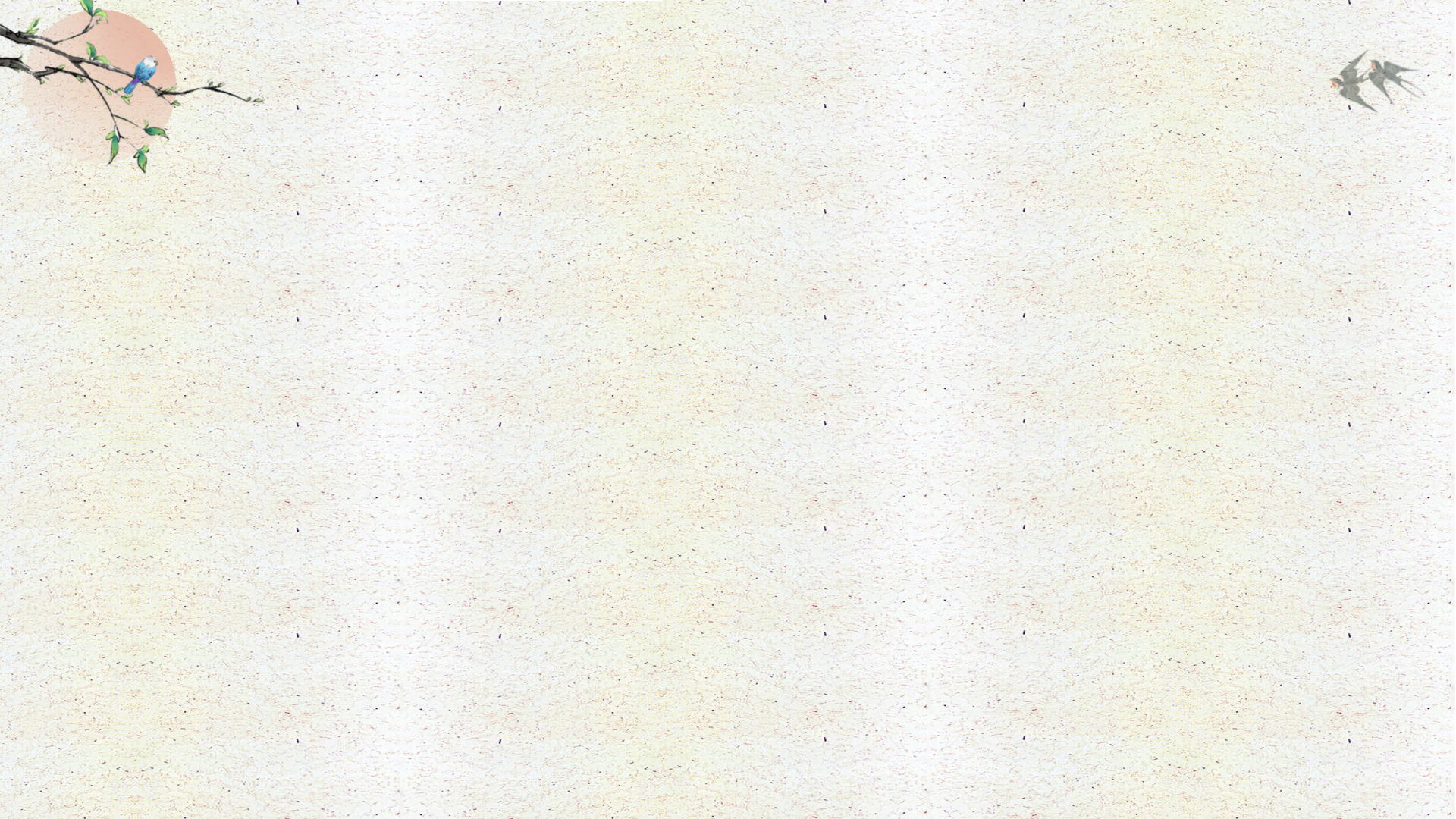 Một số thông điệp về bình đẳng giới mà người đọc có thể rút ra từ VB
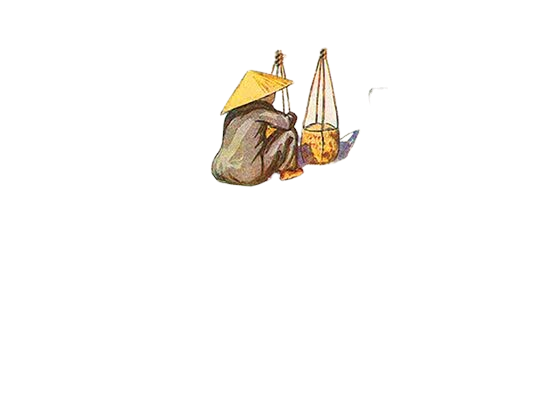 Đức hi sinh là một phẩm chất tốt đẹp và đáng trân trọng, hiểu được điều đó, ta cần biết ơn, ghi nhận sự hi sinh của những người phụ nữ quanh ta.
đức hi sinh không nên là bổn phận (có tính bắt buộc), và không nên là sự bắt buộc riêng đối với phụ nữ
Câu 5
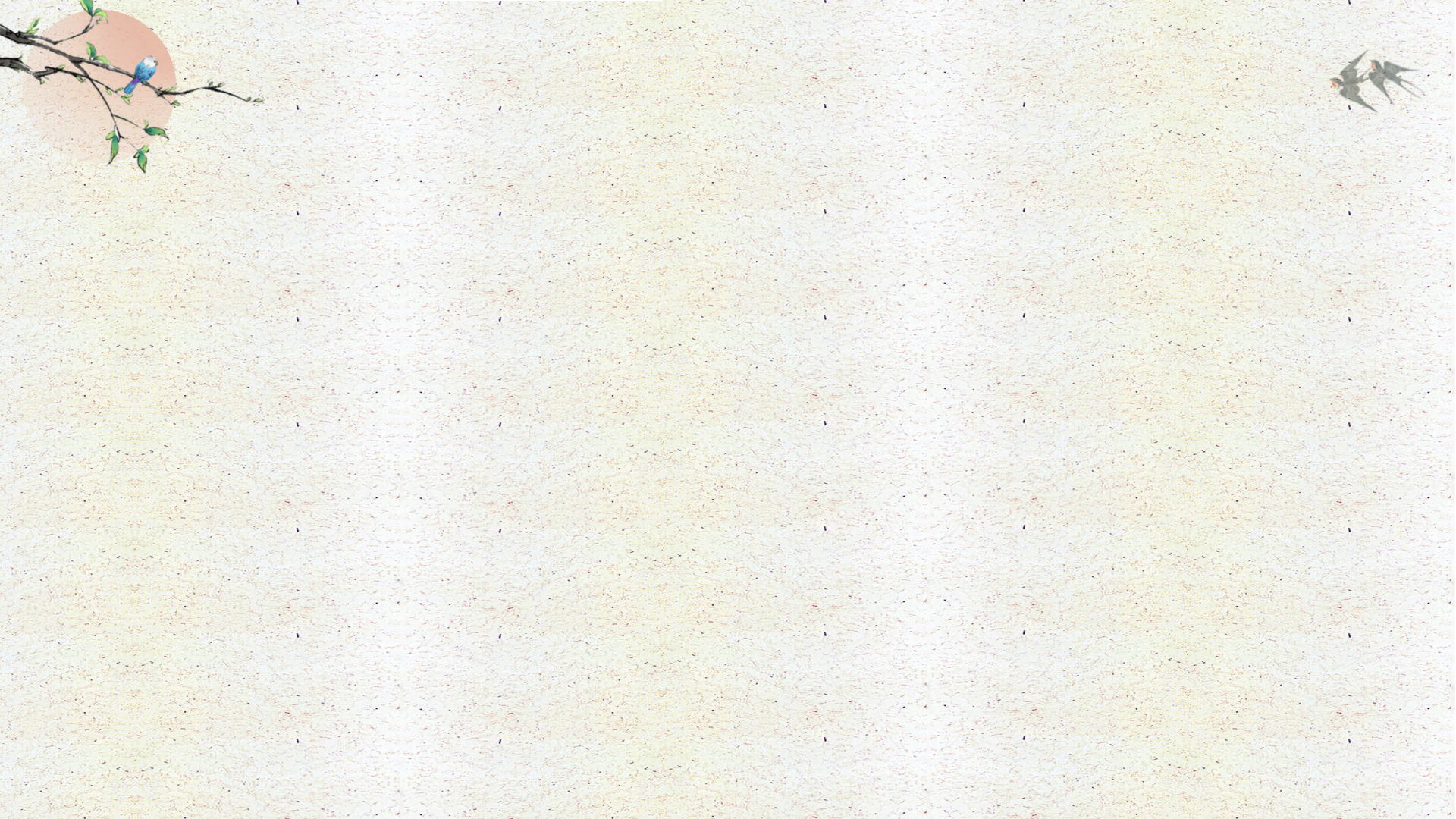 Gợi ý một số vấn đề về bình đẳng giới
04
01
03
02
Chăm sóc gia đình, làm nội trợ có phải là công việc của riêng phụ nữ?
Ra ngoài xã hội để xây dựng sự nghiệp có phải là công việc của riêng đàn ông?
Có nên phân biệt đối xử với một ai đó vì giới tính của họ,…
Có nên phân chia công việc theo giới tính?
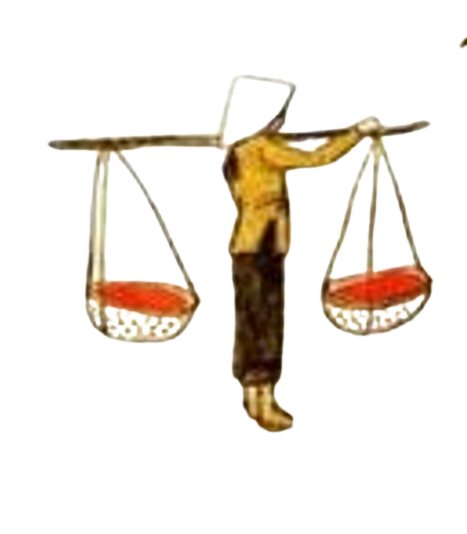 Câu 5
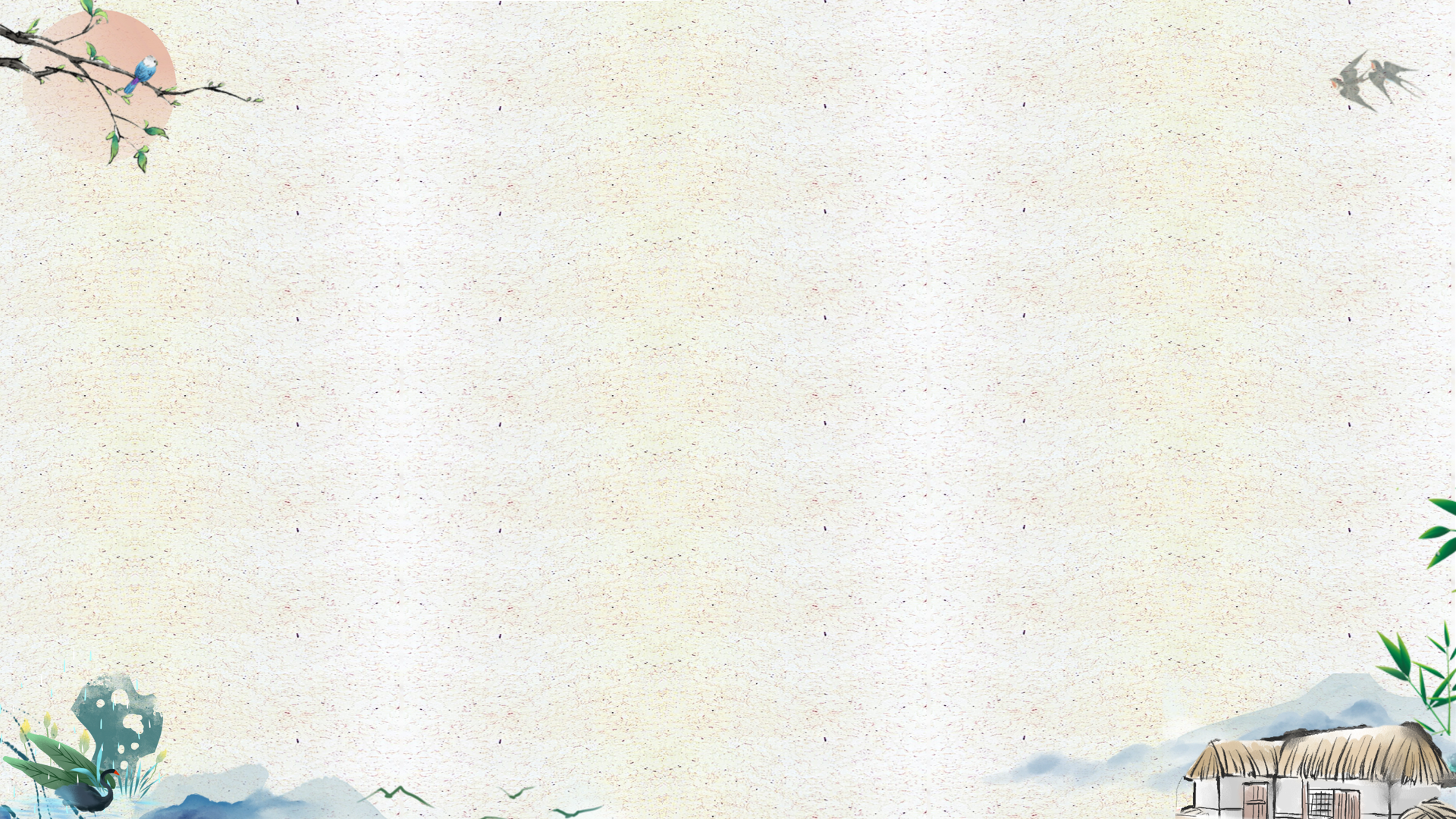 cùng một vấn đề trong VB văn học nhưng có thể có nhiều cách tiếp cận khác nhau, điều đó làm cho nội dung VB thêm phong phú, hấp dẫn
01
Cách đọc VB
mỗi người đọc khi tìm đọc VB văn học sẽ có những trải nghiệm riêng, gắn với tư tưởng, tình cảm
02